Zespół Szkół nr 2 w Szamotułach
Przedstawia
Oferta edukacyjna na rok szkolny 2023/2024
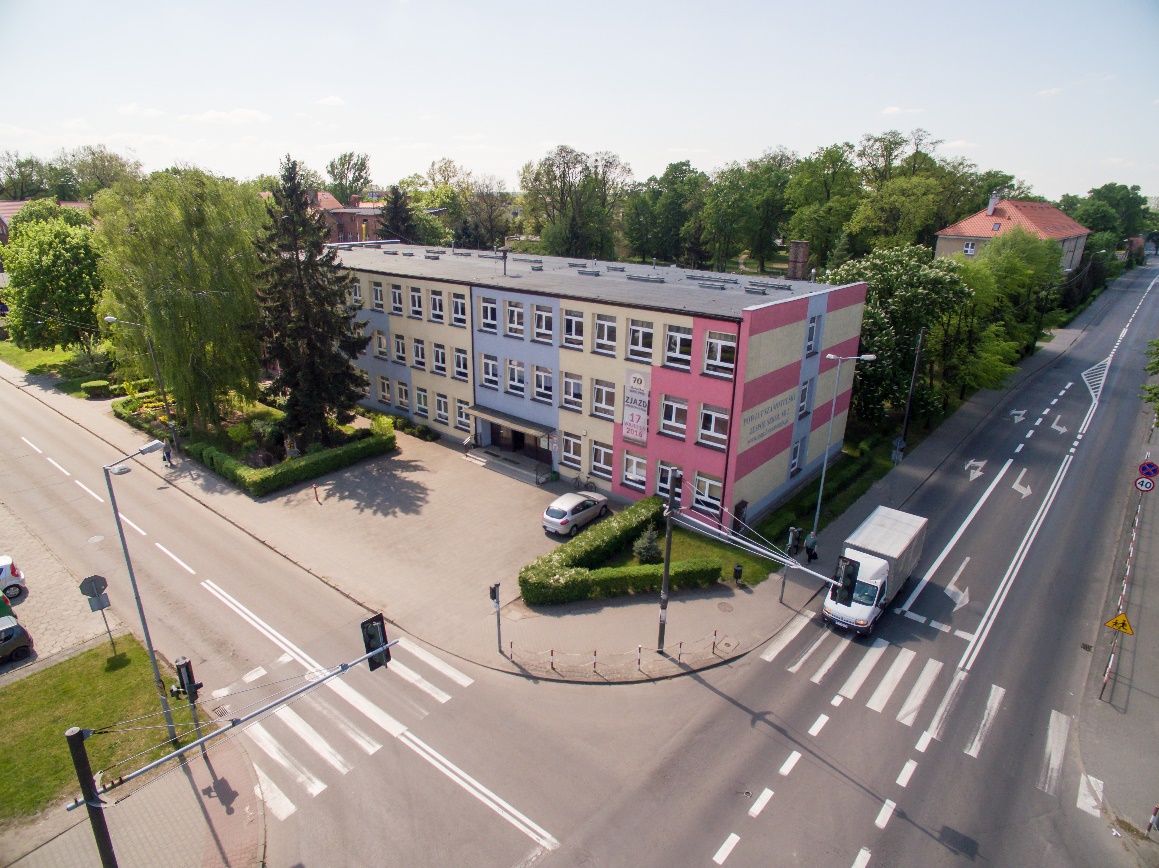 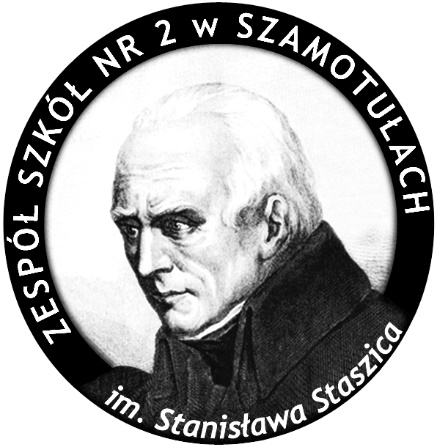 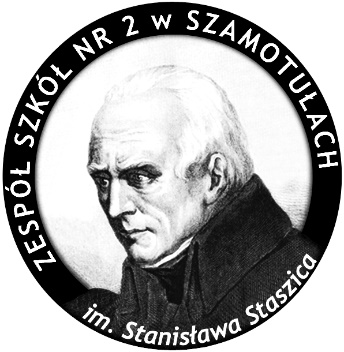 II LICEUM OGÓLNOKSZTAŁCĄCEdla absolwentów szkół podstawowych
Nauka trwa 4 lata
Klasa medialna
KLASA BIOLOGICZNO-LINGWISTYCZNA
Przedmioty na poziomie rozszerzonym:
Język polski
Wiedza o społeczeństwie/
Historia
Przedmioty uzupełniające
-Edukacja medialna
-Zajęcia artystyczne
Przedmioty na poziomie rozszerzonym:
Biologia
Język angielski
Przedmioty uzupełniające
-Ekonomia w praktyce
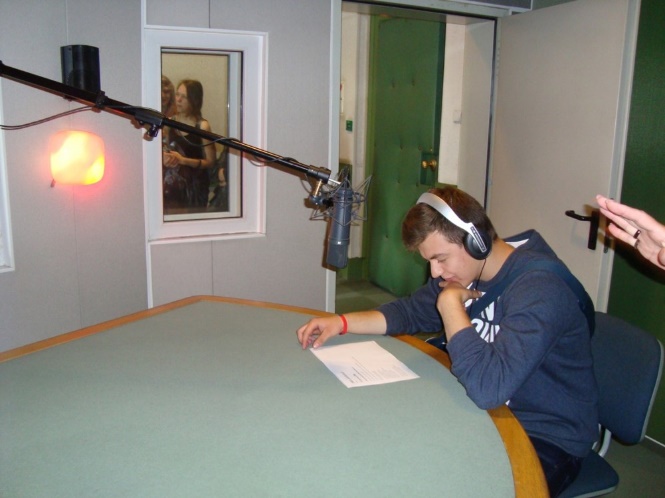 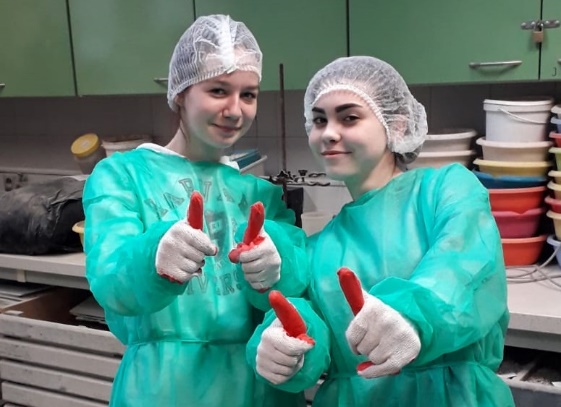 II LICEUM OGÓLNOKSZTAŁCĄCEKLASA MEDIALNA
To jest Twój czas!
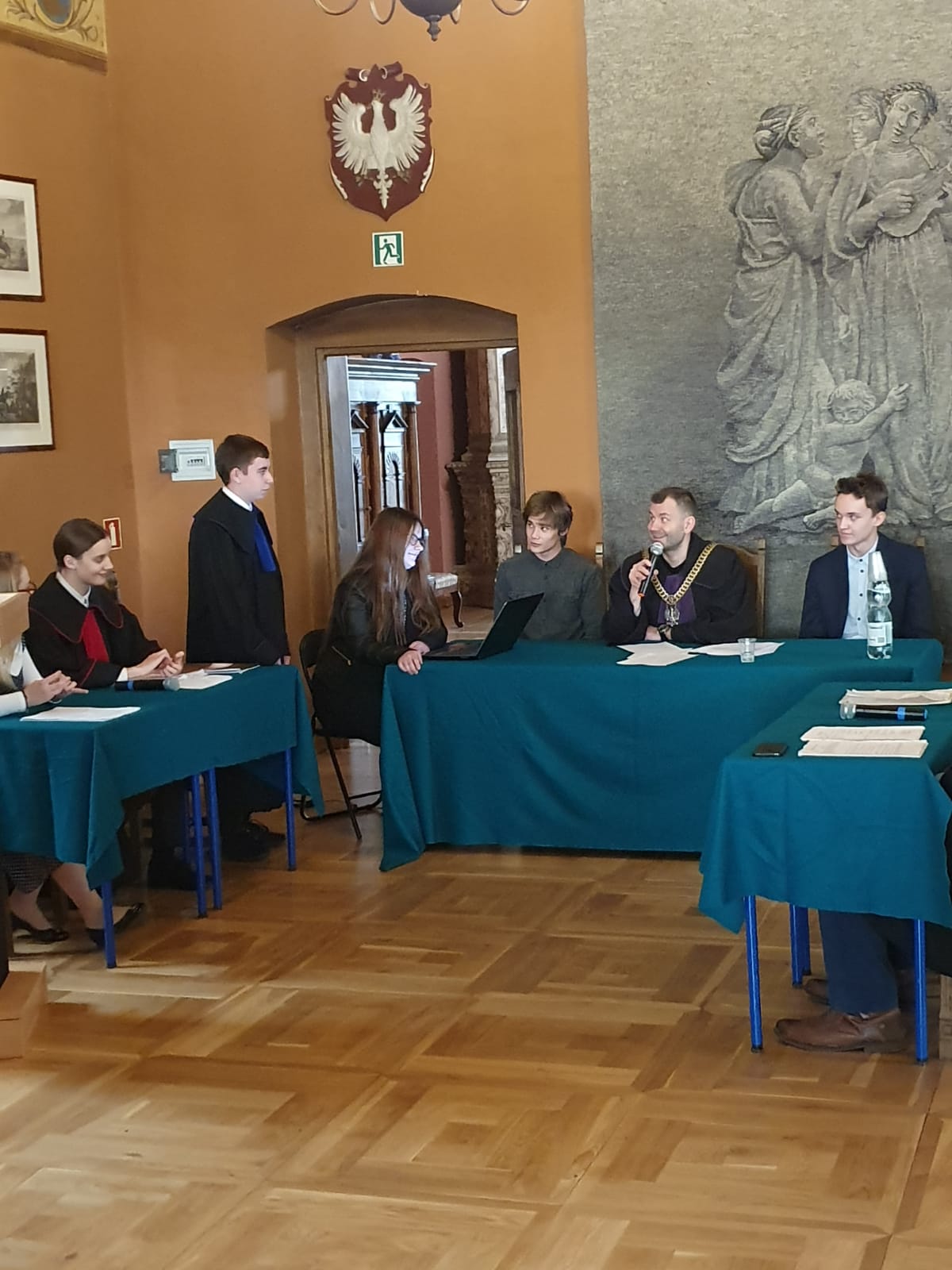 Nauka przez  4 lata
Dodatkowy przedmiot: edukacja medialna, zajęcia artystyczne
Zajęcia fakultatywne przygotowujące do matury
Bardzo dobra zdawalność egzaminów maturalnych
Dodatkowe zajęcia i ciekawe projekty
Udział w konkursach i olimpiadach
Wycieczki dydaktyczne (kino, teatr, radio, urzędy, sądy)
Współpraca z uczelniami wyższymi
Wolontariat
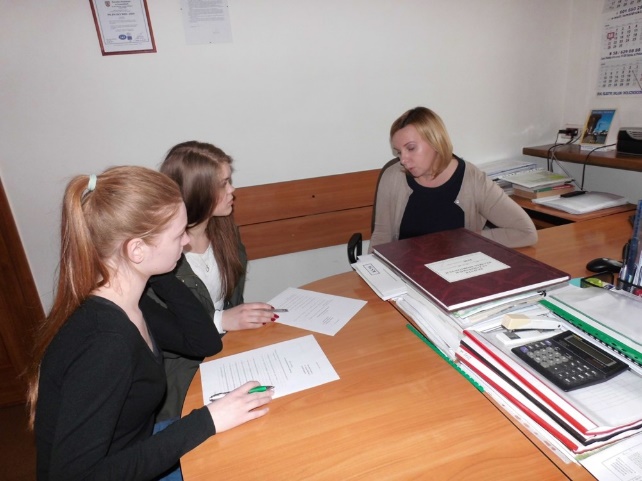 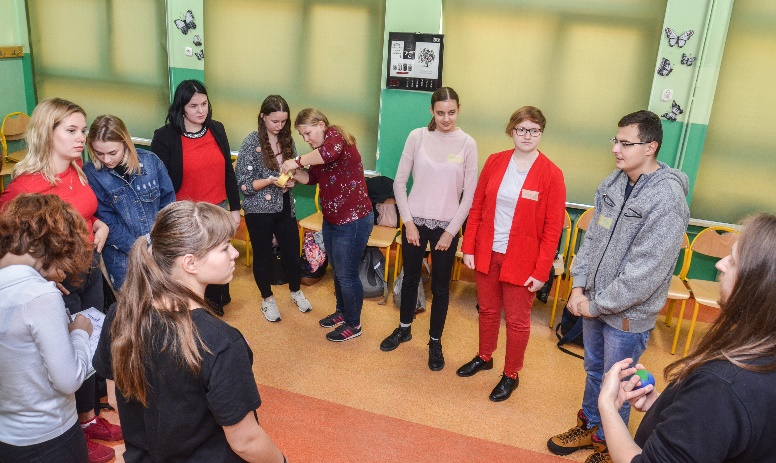 Zdobądź wykształcenie średnie w II LO
II LICEUM OGÓLNOKSZTAŁCĄCEKLASA PRZYRODNICZO - LINGWISTYCZNA
To jest Twój czas!
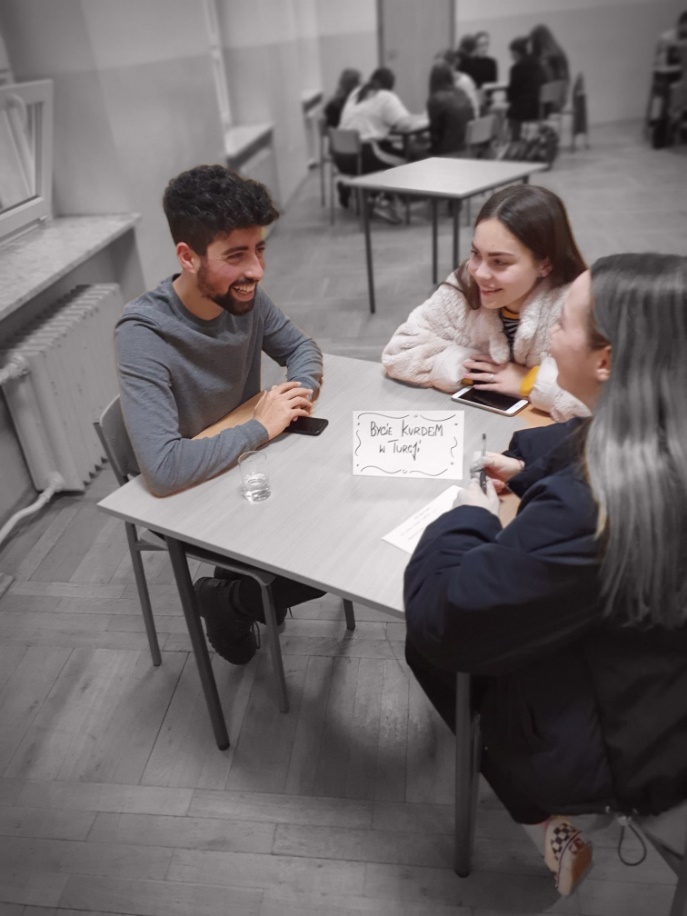 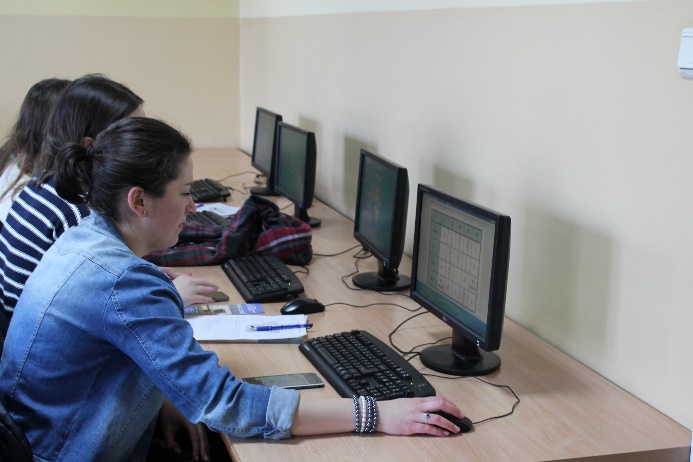 Nauka przez 4 lata
Zajęcia fakultatywne przygotowujące do matury
Bardzo dobra zdawalność egzaminów maturalnych
Dodatkowe zajęcia i ciekawe wycieczki
Imprezy szkolne
Udział w konkursach i olimpiadach
Współpraca z uczelniami wyższymi
Wolontariat (PCK)
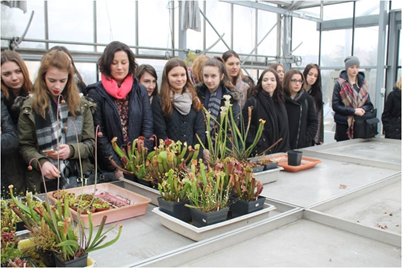 Zdobądź wykształcenie średnie w II LO
TECHNIKUM NR 1
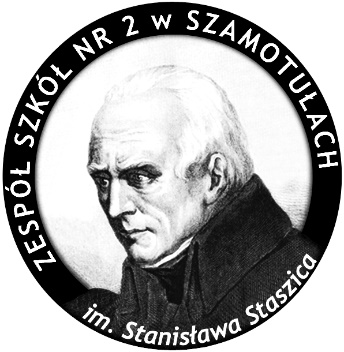 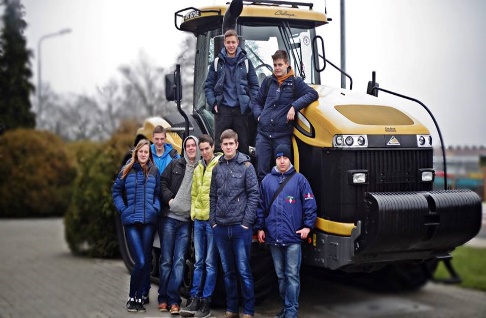 TECHNIKUM 
ROLNICZE
TECHNIKUM 
TECHNOLOGII 
ŻYWNOŚCI
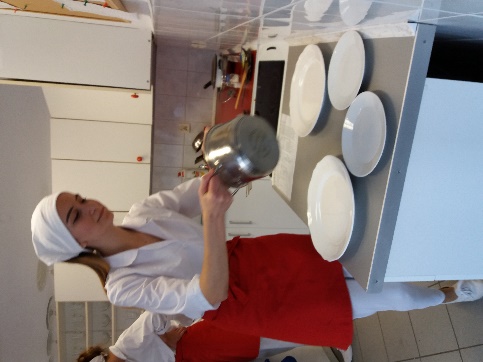 TECHNIKUM ŻYWIENIA 
I USŁUG 
GASTRONOMICZNYCH
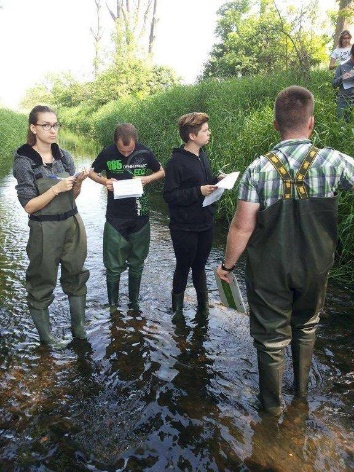 TECHNIKUM 
OCHRONY 
ŚRODOWISKA
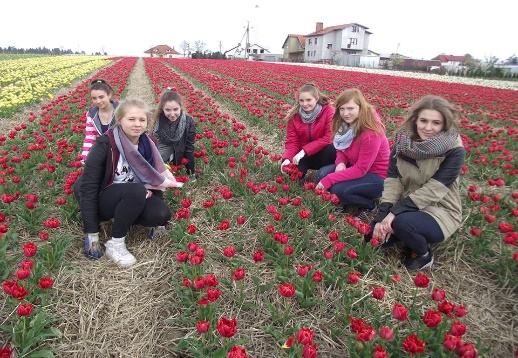 TECHNIKUM 
ARCHITEKTURY 
KRAJOBRAZU
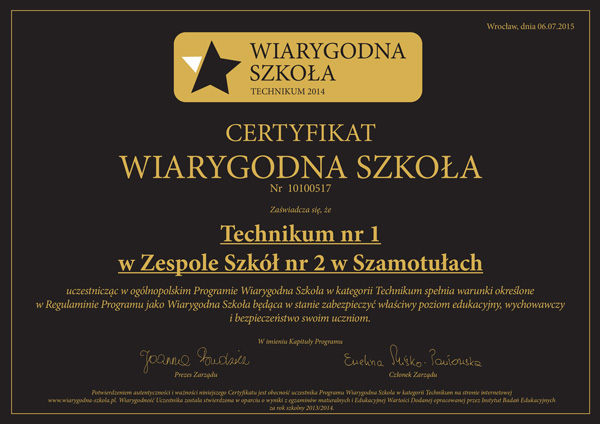 TECHNIKUM  ROLNICZE Z ELEMENTAMI AGROTRONIKI LUB HODOWLĄ I PIELĘGNACJĄ KONI
kwalifikacje

ROL.04. Prowadzenie produkcji rolniczej

ROL.10. Organizacja i nadzorowanie produkcji rolniczej
TECHNIKUM  ROLNICZE
To jest Twój czas!
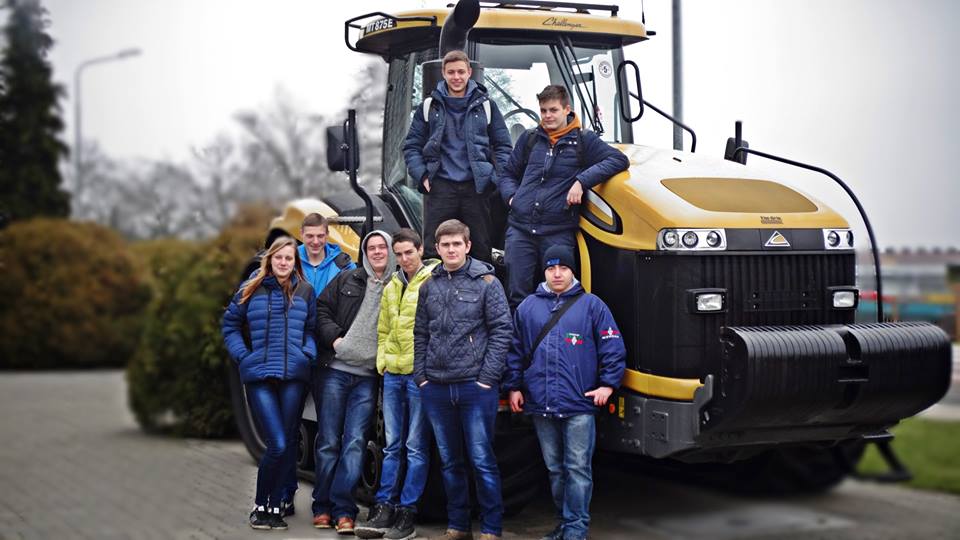 Nauka trwa 5 lat
Przedmioty zawodowe: produkcja roślinna, produkcja zwierzęca, organizowanie i nadzorowanie produkcji roślinnej i zwierzęcej,  mechanizacja rolnictwa, ekonomia i zarządzanie przedsiębiorstw w rolnictwie, przepisy ruchu drogowego, bhp w rolnictwie, zajęcia praktyczne
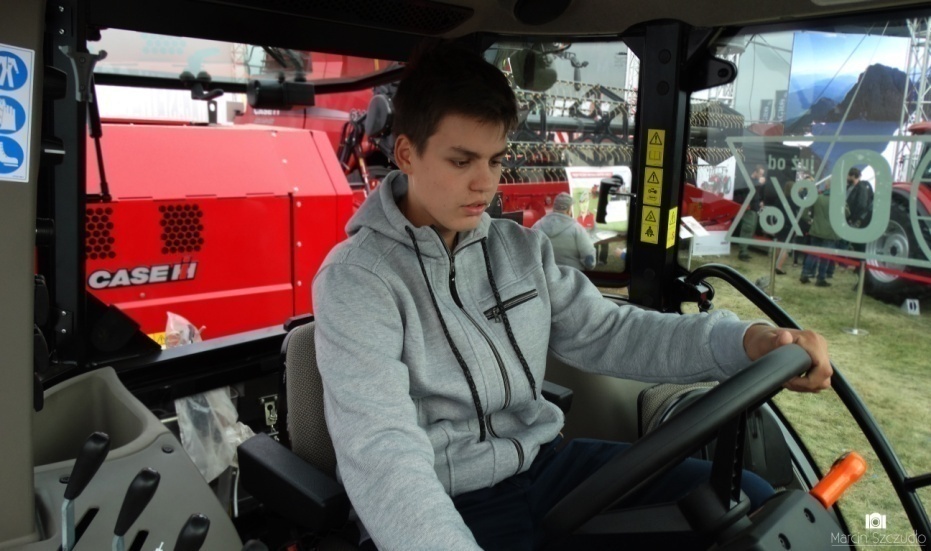 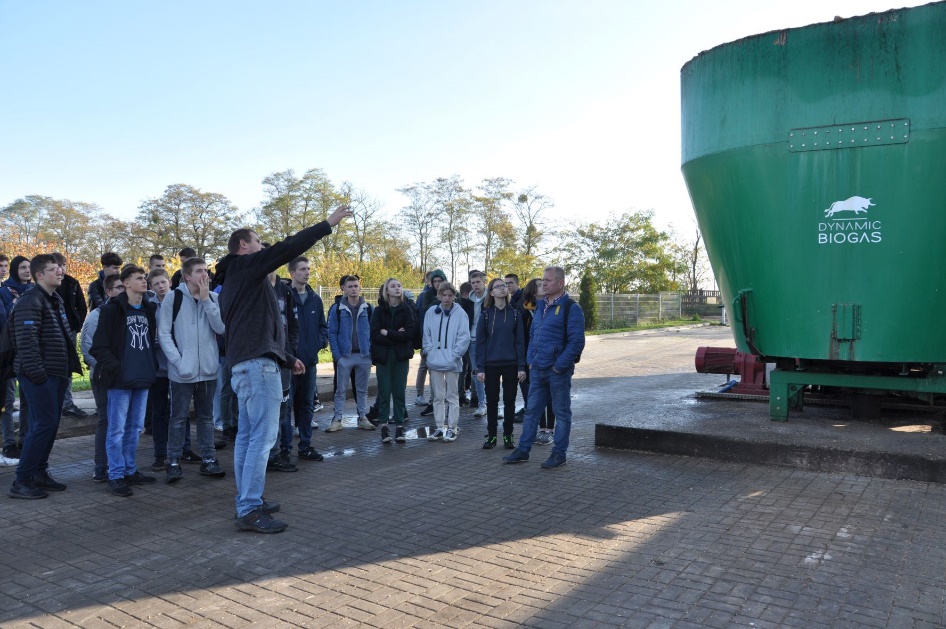 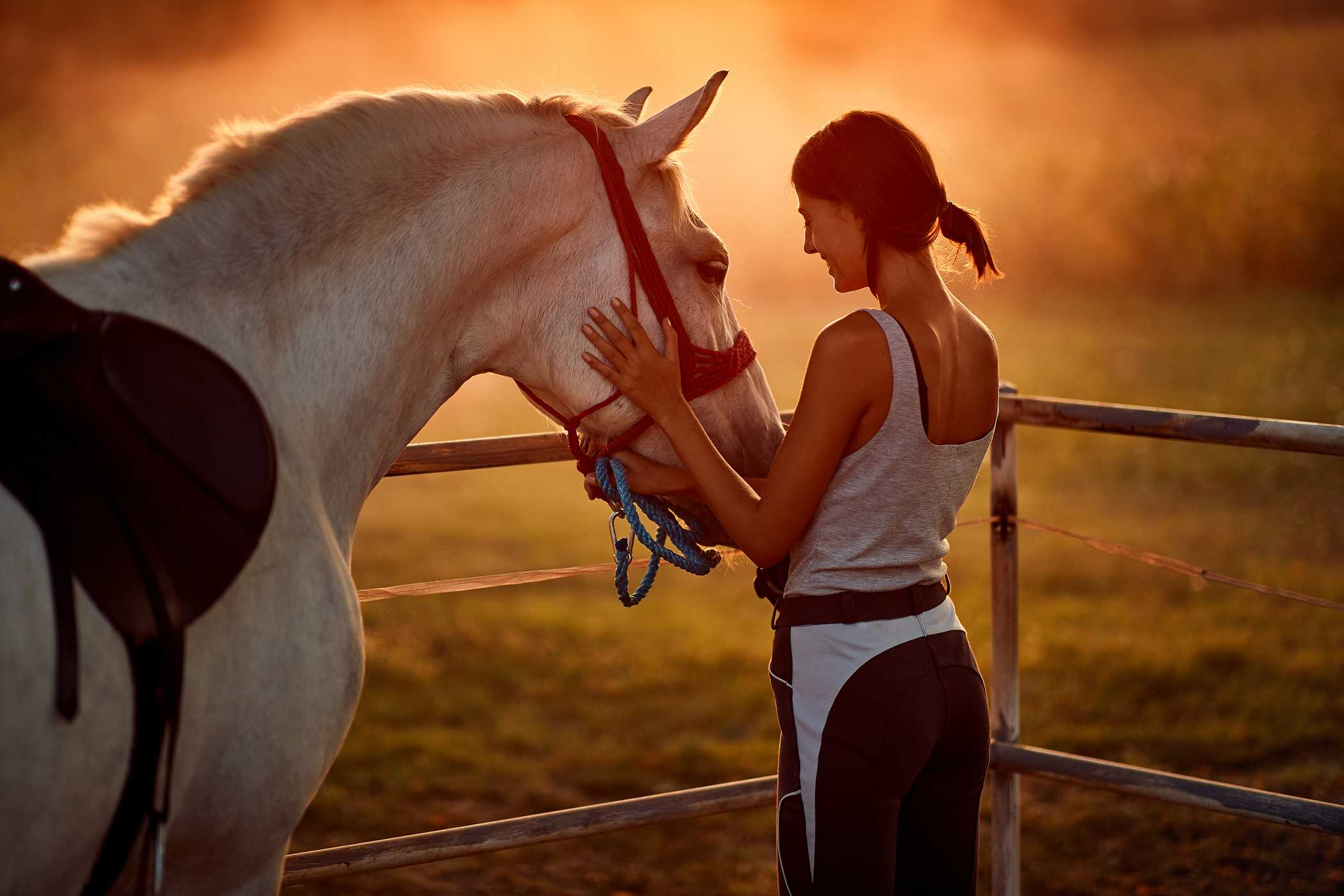 TECHNIKUM  ROLNICZE
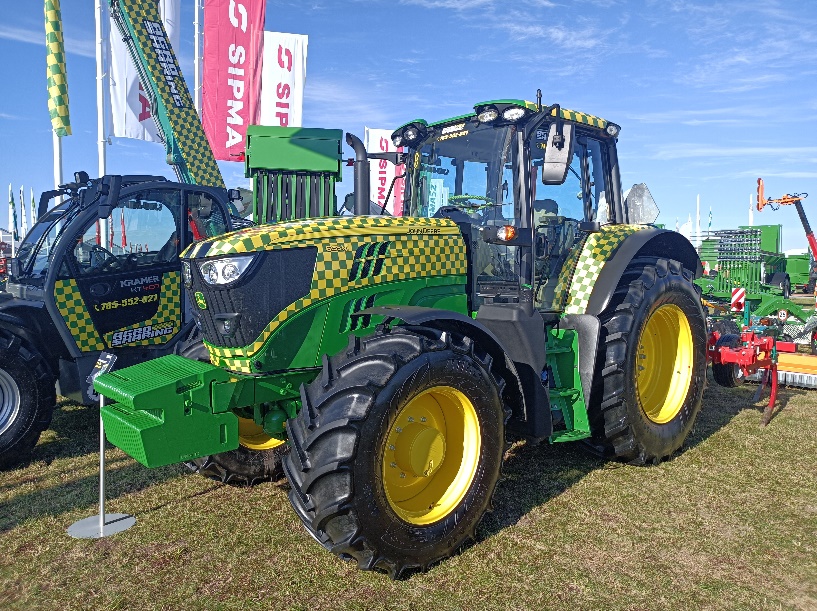 Po skończeniu nauki będziesz potrafił:
Projektować i organizować procesy produkcji i pracy w gospodarstwie rolnym
Wykonywać zabiegi składające się na technologię produkcji rolnej
Właściwie eksploatować maszyny i sprzęt rolniczy
Prowadzić uproszczoną rachunkowość, obliczyć opłacalność produkcji rolniczej oraz stosować zasady marketingu
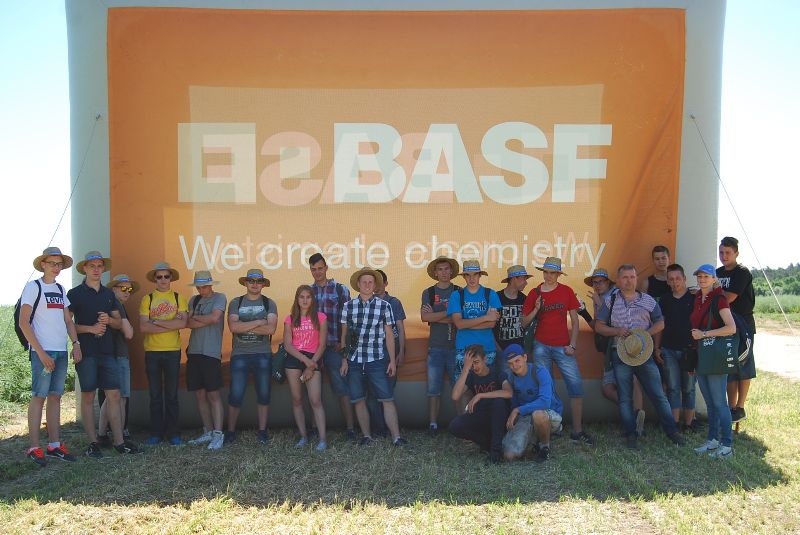 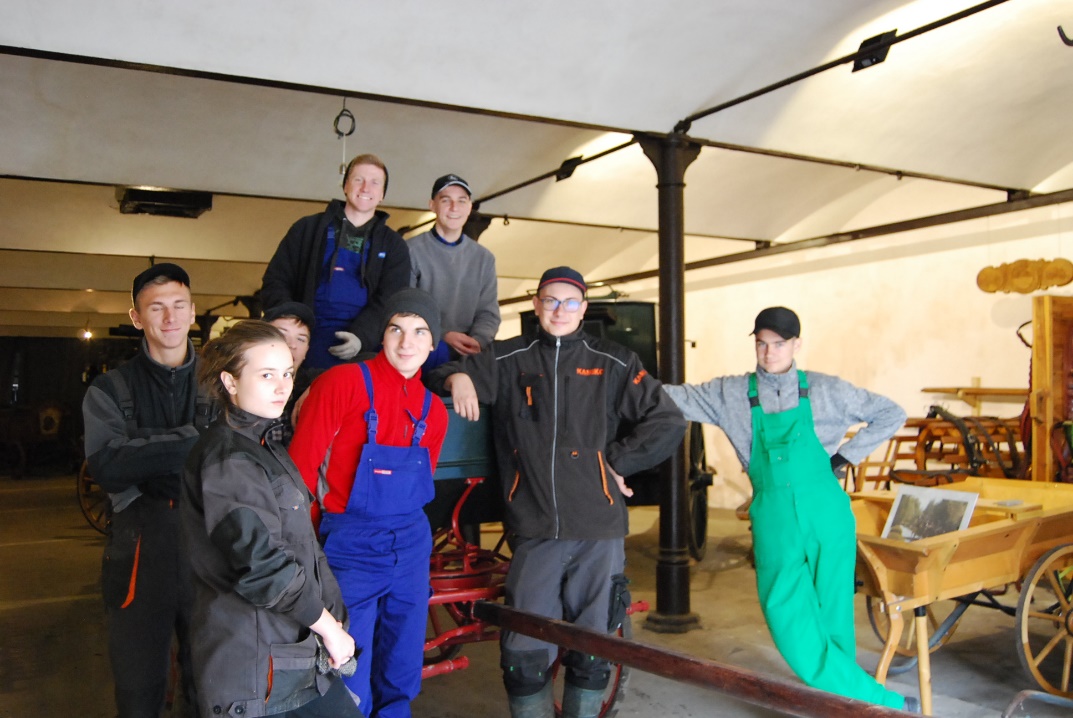 Zdobądź zawód w Technikum nr 1
TECHNIKUM  ŻYWIENIA I USŁUG GASTRONOMICZNYCH Z ELEMENTAMI DIETETYKI
kwalifikacje

HGT.02. Przygotowanie i wydawanie dań

HGT.12. Organizacja żywienia i usług gastronomicznych
TECHNIKUM  ŻYWIENIA I USŁUG GASTRONOMICZNYCH
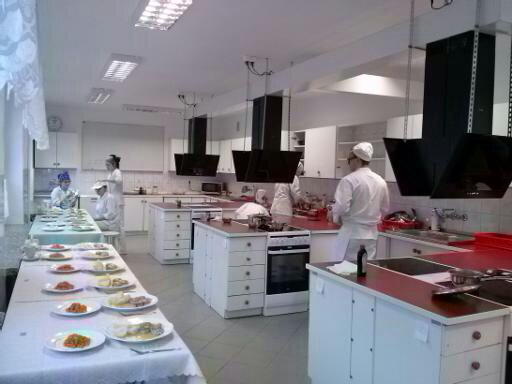 Nauka trwa 5 lat
Przedmioty zawodowe: technologia gastronomiczna, wyposażenie i bhp w gastronomii, podstawy żywienia i higieny, obsługa konsumenta – usługi gastronomiczne, przedsiębiorstwo gastronomiczne, język obcy zawodowy, zajęcia praktyczne
To jest Twój czas!
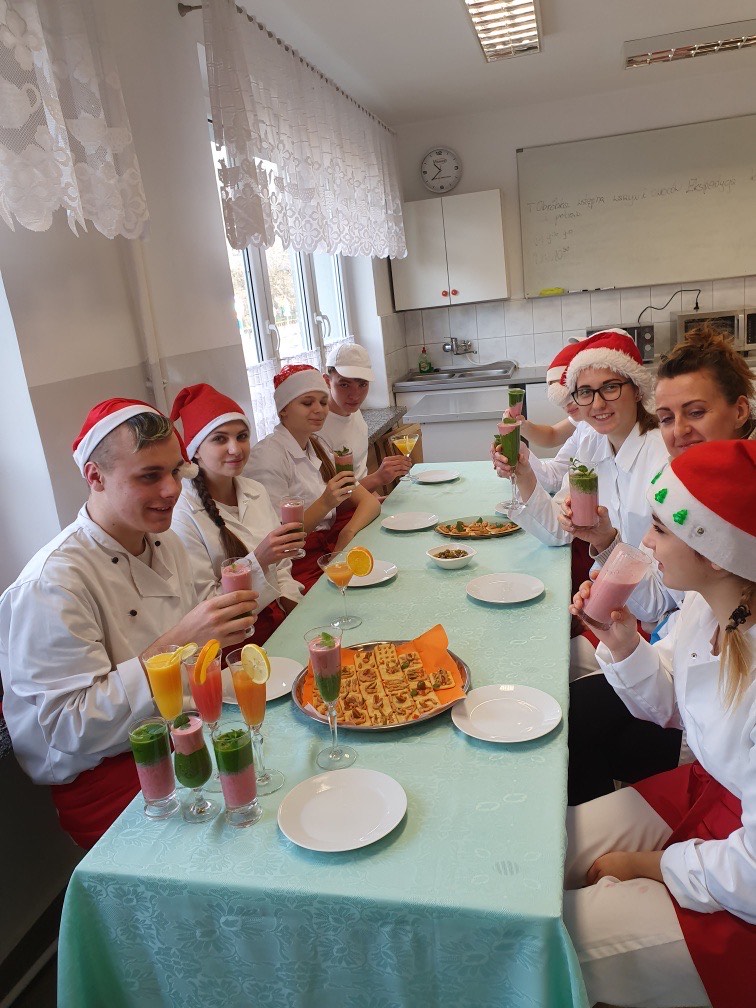 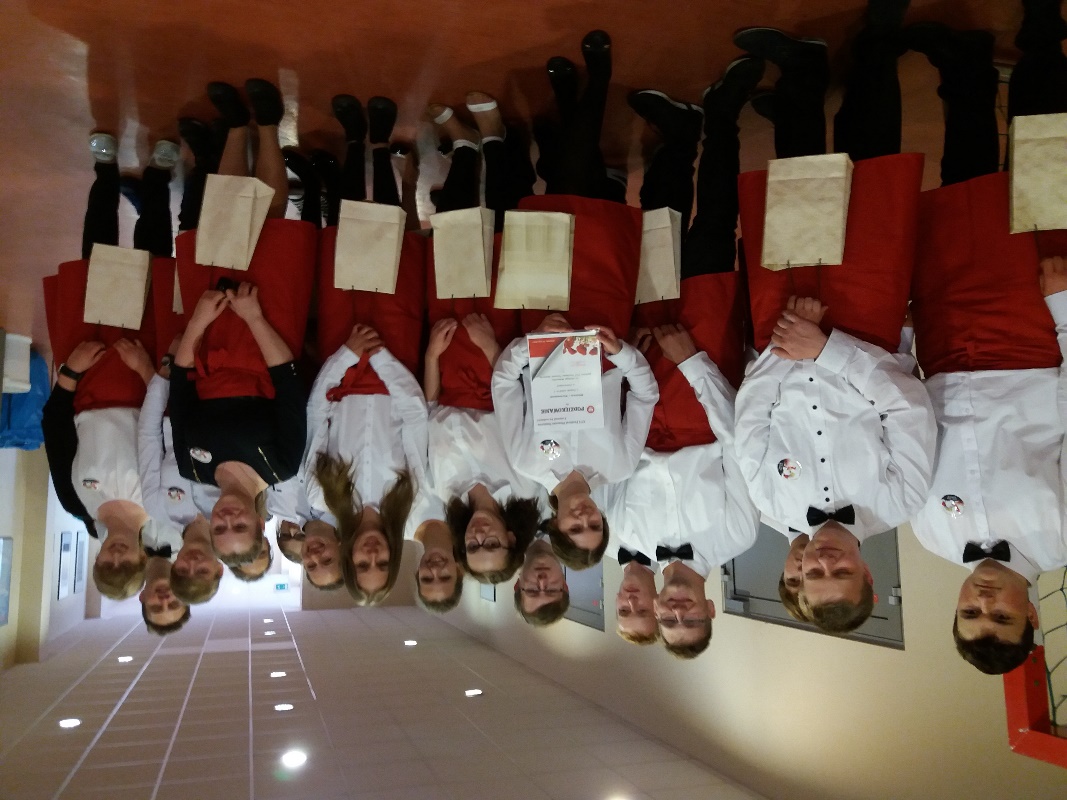 TECHNIKUM  ŻYWIENIA I USŁUG GASTRONOMICZNYCH
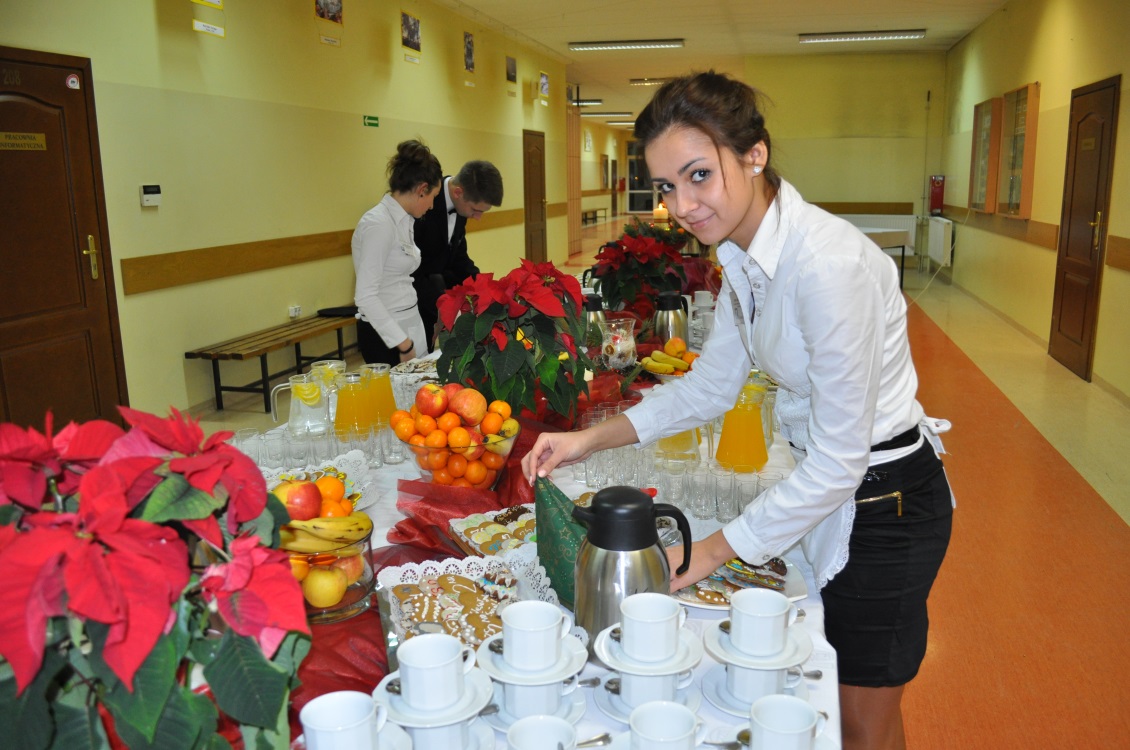 Po skończeniu nauki będziesz potrafił:
Na czym polega racjonalne odżywianie człowieka
Jak dobrać urządzenia do produkcji określonych potraw
Poznasz polską kuchnię regionalną i innych krajów
Dowiesz się jak układać jadłospisy oraz karty menu
Jak organizować i obsługiwać przyjęcia okolicznościowe
Nauczysz się smacznie i zdrowo przyrządzać potrawy na zajęciach praktycznych w bogato wyposażonej pracowni gastronomicznej
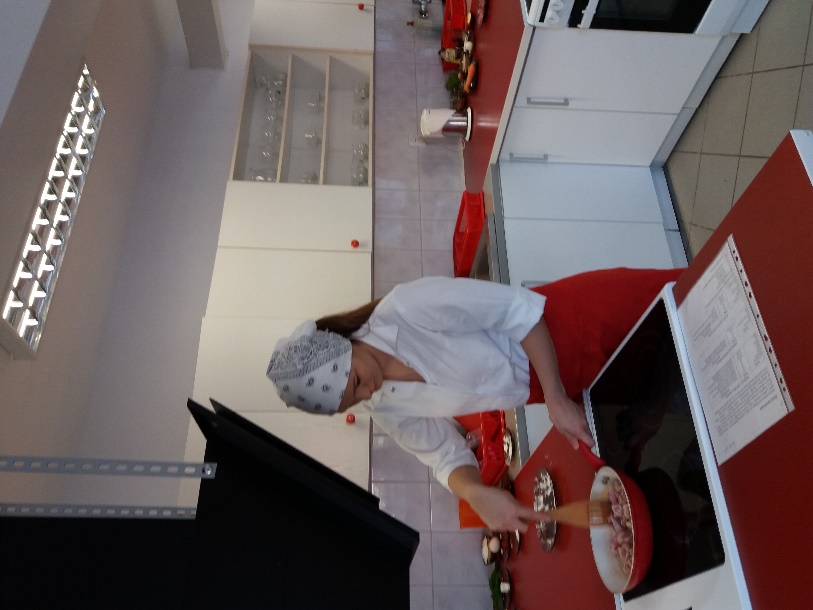 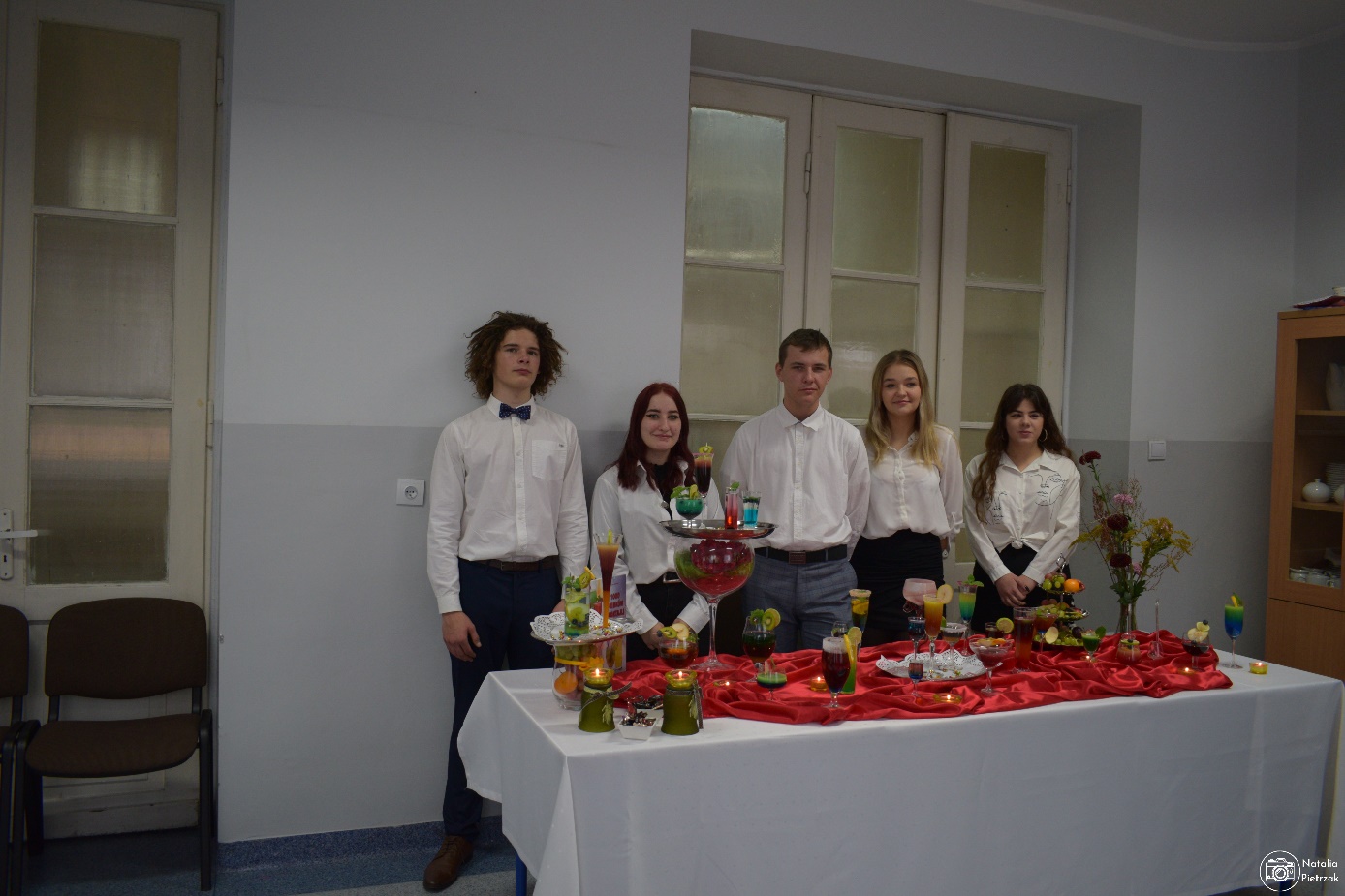 Zdobądź zawód w Technikum nr 1
TECHNIKUM  TECHNOLOGII ŻYWNOŚCI
kwalifikacje

SPC.02. Produkcja wyrobów spożywczych z wykorzystaniem maszyn i urządzeń

SPC.o7. Organizacja i nadzorowanie produkcji wyrobów spożywczych
TECHNIKUM  TECHNOLOGII ŻYWNOŚCI
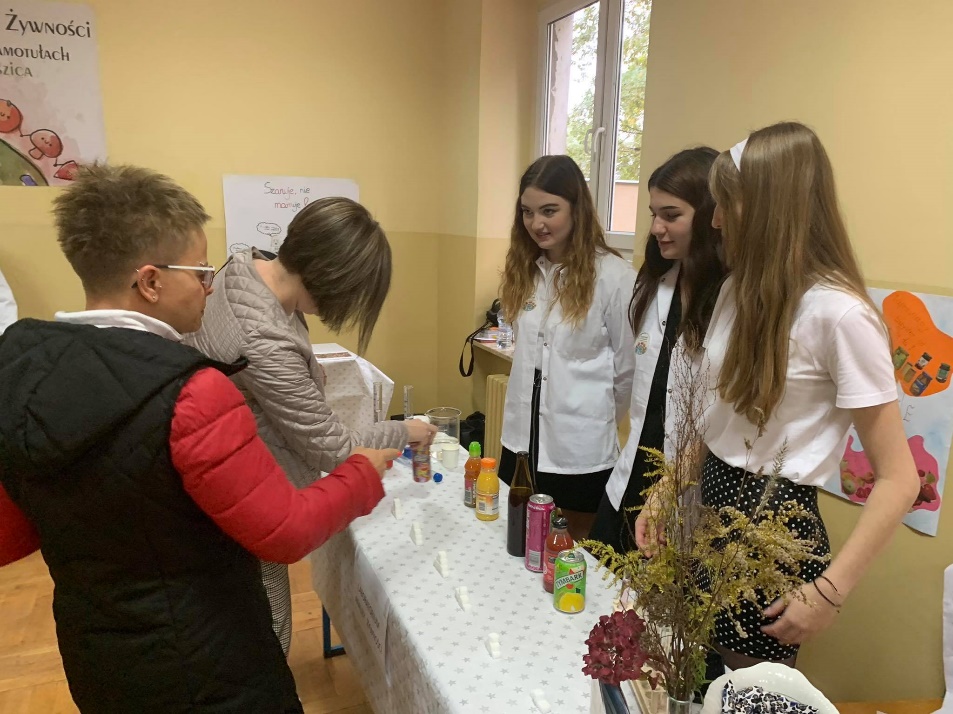 Nauka trwa 5 lat
Przedmioty zawodowe: technika w przetwórstwie spożywczym, przetwórstwo spożywcze, działalność gospodarcza w przetwórstwie spożywczym, język obcy w przetwórstwie spożywczym, technologie przetwórstwa spożywczego, podstawy analizy żywności, gospodarka magazynowa w zakładzie przetwórstwa spożywczego, procesy produkcji wyrobów spożywczych, nadzór produkcji w zakładzie przetwórstwa spożywczego, analiza żywności, zajęcia praktyczne
To jest Twój czas!
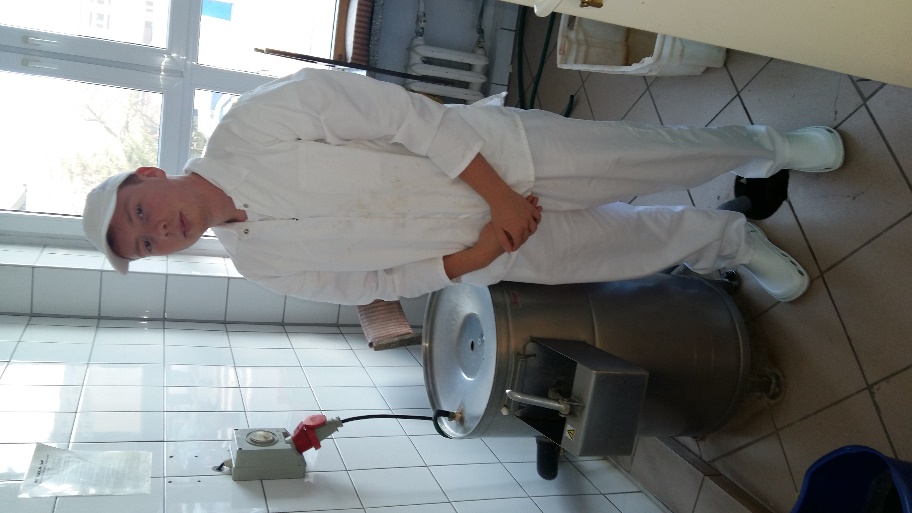 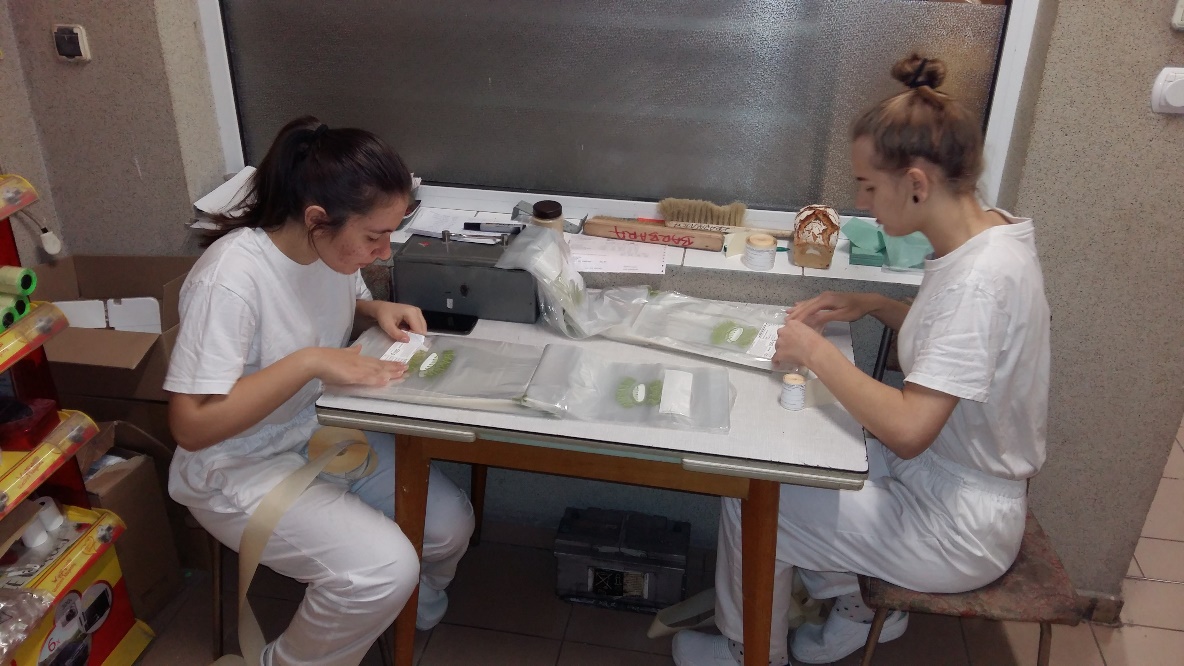 TECHNIKUM  TECHNOLOGII ŻYWNOŚCI
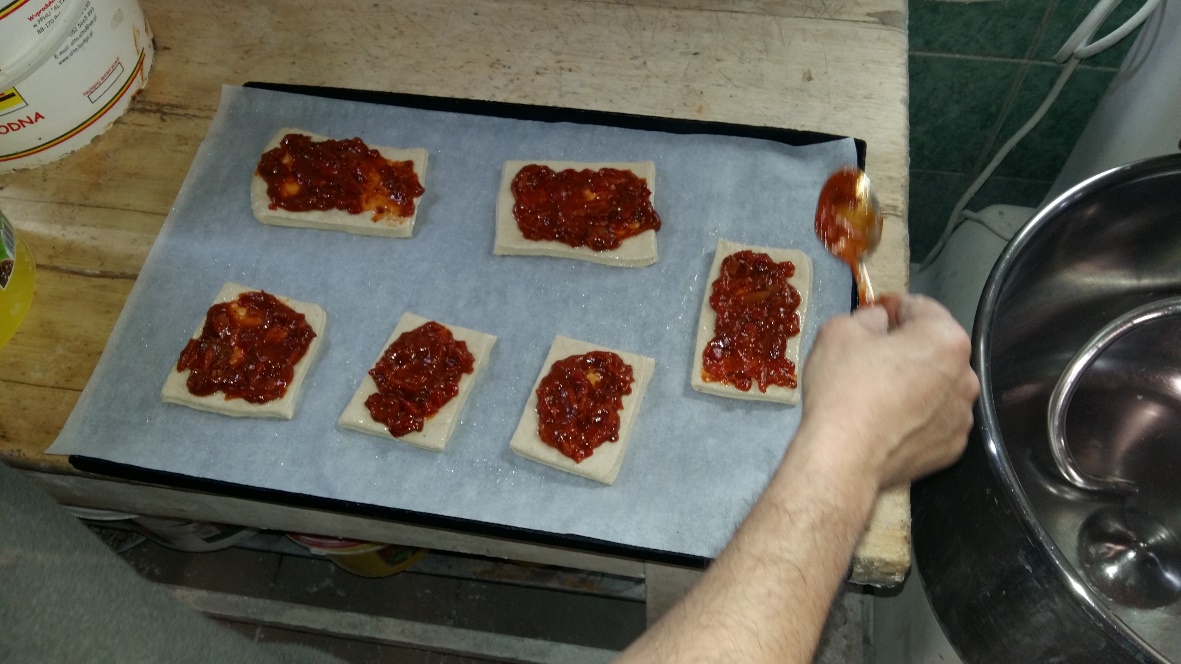 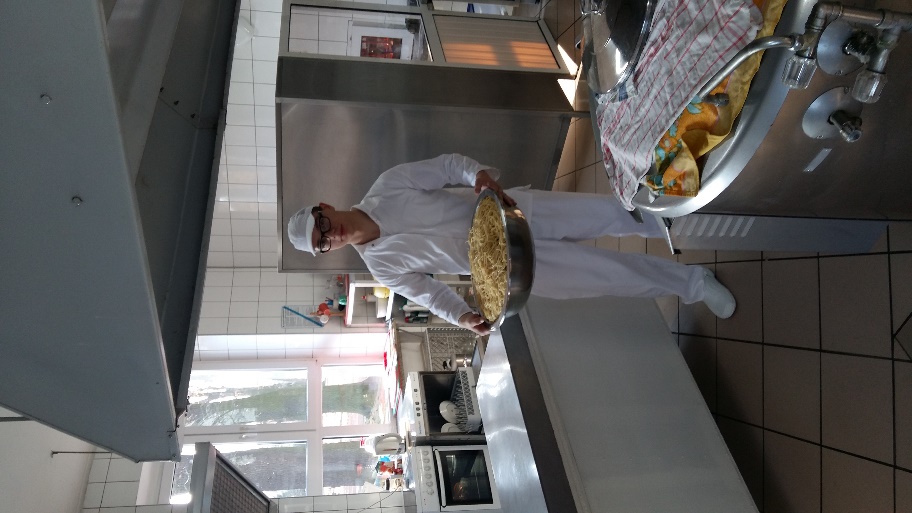 Po skończeniu nauki będziesz potrafił:
Dobierać surowce, dodatki do żywności i materiały do produkcji wyrobów spożywczych
Posługiwać się dokumentacją technologiczną dotyczącą produkcji wyrobów spożywczych
Organizować i nadzorować przebieg procesów technologicznych w przetwórstwie spożywczym
Prowadzić procesy technologiczne z zachowaniem Zasad Dobrej Praktyki Produkcyjnej, Dobrej Praktyki Higieny oraz Systemu HACCP
Wykonywać czynności związane z ekspedycją wyrobów gotowych
Kierunek Technik Technologii Żywności powstaje we współpracy z ADM
Po ukończeniu kierunku będziesz potrafił sterować procesami produkcyjnymi w zakładach produkcji spożywczej – np. w firmie ADM w Szamotułach
Zdobądź zawód w Technikum nr 1
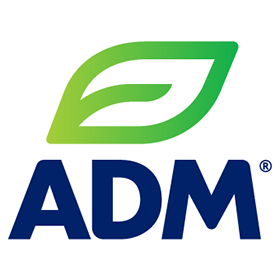 TECHNIKUM  TECHNOLOGII ŻYWNOŚCI
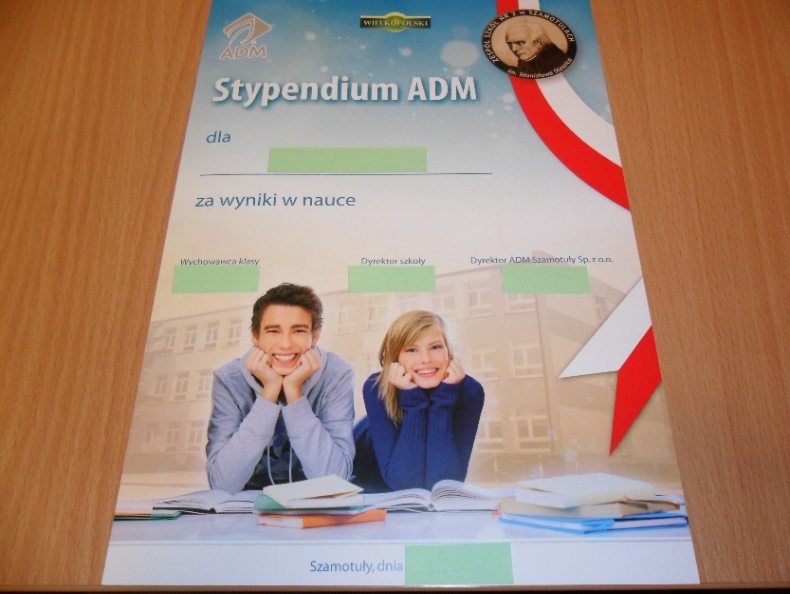 Honorowy patronat nad klasami w zawodzie
 Technik Technologii Żywności 
objął zakład ADM Szamotuły Sp. z o.o
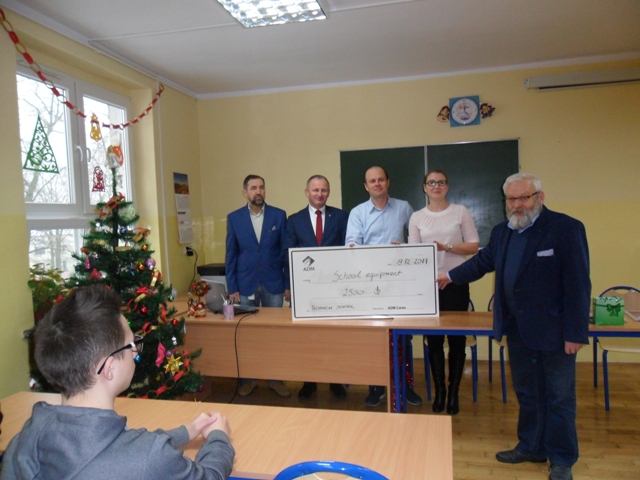 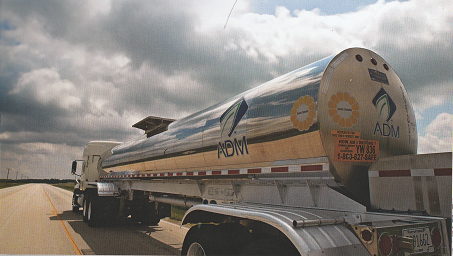 TECHNIKUM  ARCHITEKTURY KRAJOBRAZU Z ELEMENTAMI FLORYSTYKI
kwalifikacje

OGR.03. Projektowanie, urządzanie i pielęgnacja roślinnych obiektów architektury krajobrazu

OGR.04. Organizacja prac związanych z budową oraz konserwacją obiektów małej architektury krajobrazu
TECHNIKUM  ARCHITEKTURY KRAJOBRAZU
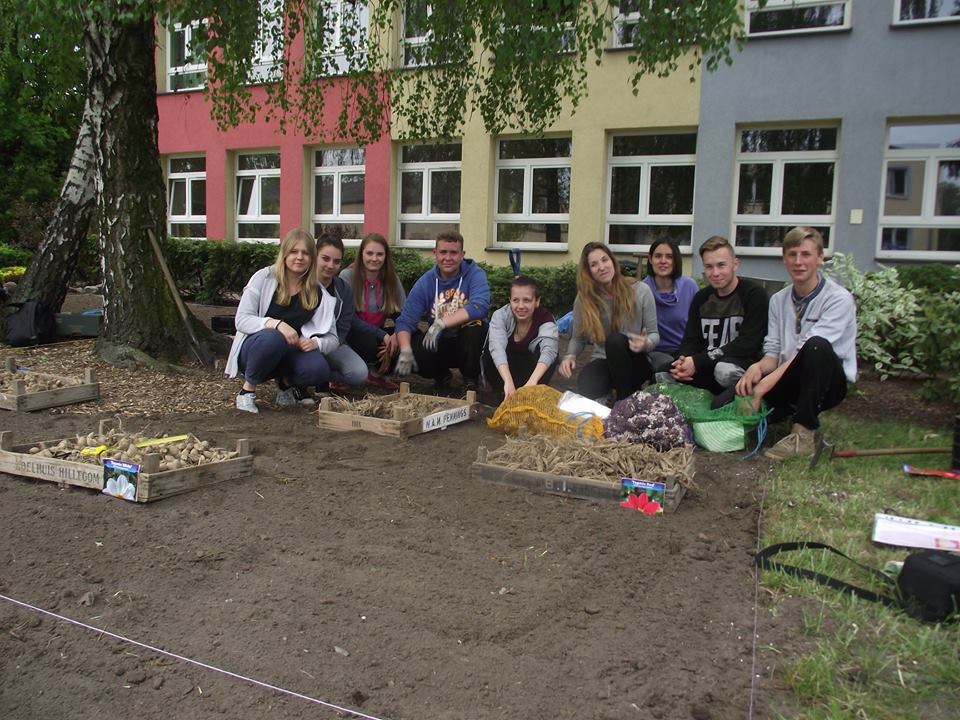 Nauka trwa 5 lat
Przedmioty zawodowe: podstawy architektury krajobrazu, rośliny ozdobne, urządzanie i pielęgnacja obiektów architektury krajobrazu, prace pielęgnacyjne w obiektach architektury krajobrazu, podstawy projektowania, działalność gospodarcza, eksploatacja maszyn, urządzeń i pojazdów, język obcy zawodowy, zajęcia praktyczne
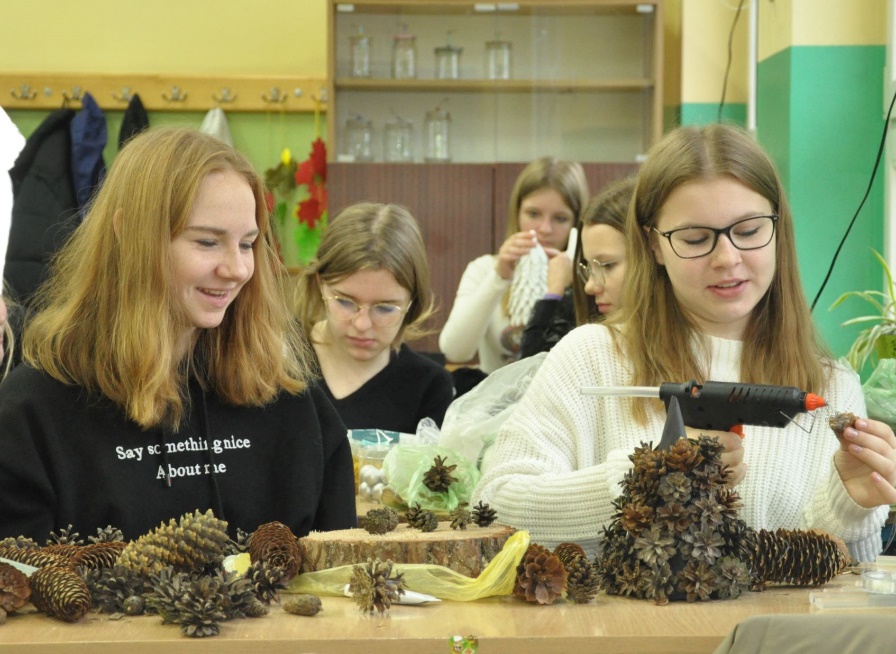 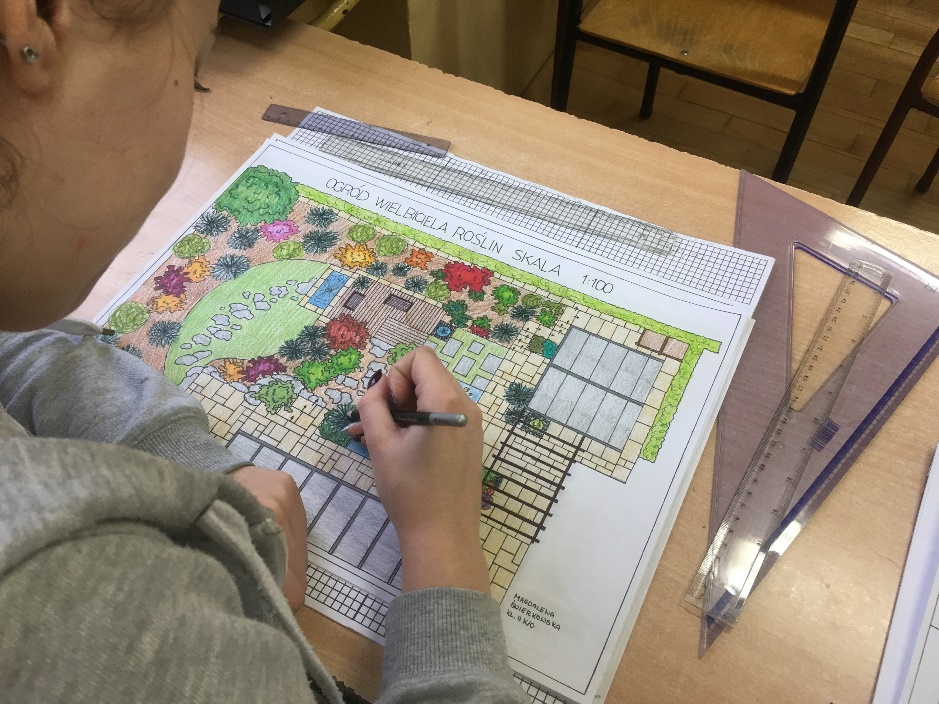 To jest Twój czas!
TECHNIKUM  ARCHITEKTURY KRAJOBRAZU
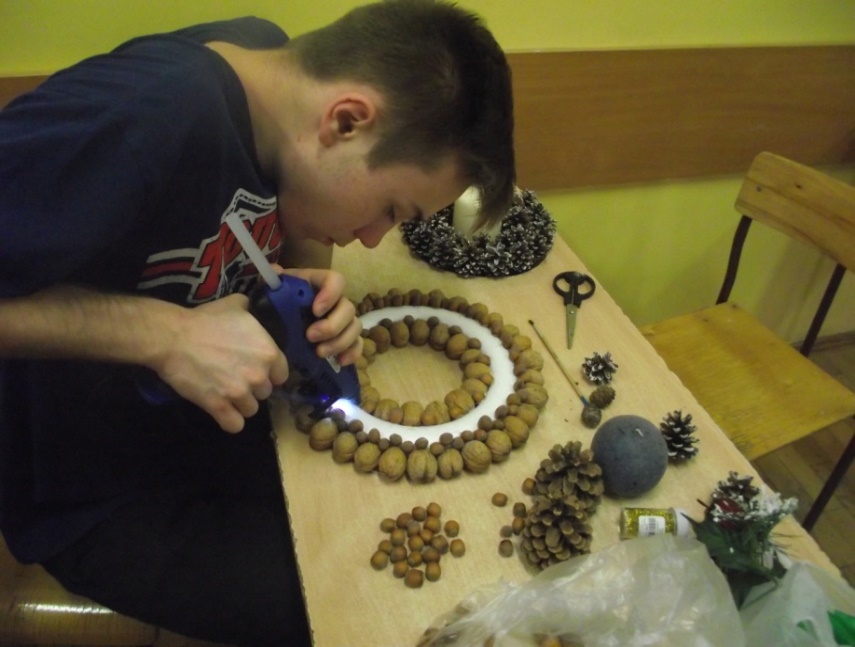 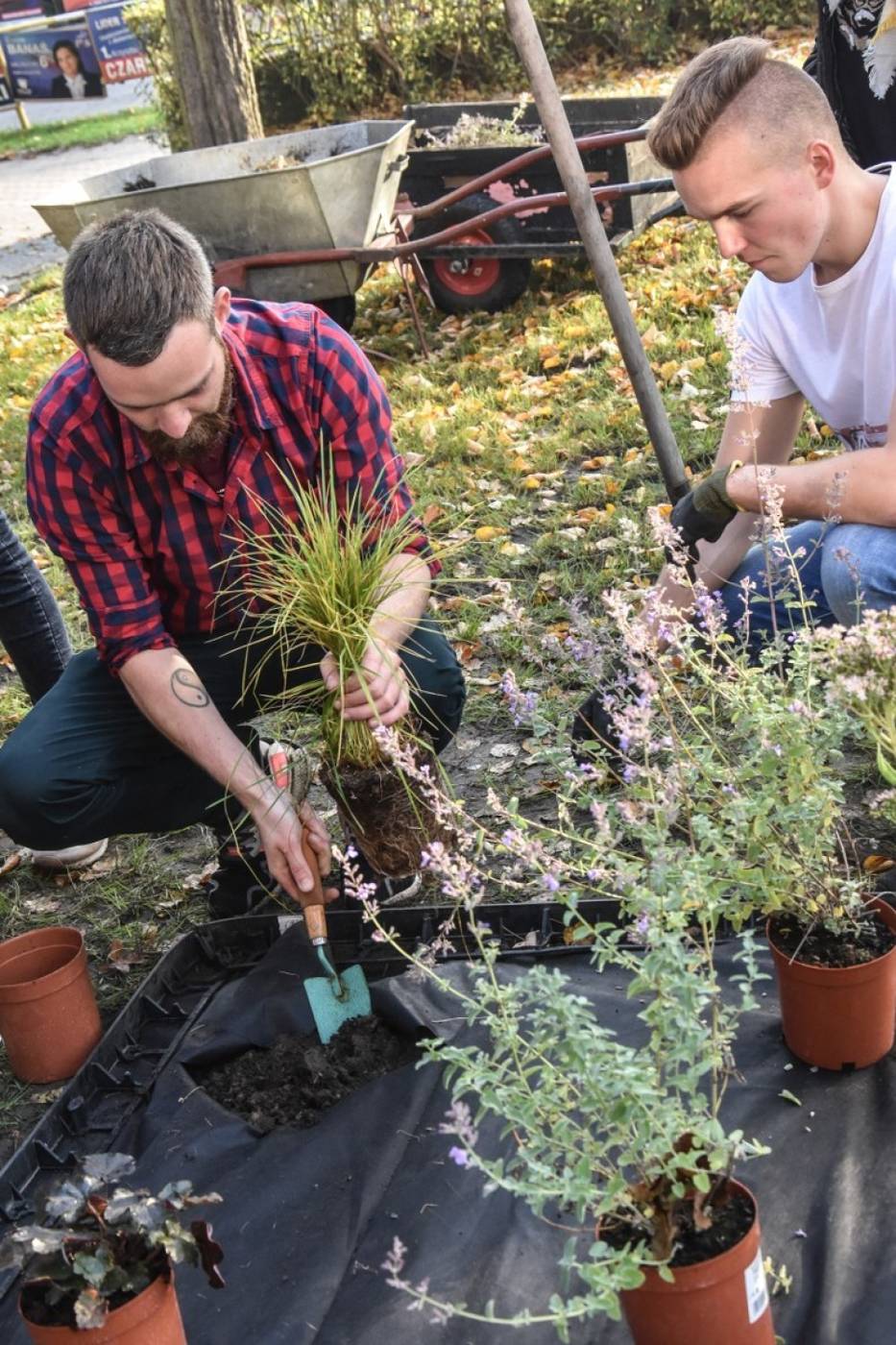 Po skończeniu nauki będziesz potrafił:
Założyć i prowadzić swoją firmę
Projektować ogrody, parki, zieleńce, promenady itp.
Fachowo wykonywać prace związane z urządzaniem, pielęgnacją i konserwacją terenów zieleni
Profesjonalnie posługiwać się dokumentacją techniczną
Tworzyć dekoracje roślinne do wystroju wnętrz
Wykonywać i konserwować elementy małej architektury ogrodowej
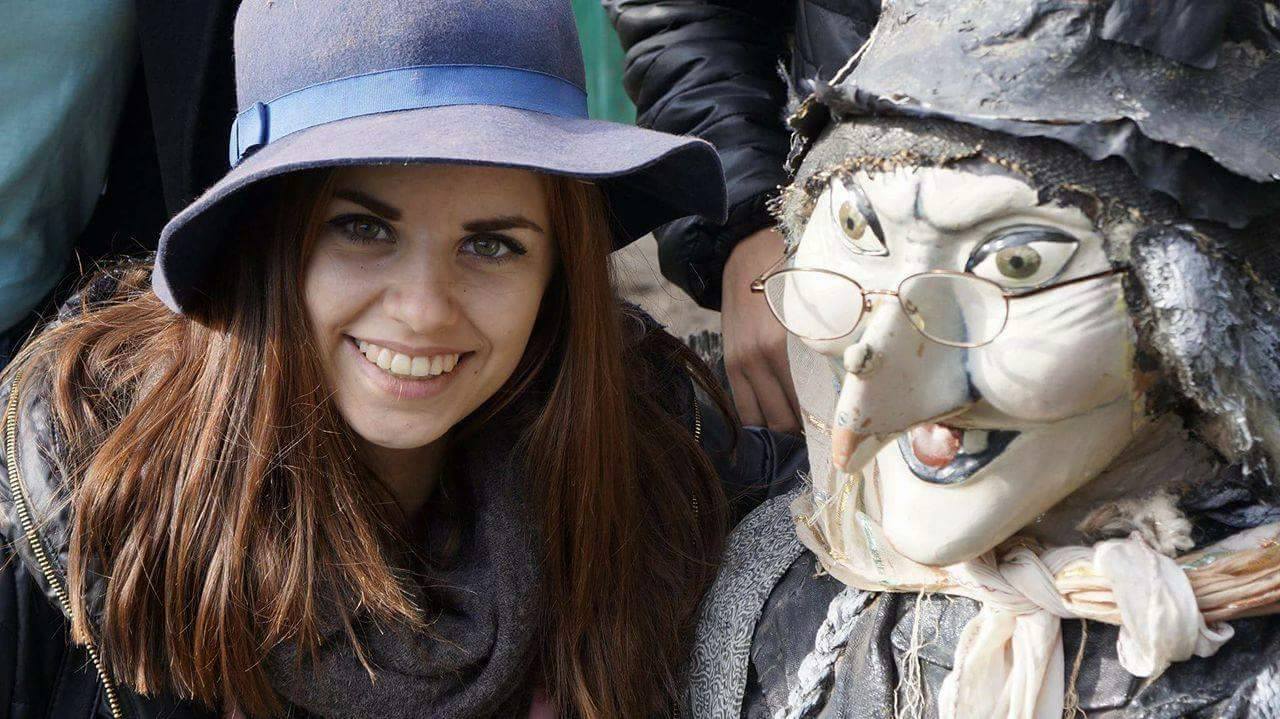 Zdobądź zawód w Technikum nr 1
TECHNIKUM  OCHRONY ŚRODOWISKA Z ELEMENTAMI EKOLOGII
kwalifikacje

CHM.05. Ocena stanu środowiska, planowanie i realizacja zadań związanych z ochroną środowiska
To jest Twój czas!
TECHNIKUM  OCHRONY ŚRODOWISKA
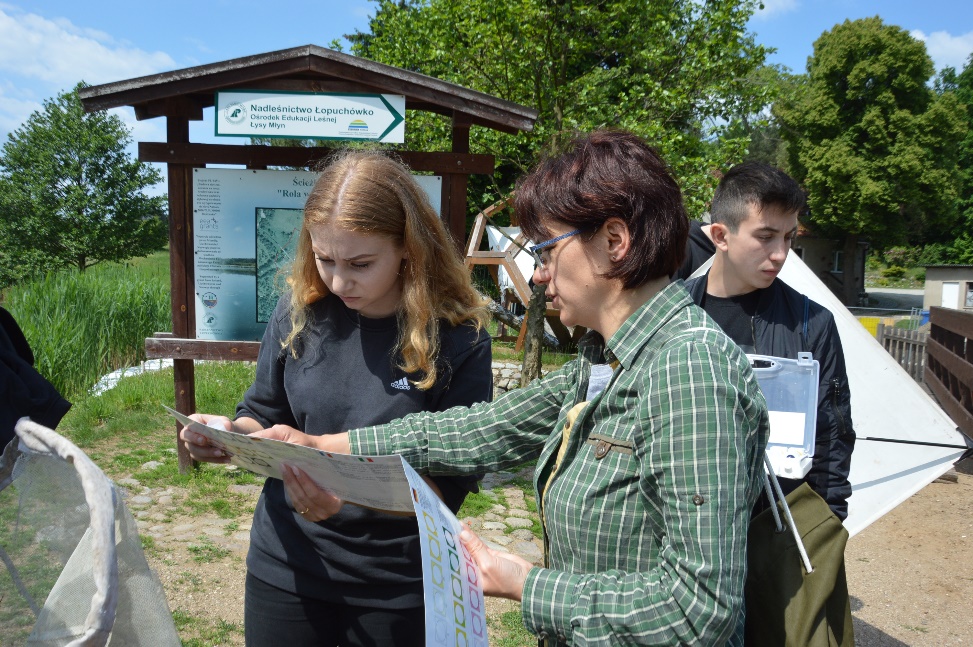 Nauka trwa 5 lat
Przedmioty zawodowe: biologia i ekologia, podstawy techniki, prawo i ekonomika w ochronie środowiska, ochrona wód, gospodarowanie odpadami, ochrona gleb, ochrona powietrza i ochrona przed hałasem, pracownia badań laboratoryjnych, pracownia ochrony środowiska, język angielski zawodowy, zajęcia praktyczne
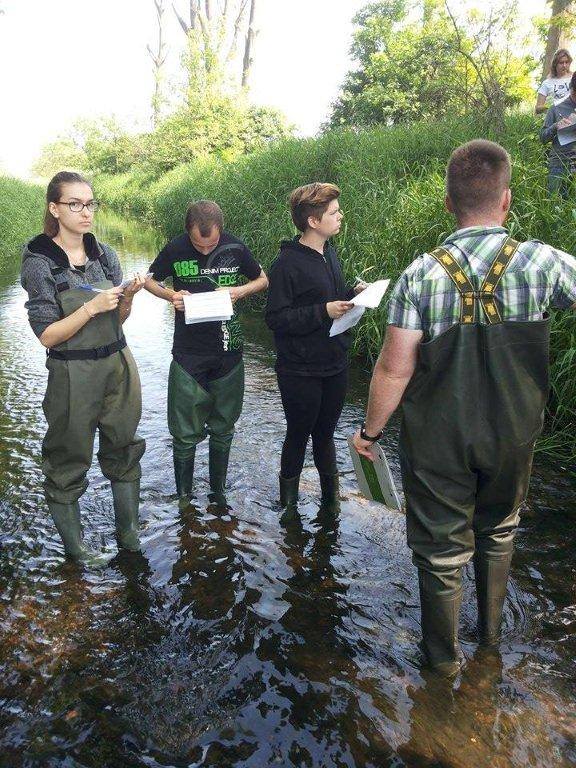 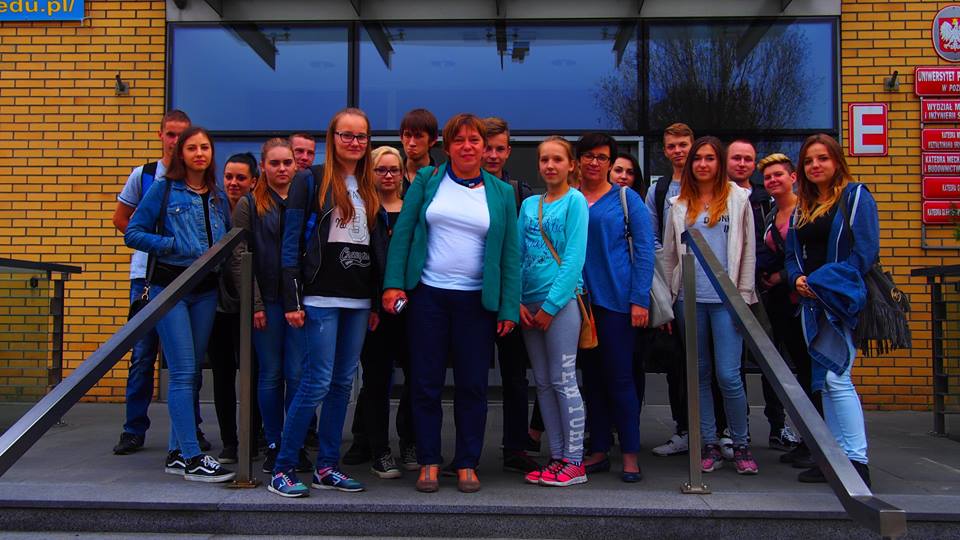 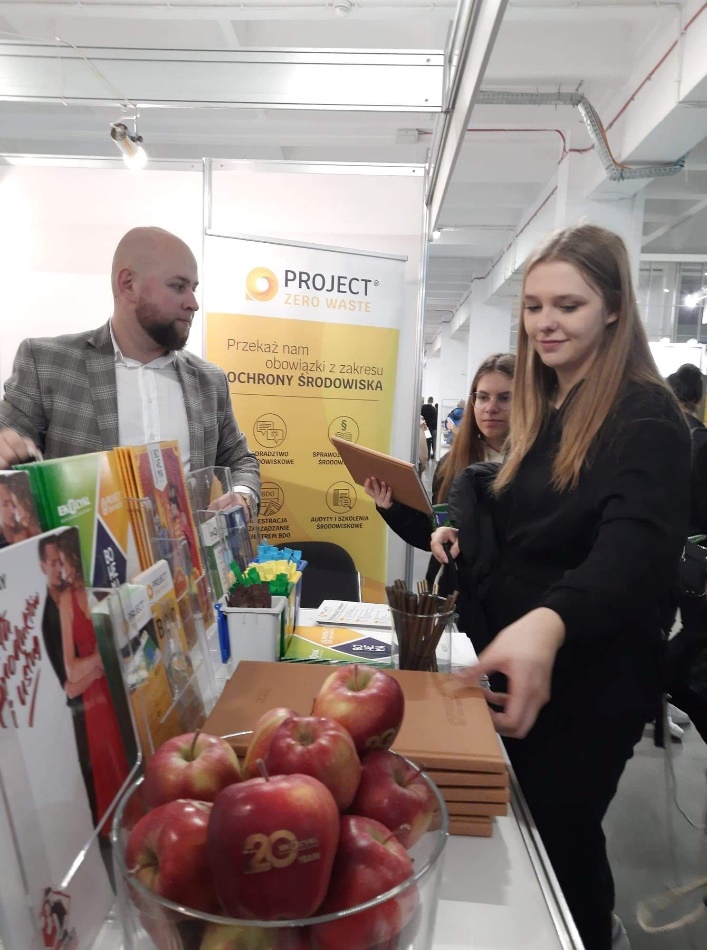 TECHNIKUM  OCHRONY ŚRODOWISKA
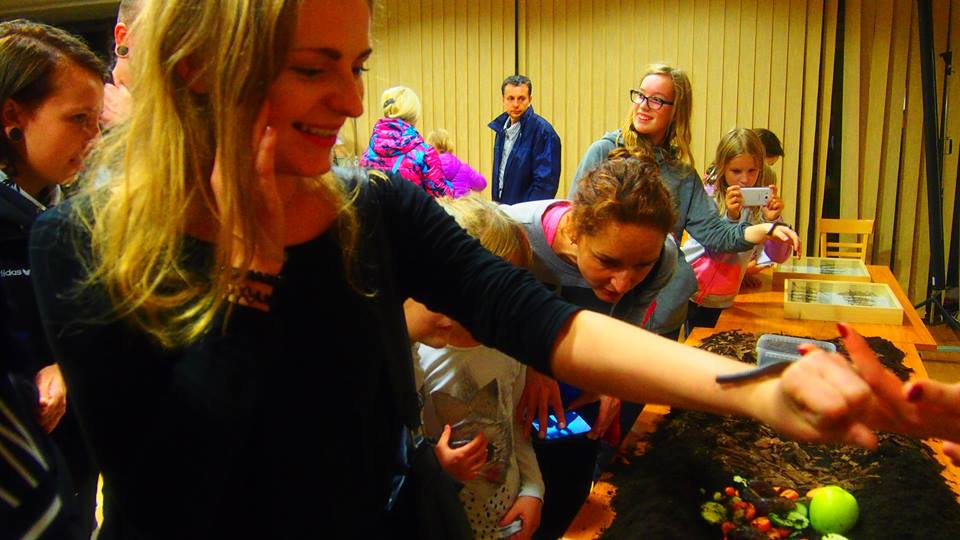 Po skończeniu nauki będziesz potrafił:
Badać stan środowiska naturalnego
Monitorować poziom zanieczyszczeń: powietrza, gleby i wody
Sporządzać bilanse zanieczyszczeń odprowadzanych do atmosfery, wód i gleby
Planować i prowadzić racjonalną gospodarkę odpadami
Planować i realizować działania na rzecz ochrony środowiska
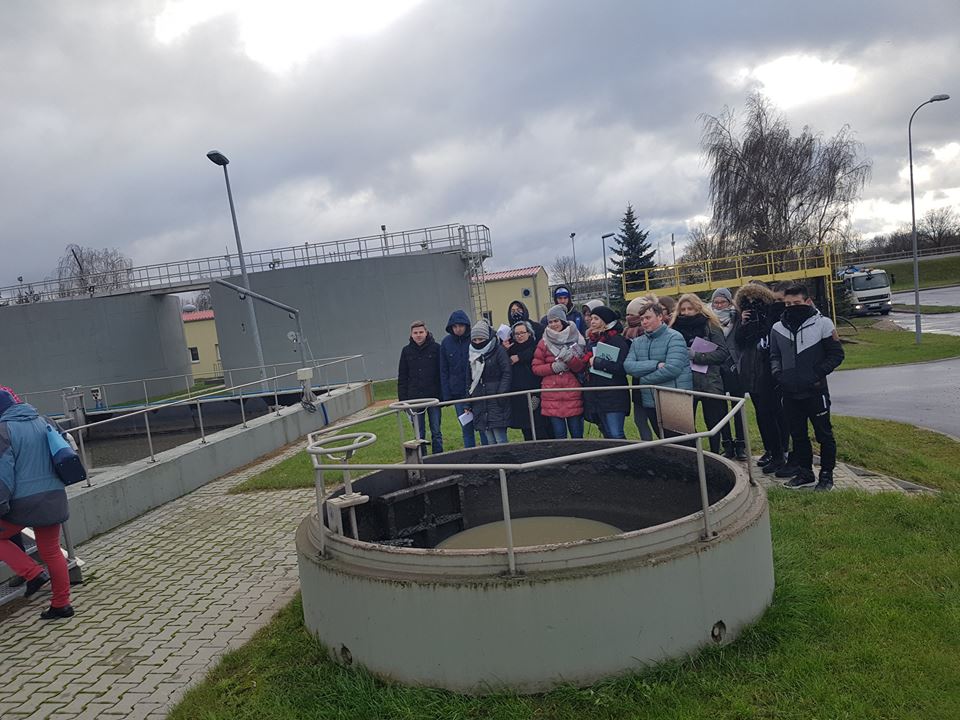 Zdobądź zawód w Technikum nr 1
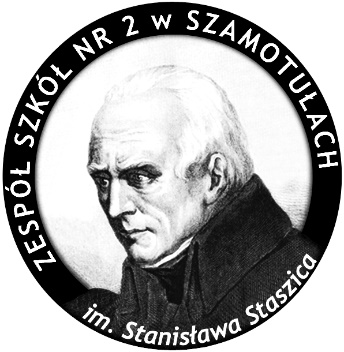 BRANŻOWA SZKOŁA I STOPNIA
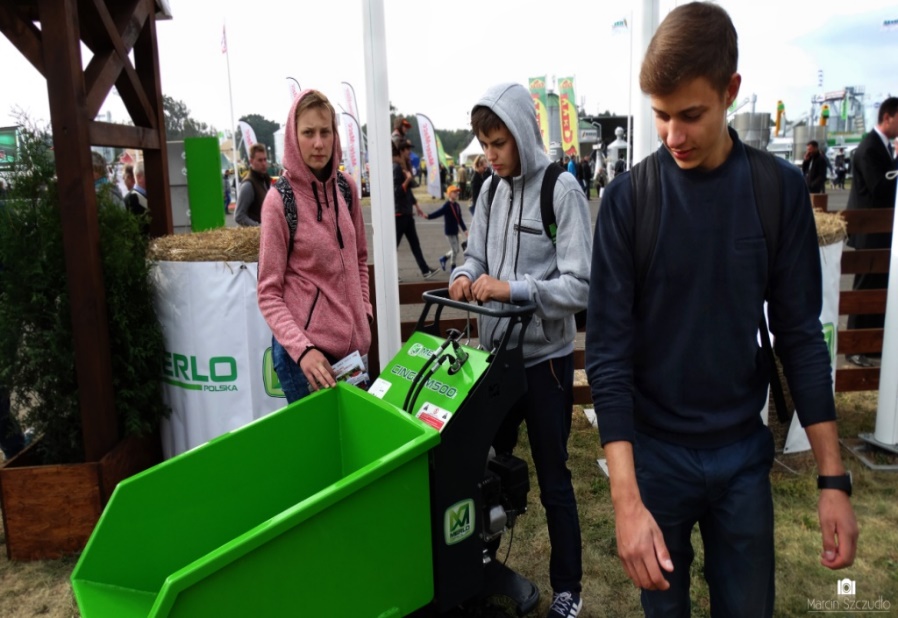 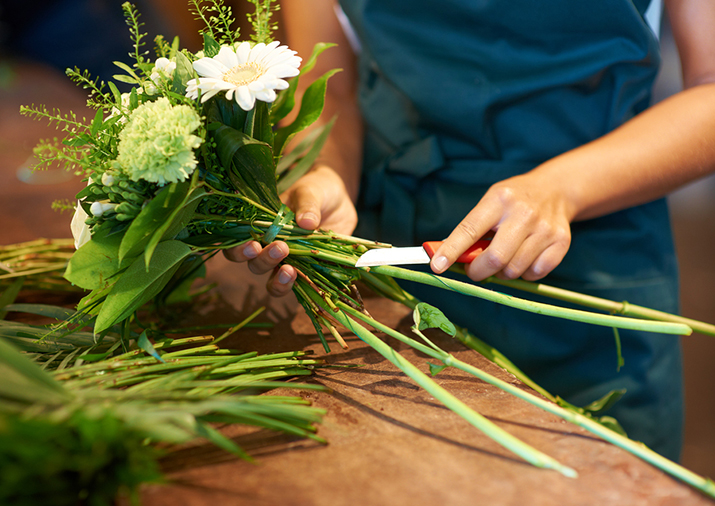 Nauka trwa 3 lata
Kształcimy w zawodach:
   Rolnik
   Ogrodnik
   Mechanik – operator pojazdów 
i maszyn rolniczych
   Kucharz 
   Cukiernik
   Piekarz
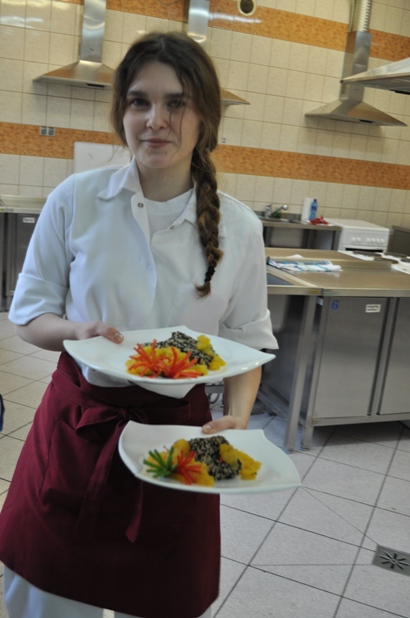 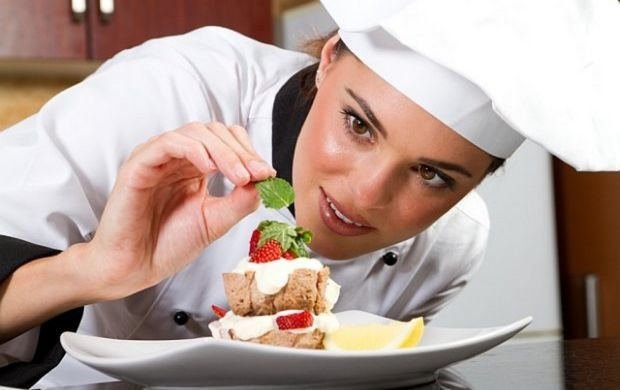 To jest Twój czas!
BRANŻOWA SZKOŁA I STOPNIA
Po ukończeniu nauki potrafisz:
Rolnik – wykonywać prace związane z prowadzeniem produkcji roślinnej i zwierzęcej, obsługiwać pojazdy i maszyny rolnicze, zarządzać gospodarstwem rolnym
Ogrodnik – wykonywać prace związane z zakładaniem i pielęgnacją upraw sadowniczych, warzywnych, roślin przyprawowych, roślin ozdobnych oraz grzybów jadalnych
Operator pojazdów i maszyn rolniczych – obsługiwać pojazdy rolnicze, środki transportu, maszyny i urządzenia stosowane w rolnictwie, oceniać stan techniczny maszyn i urządzeń rolniczych i je naprawiać, prowadzić pojazdy i ciągniki rolnicze
Kucharz – przyrządzać potrawy i obsługiwać przyjęcia okolicznościowe, dobierać urządzenia do produkcji określonych potraw
Cukiernik – przygotować różnego rodzaju ciasta, desery czy lody, obsługiwać maszyny i urządzenia znajdujące się w cukierni
Piekarz – przygotować surowce do produkcji wyrobów piekarskich, obsługiwać maszyny i urządzenia stosowane w produkcji tych wyrobów
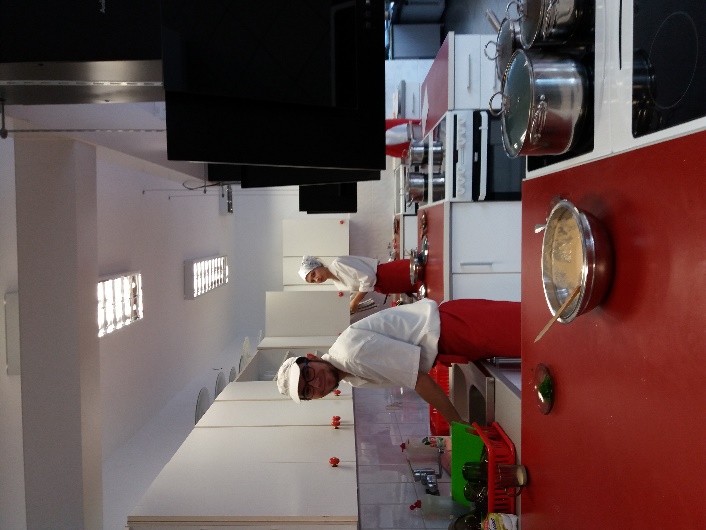 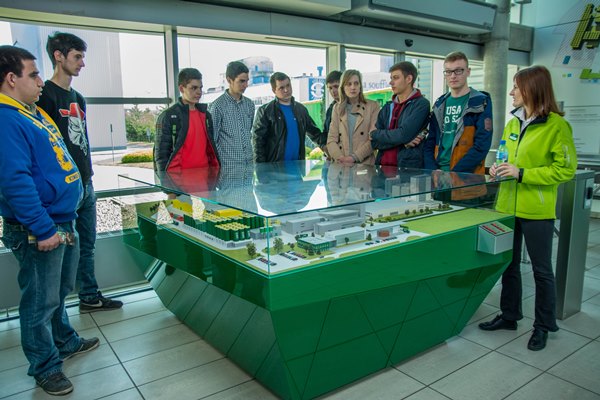 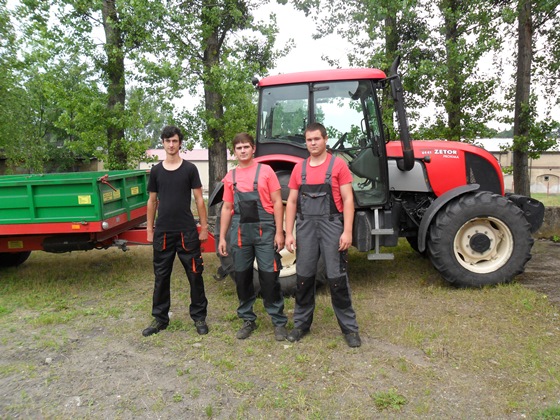 Zdobądź zawód w Szkole Branżowej
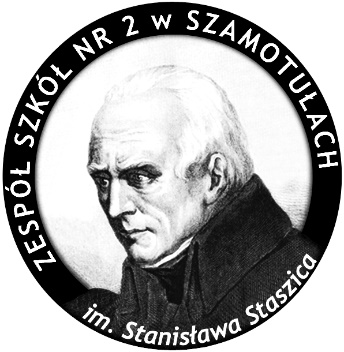 ZAJĘCIA PRAKTYCZNE
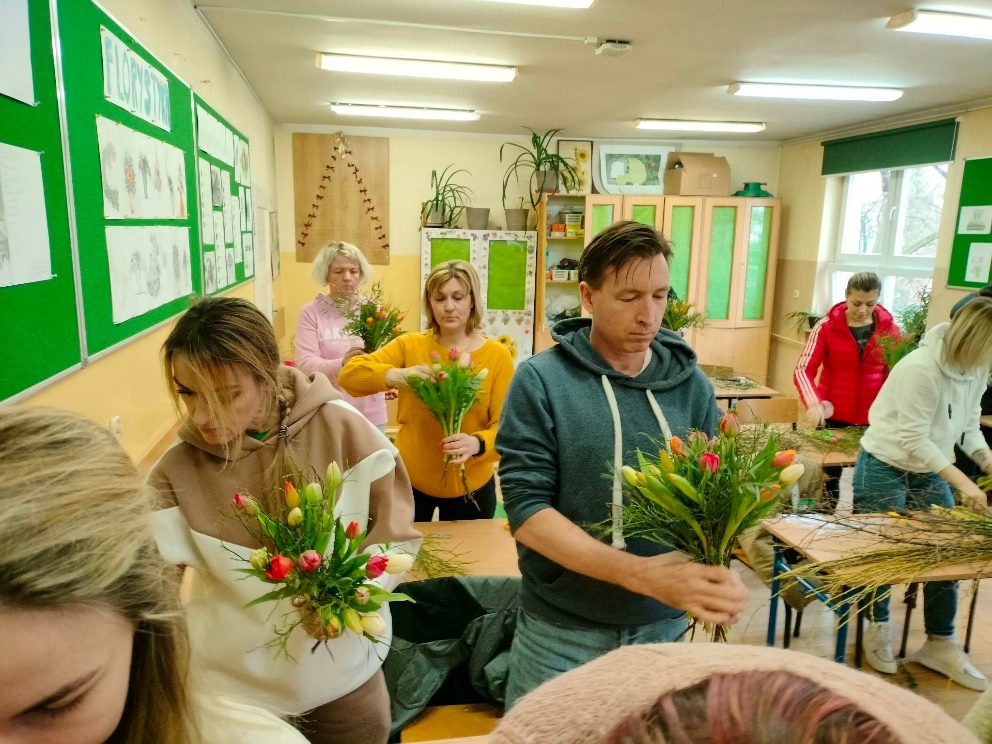 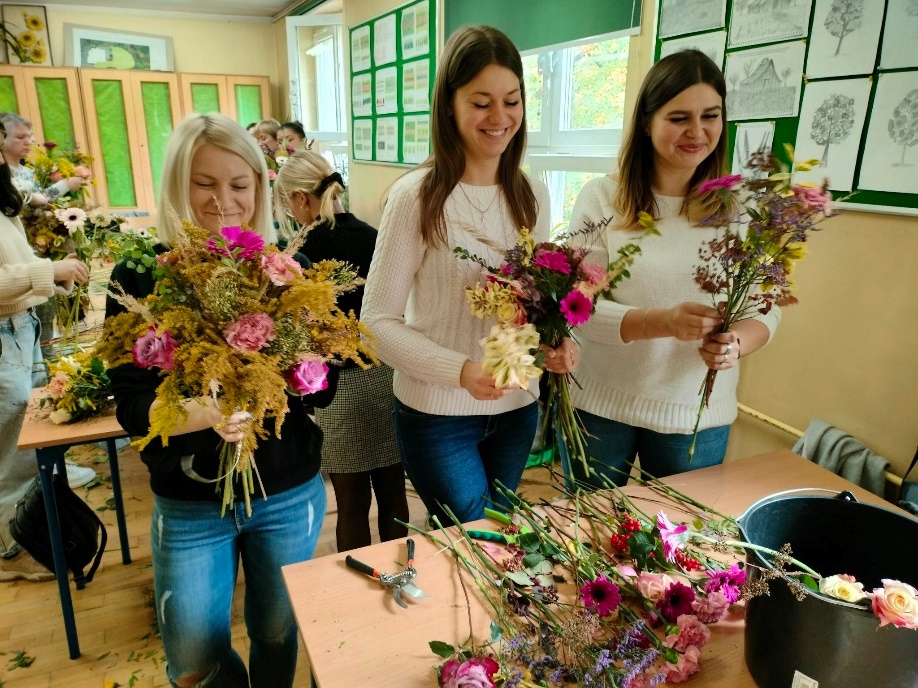 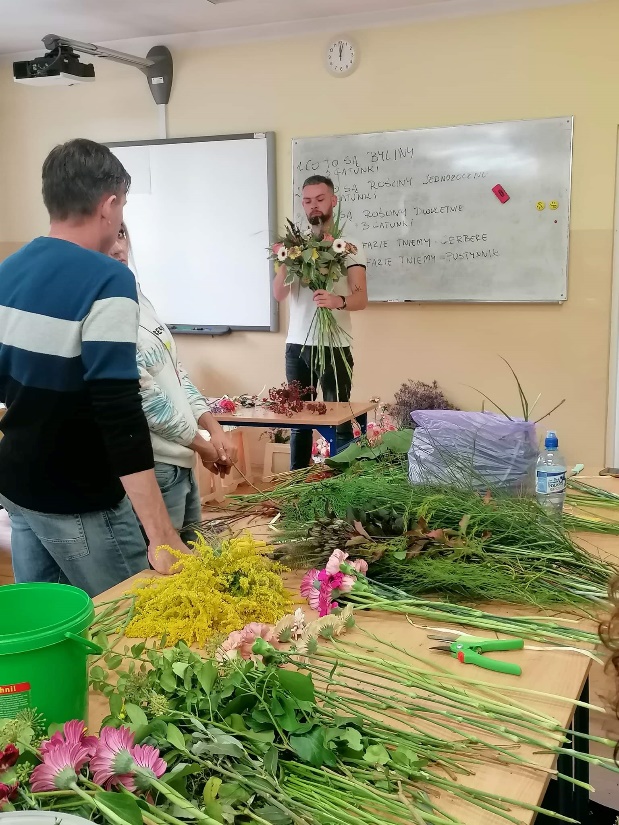 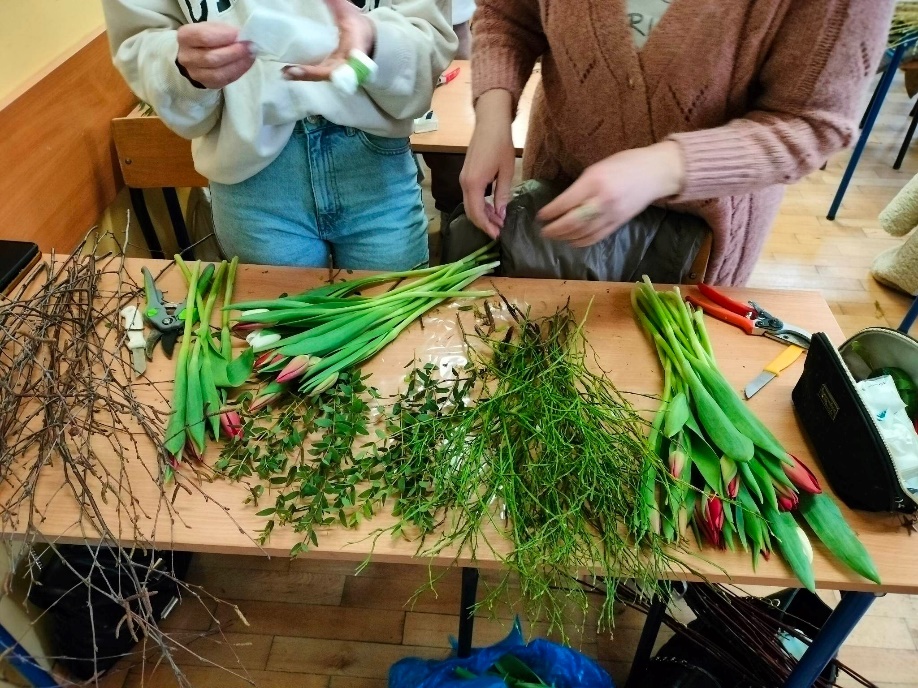 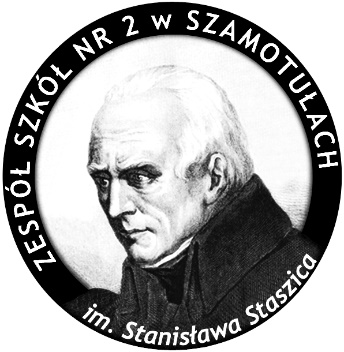 ZAJĘCIA PRAKTYCZNE
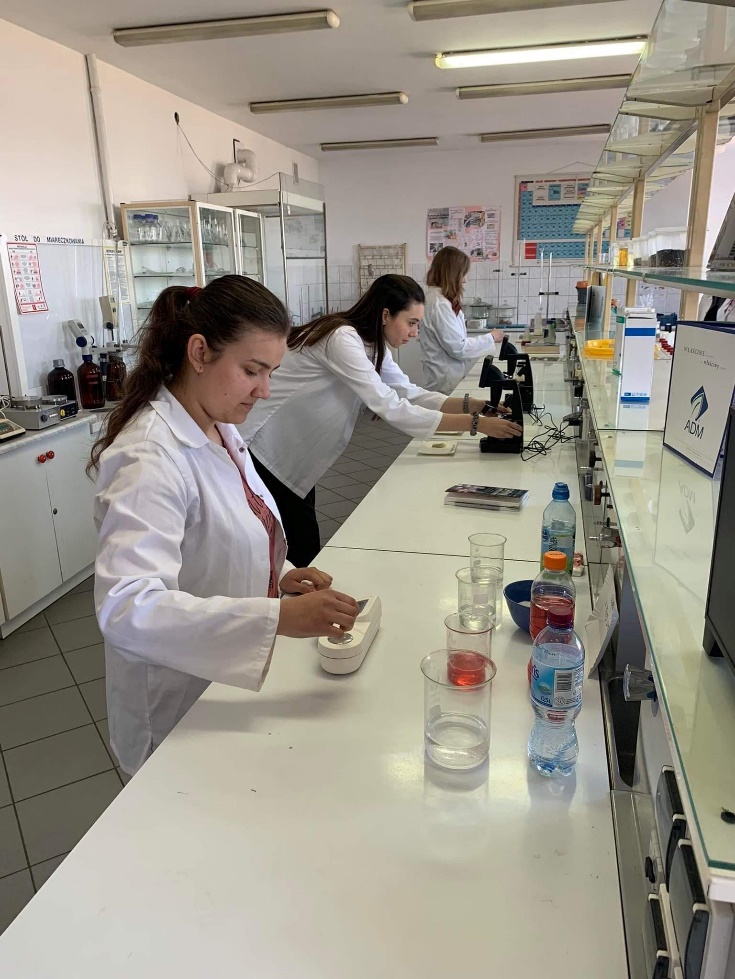 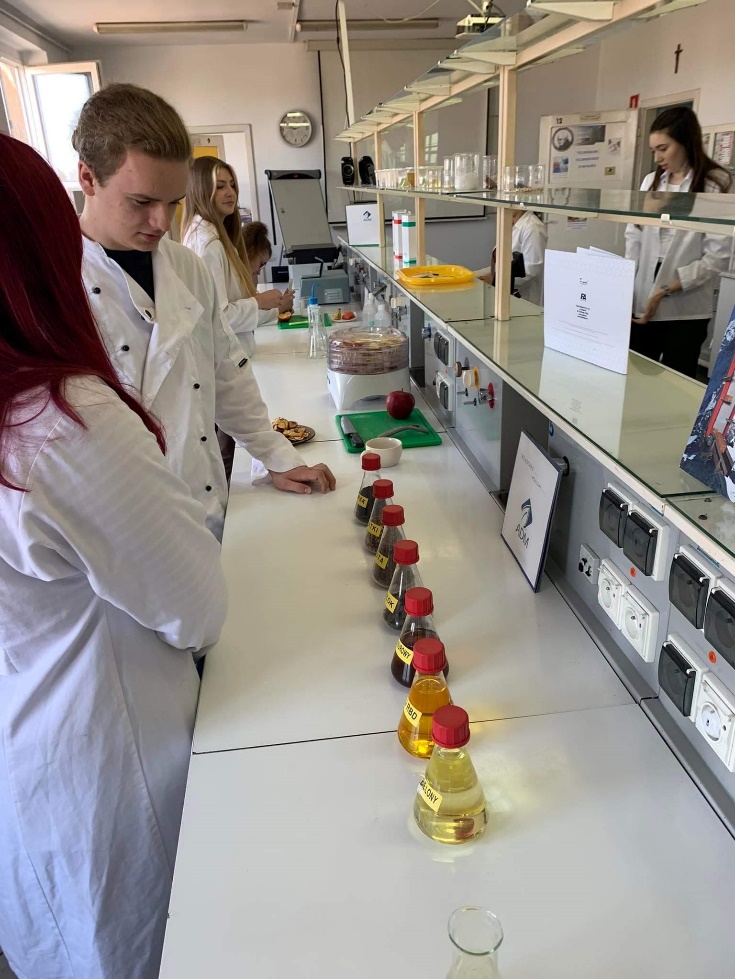 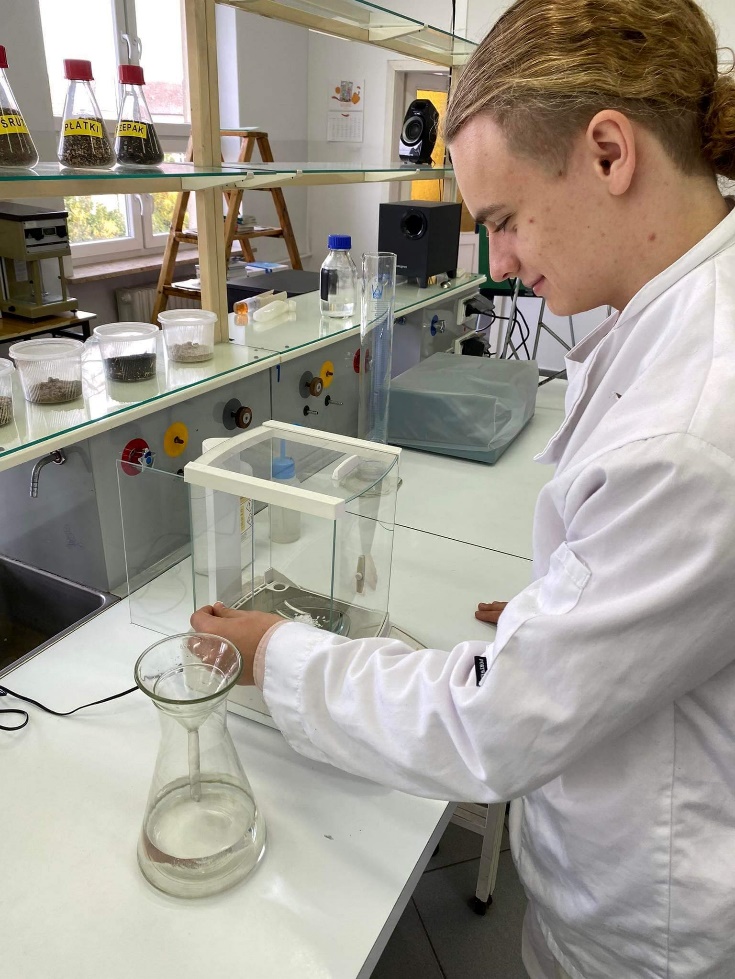 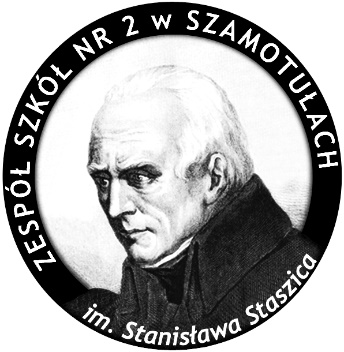 ZAJĘCIA PRAKTYCZNE
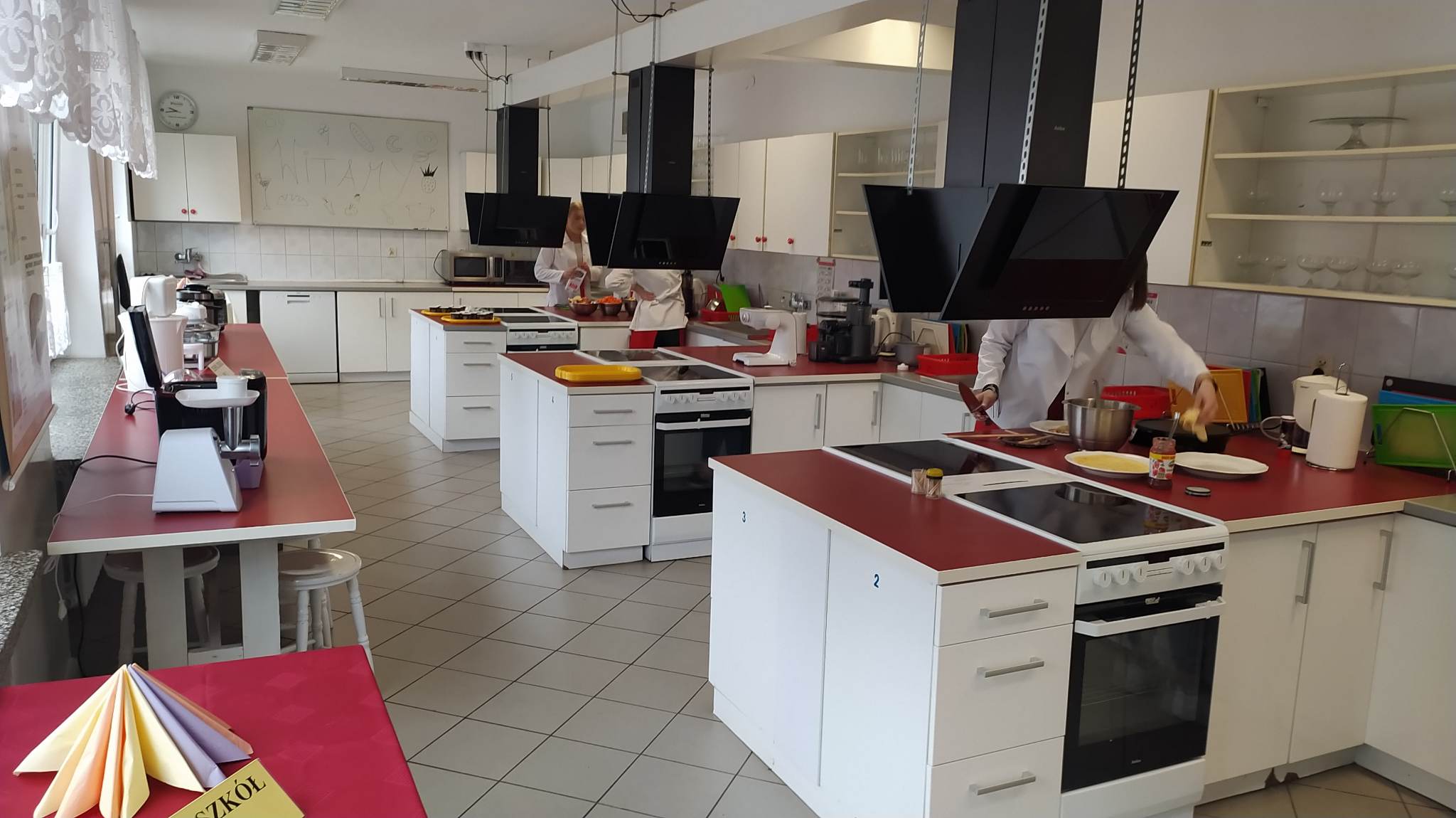 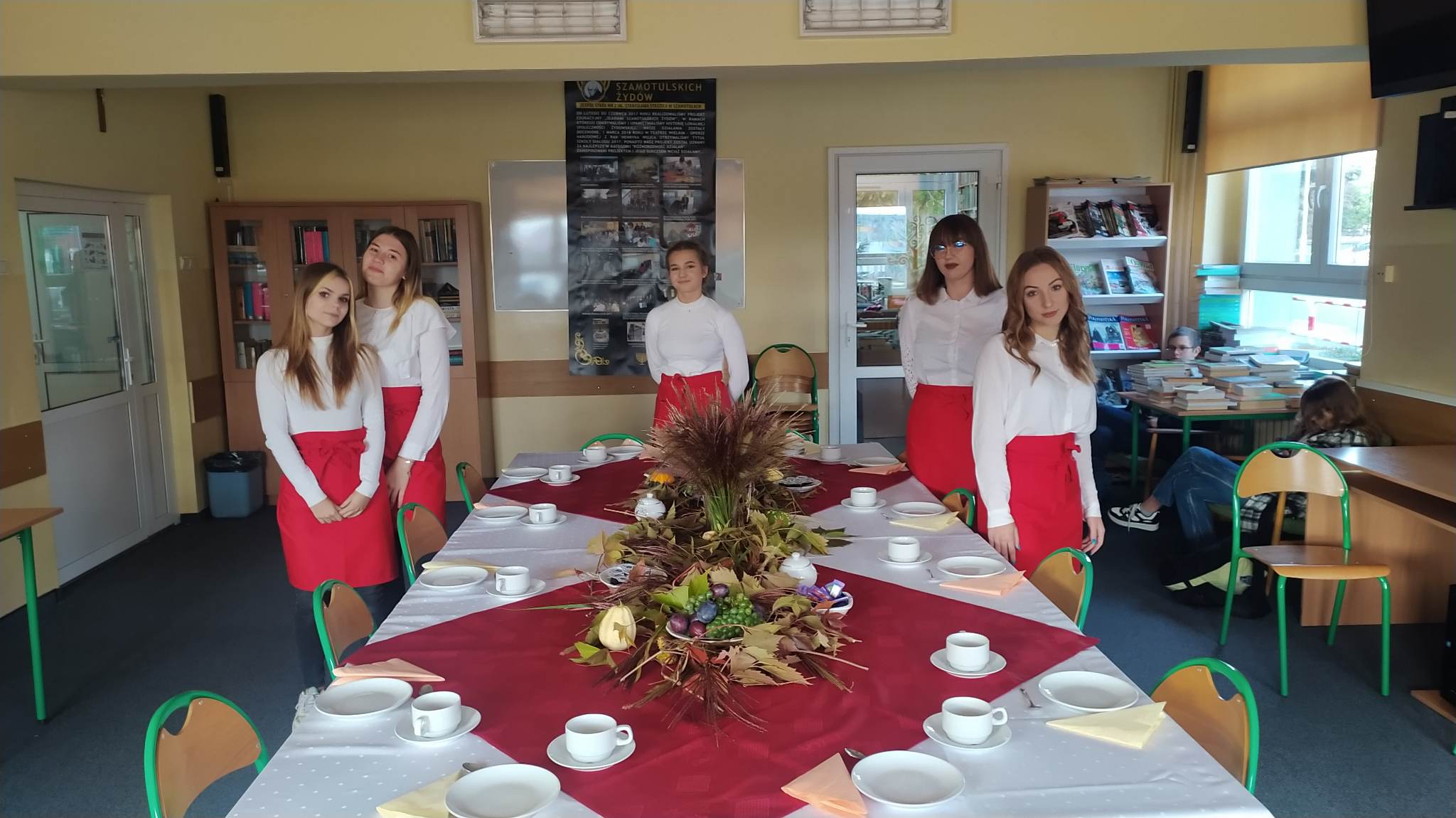 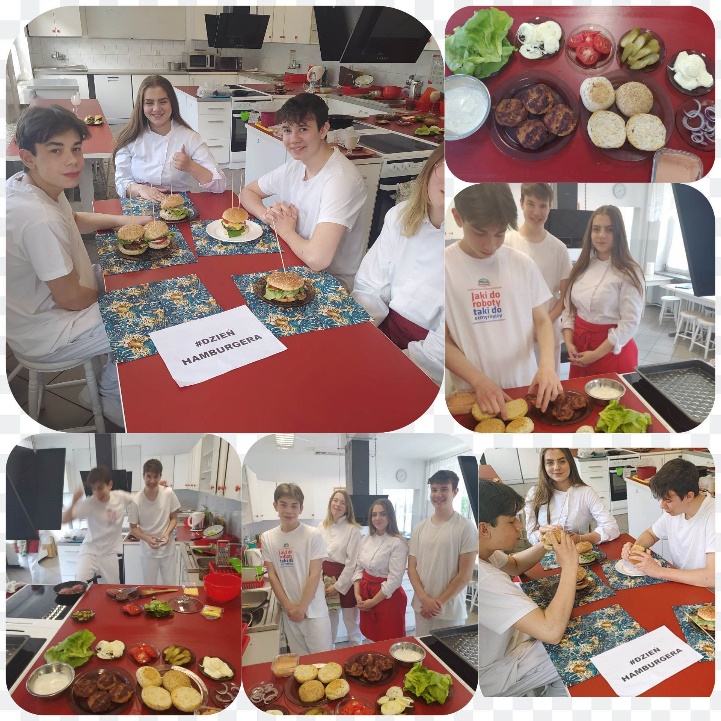 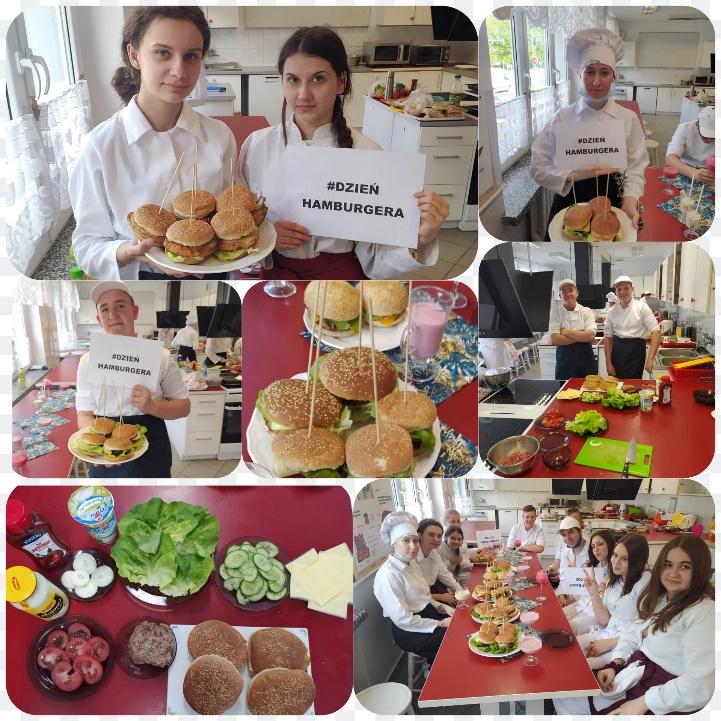 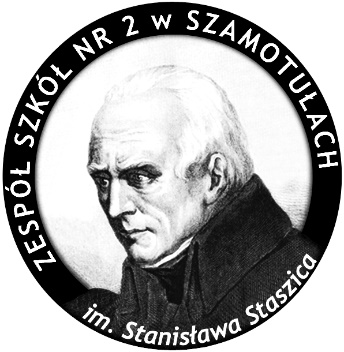 ZAJĘCIA PRAKTYCZNE
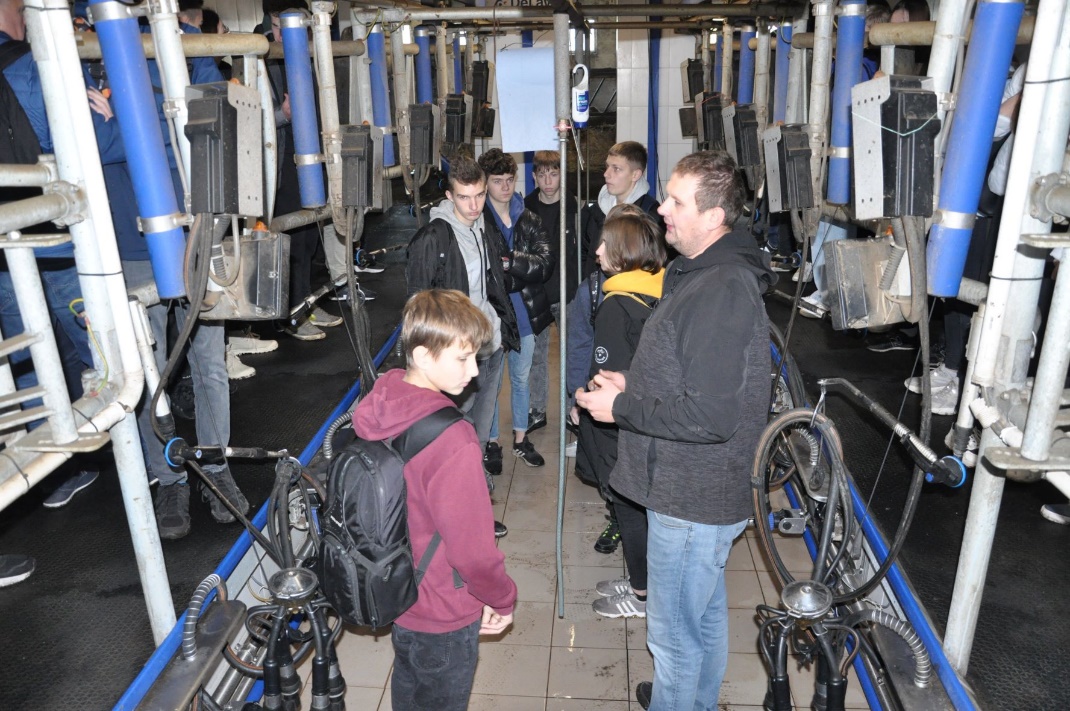 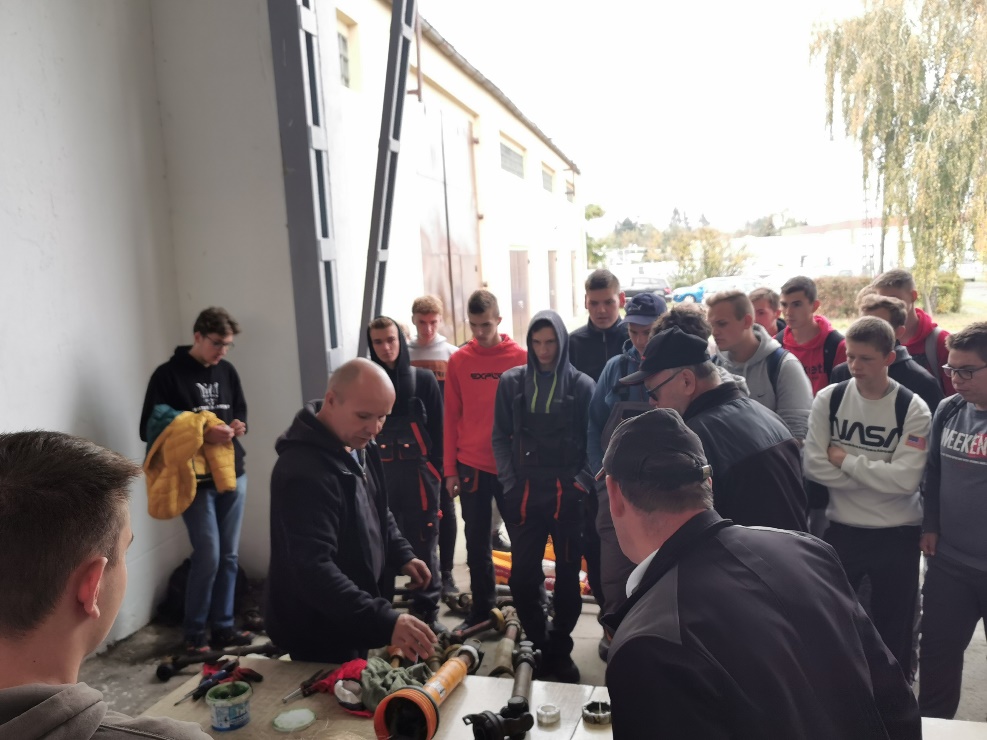 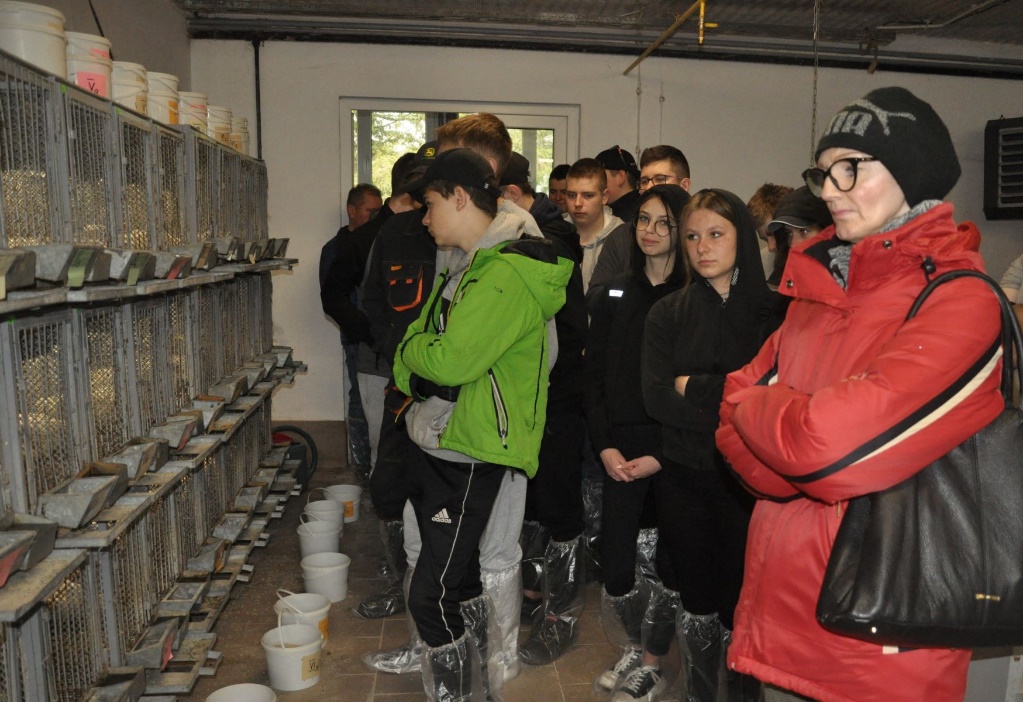 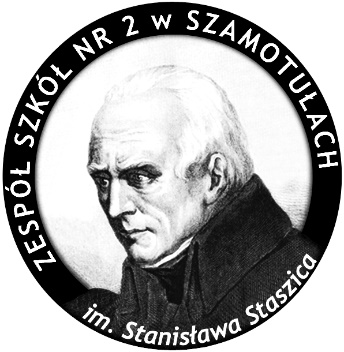 FORMY ZAJĘĆ POZALEKCYJNYCH
PROJEKTY UNIJNE
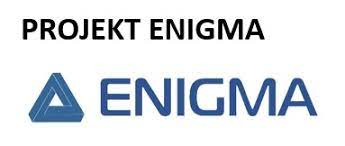 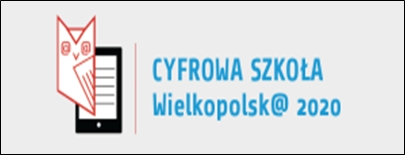 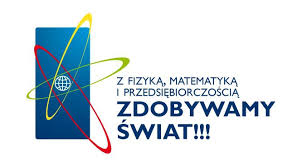 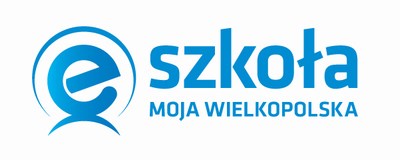 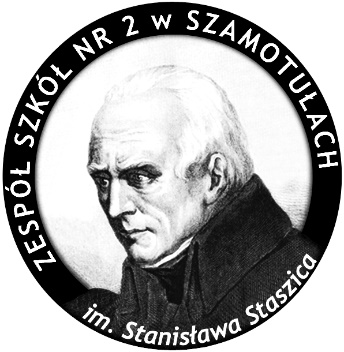 FORMY ZAJĘĆ POZALEKCYJNYCH
CIEKAWE PROJEKTY
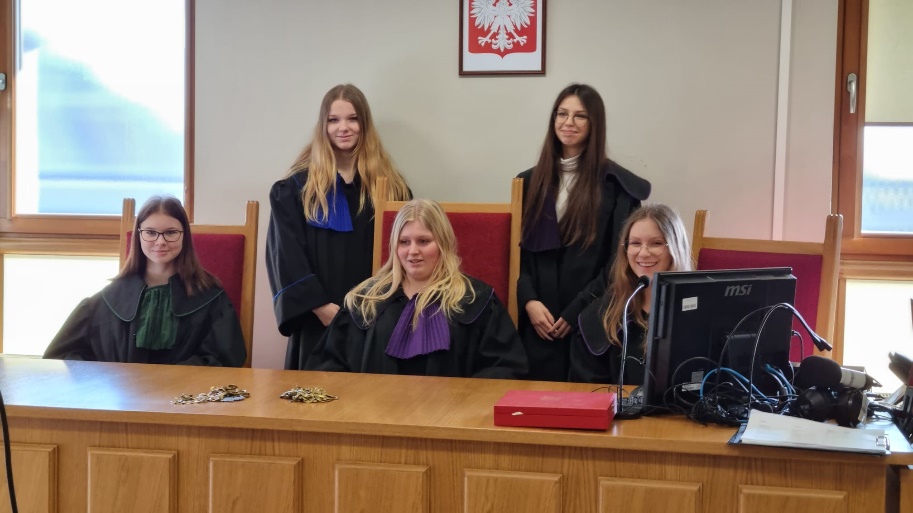 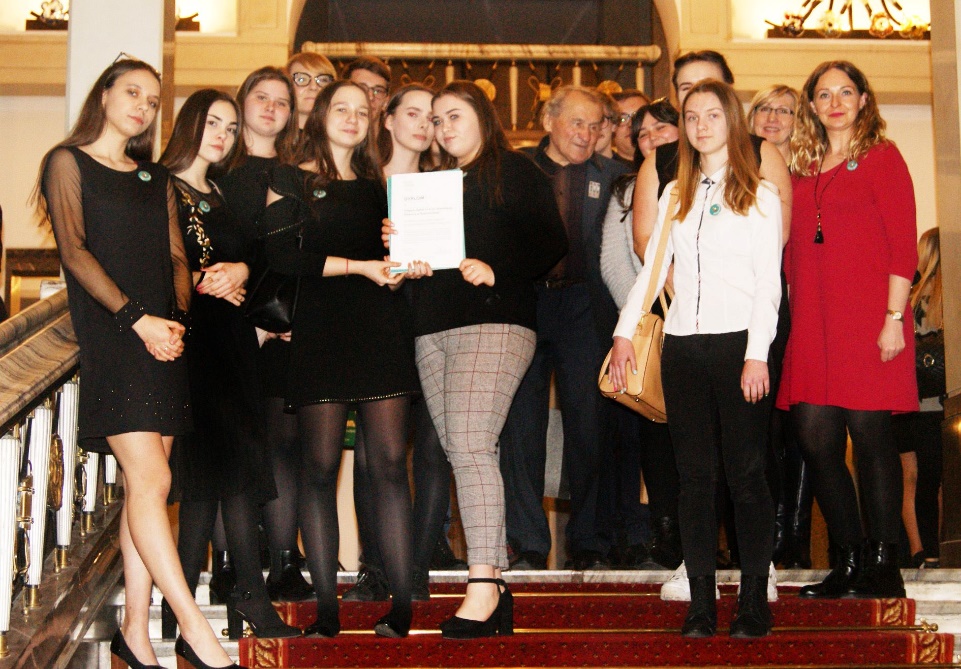 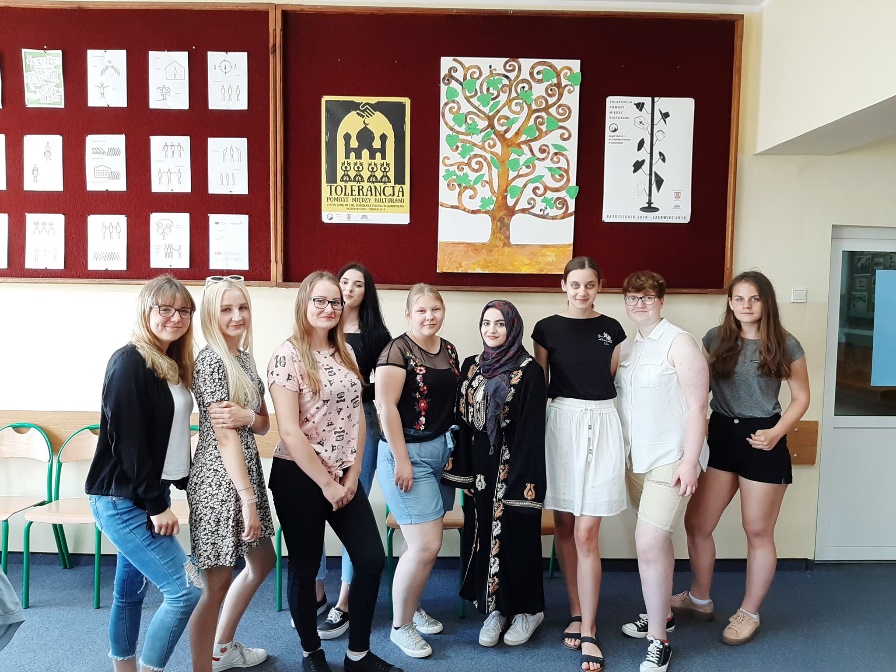 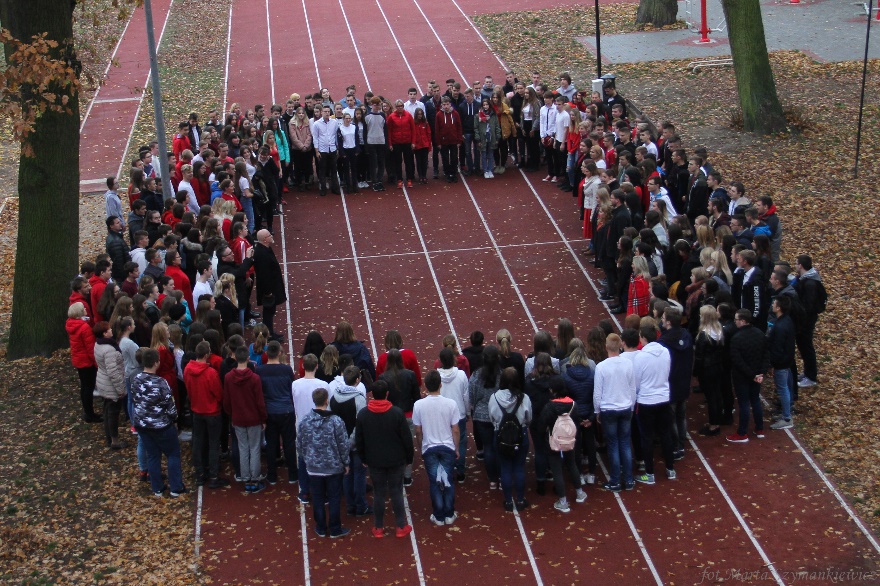 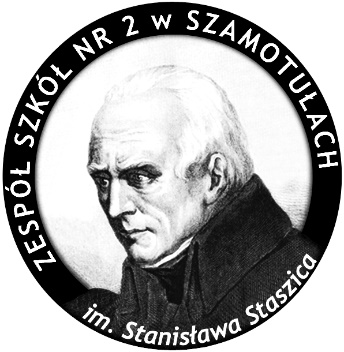 FORMY ZAJĘĆ POZALEKCYJNYCH
WSPANIAŁE IMPREZY SZKOLNE
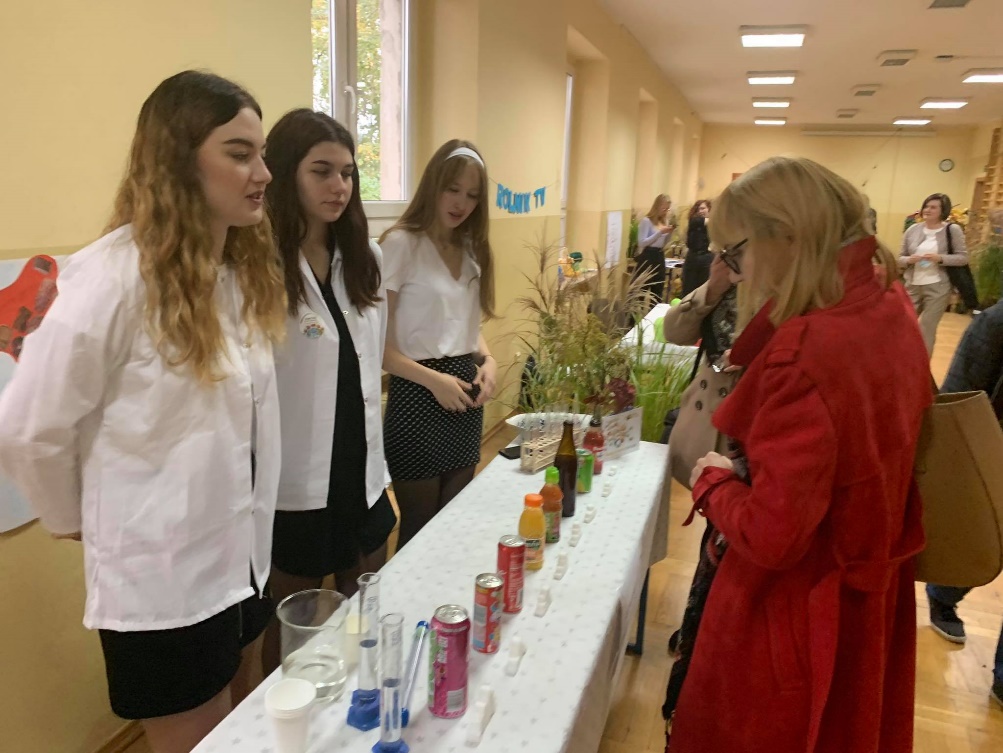 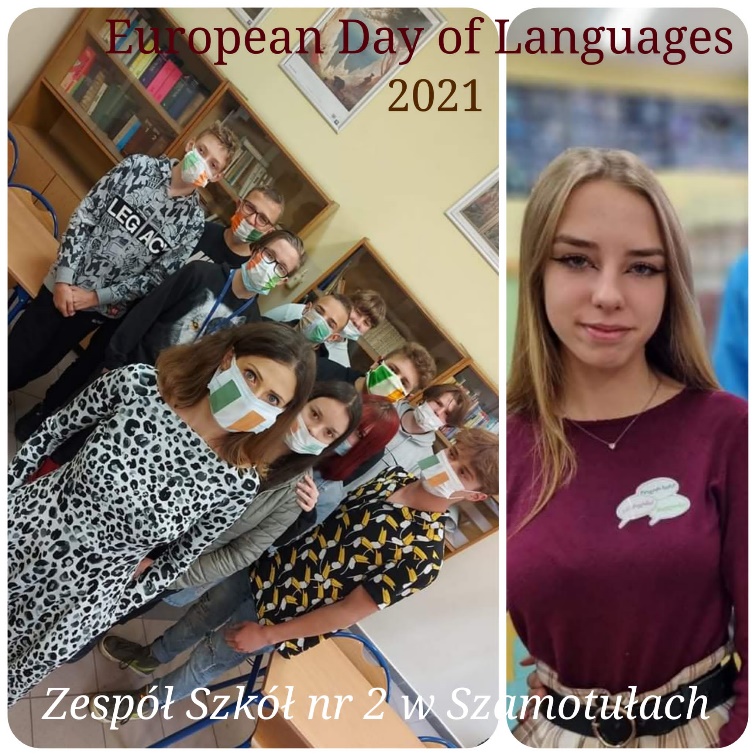 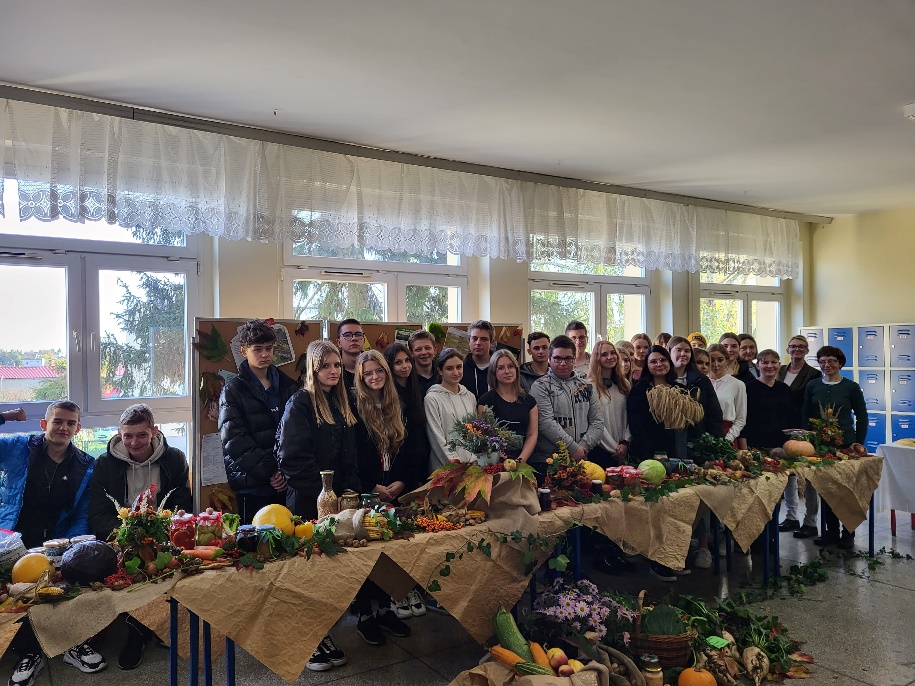 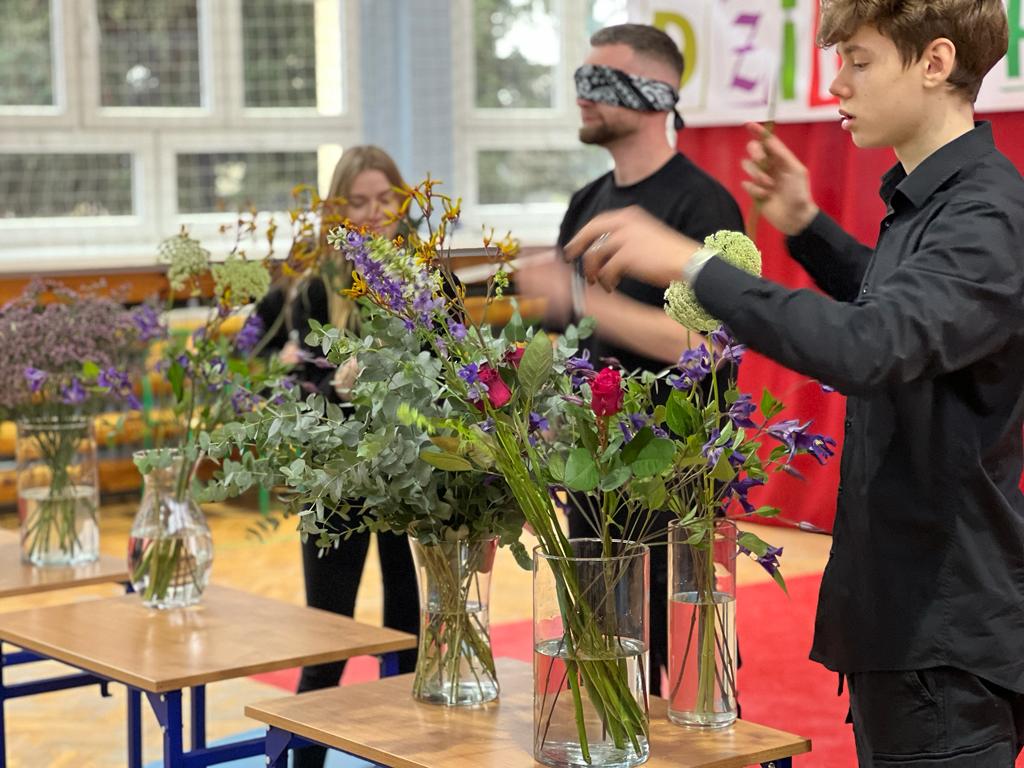 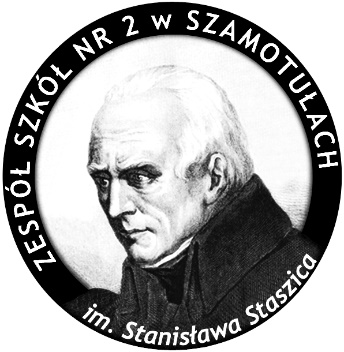 FORMY ZAJĘĆ POZALEKCYJNYCH
NASI RECYTATORZY
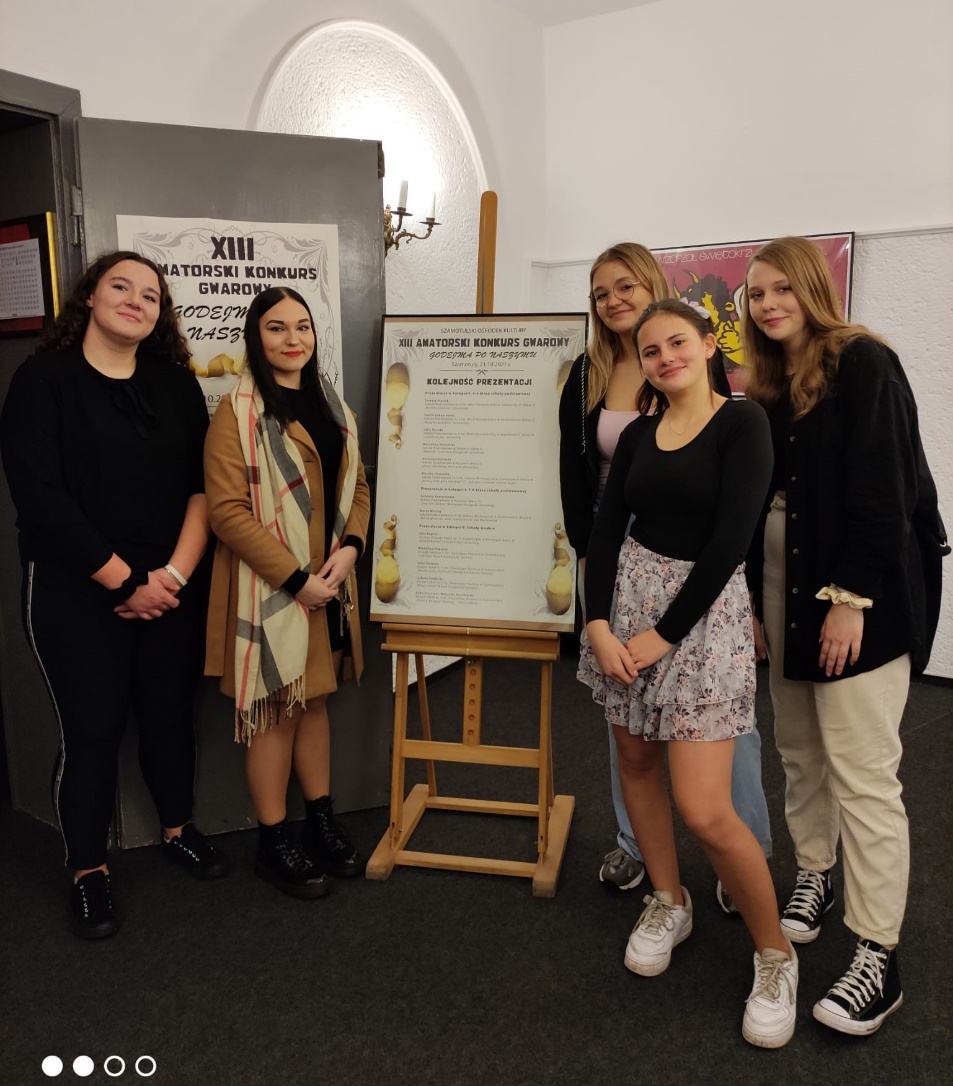 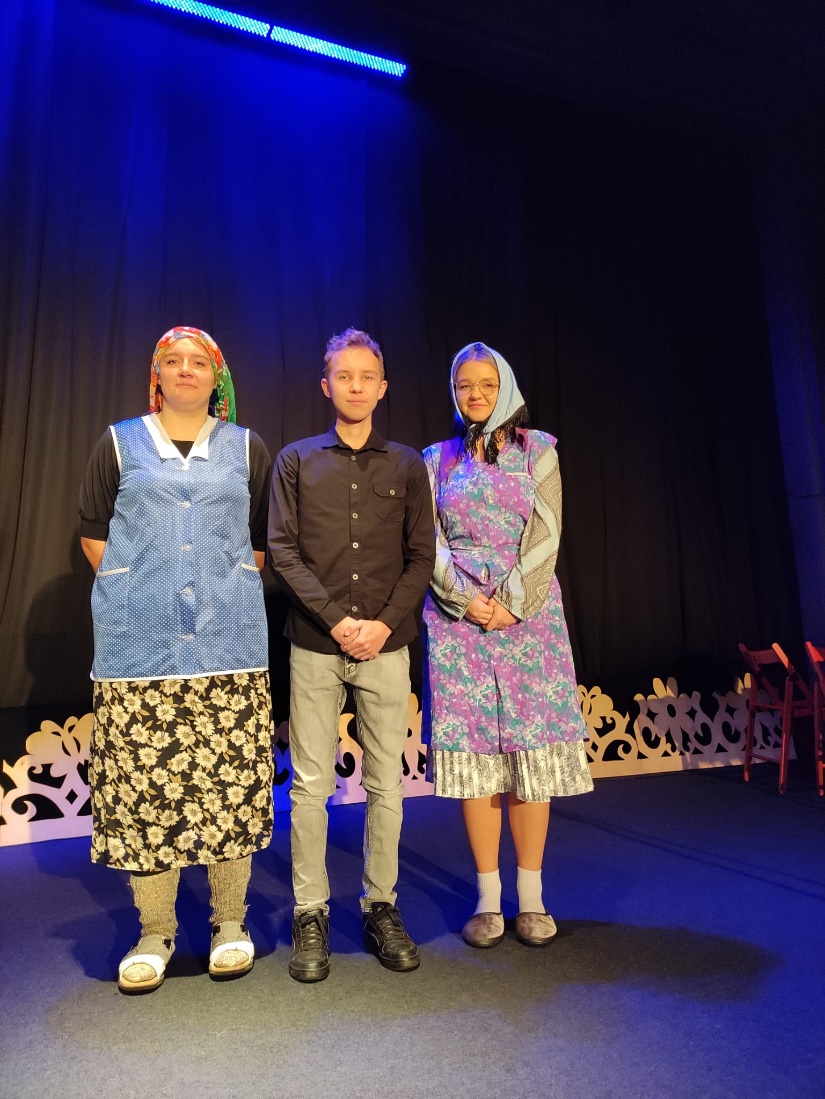 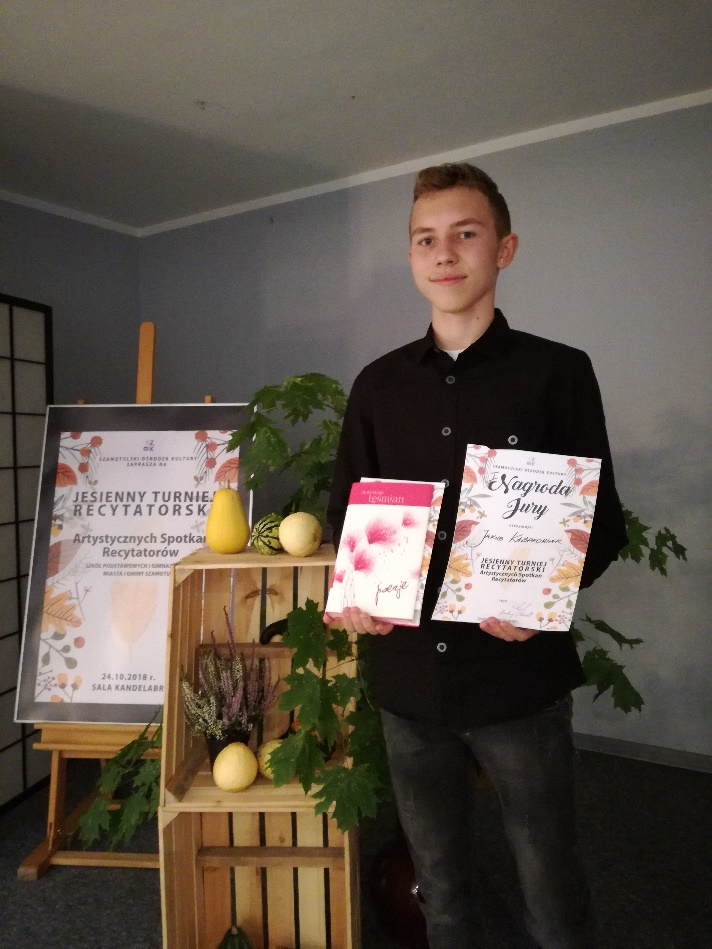 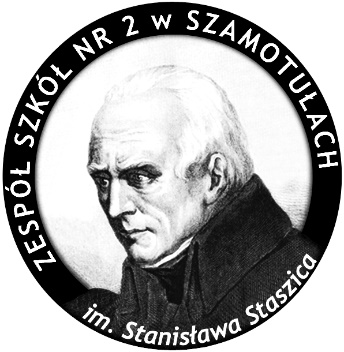 FORMY ZAJĘĆ POZALEKCYJNYCH
WIELKOPOLSKIE  STOWARZYSZENIE  PAMIĘCI  ARMII  KRAJOWEJ
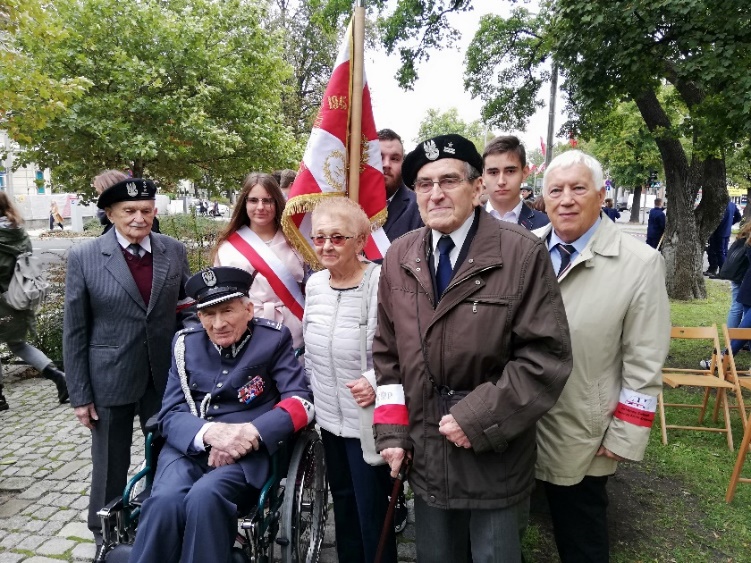 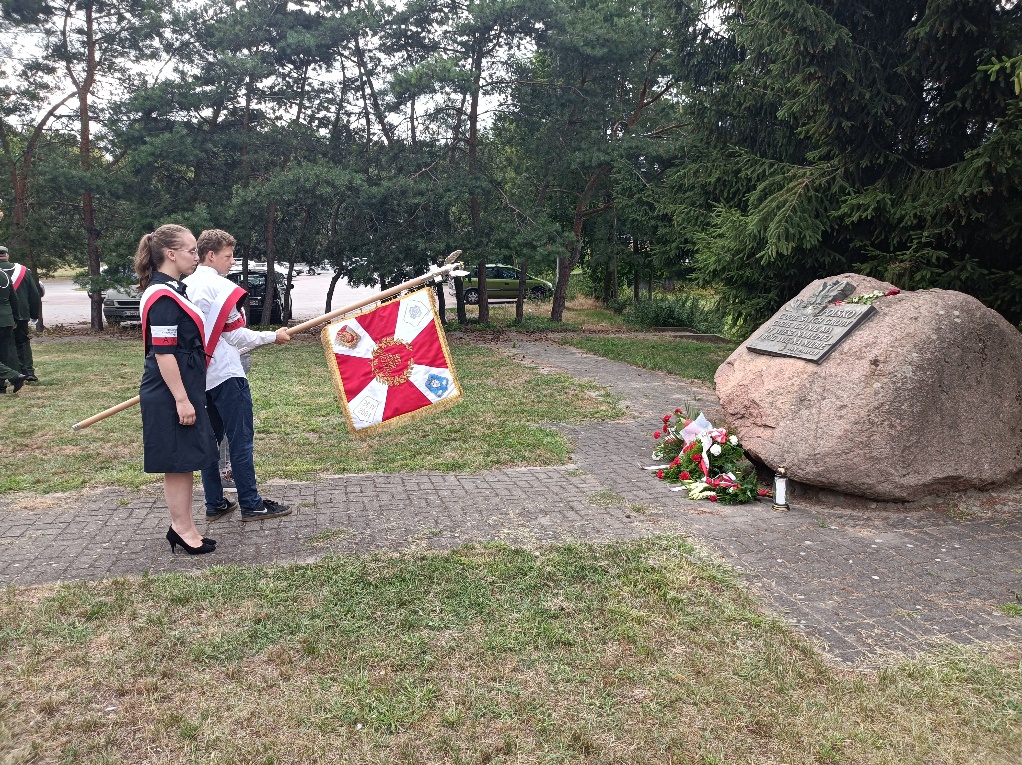 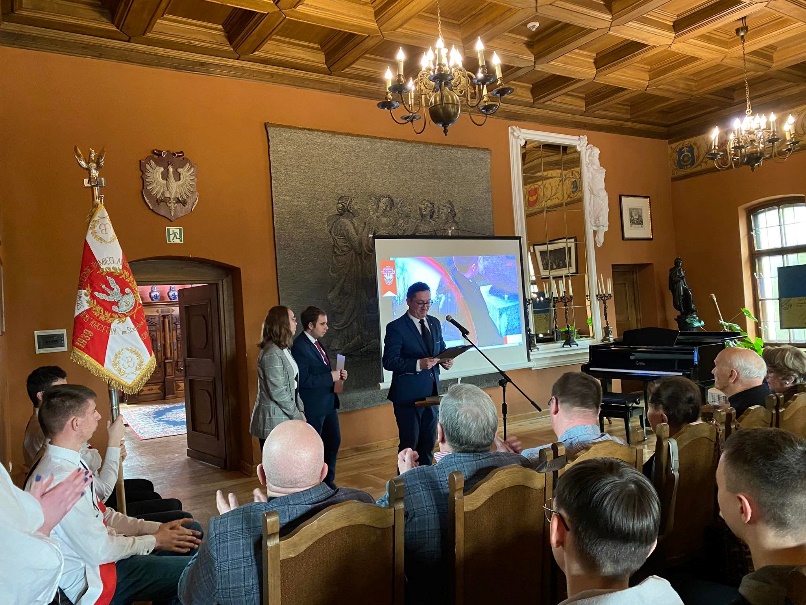 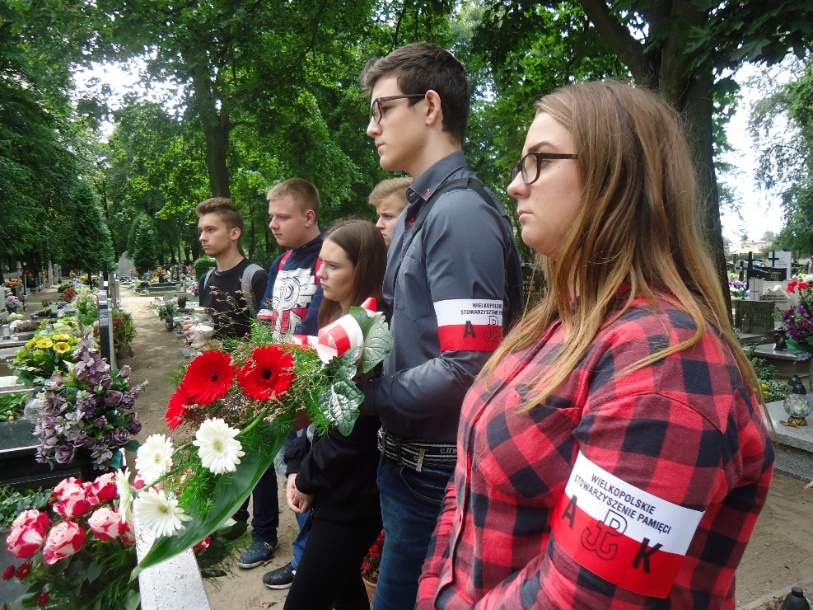 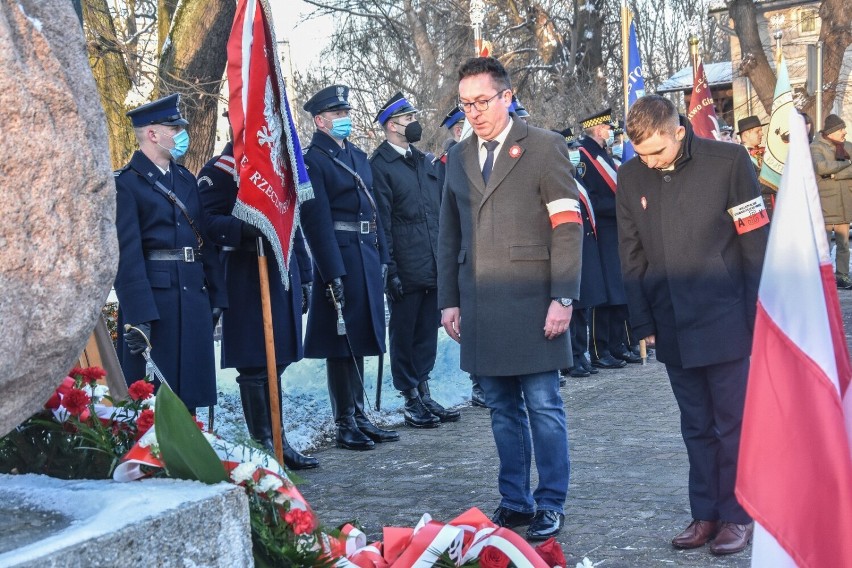 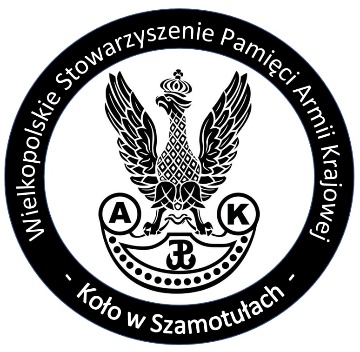 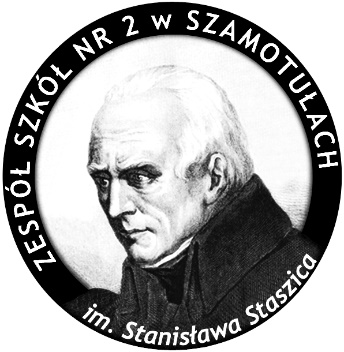 FORMY ZAJĘĆ POZALEKCYJNYCH
SZKOLNE KOŁO POLSKIEGO CZERWONEGO KRZYŻA
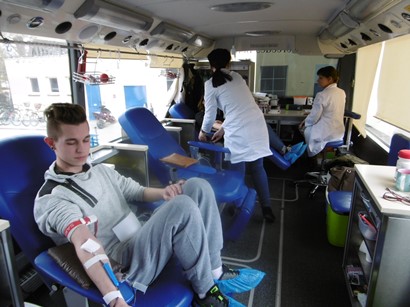 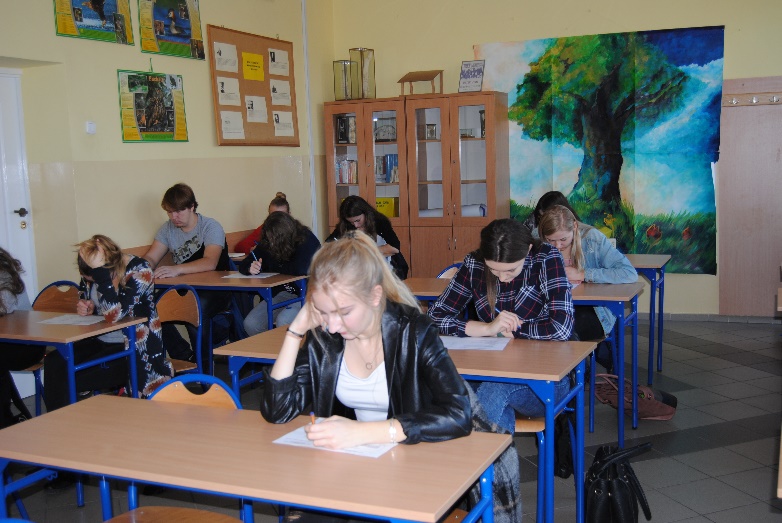 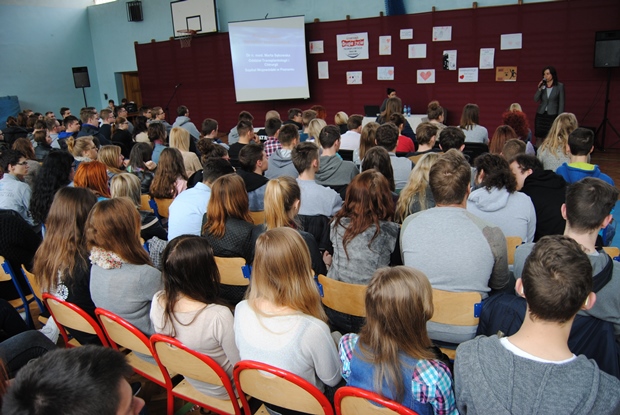 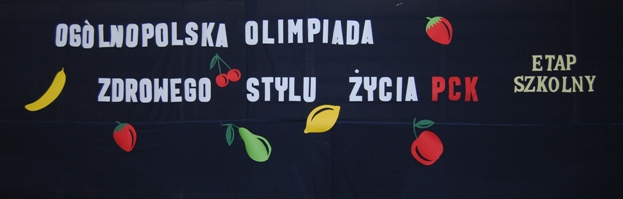 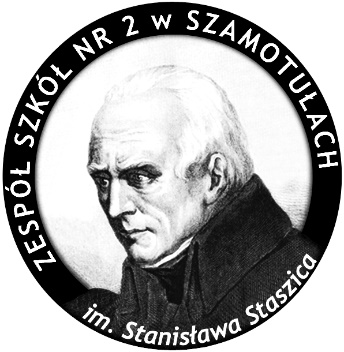 FORMY ZAJĘĆ POZALEKCYJNYCH
SZKOLNE KOŁO POLSKIEGO TOWARZYSTWA TURYSTYCZNO – KRAJOZNAWCZEGO (PTTK)
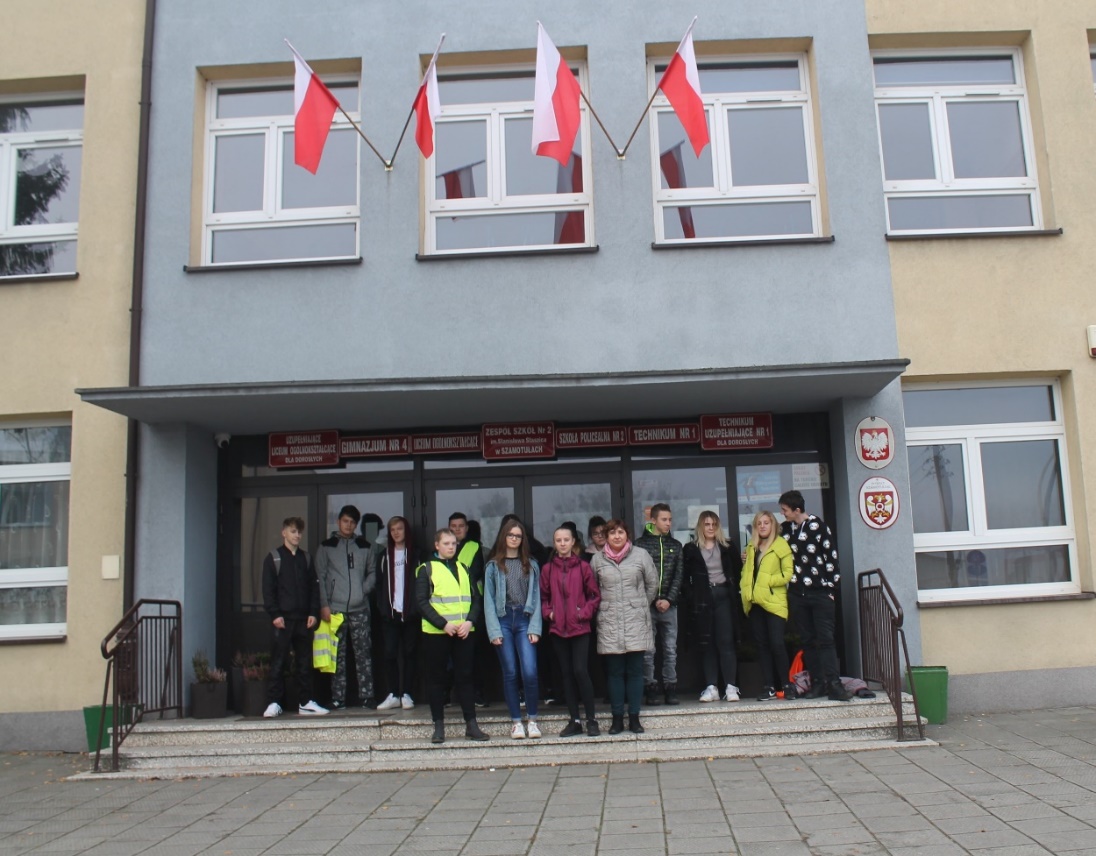 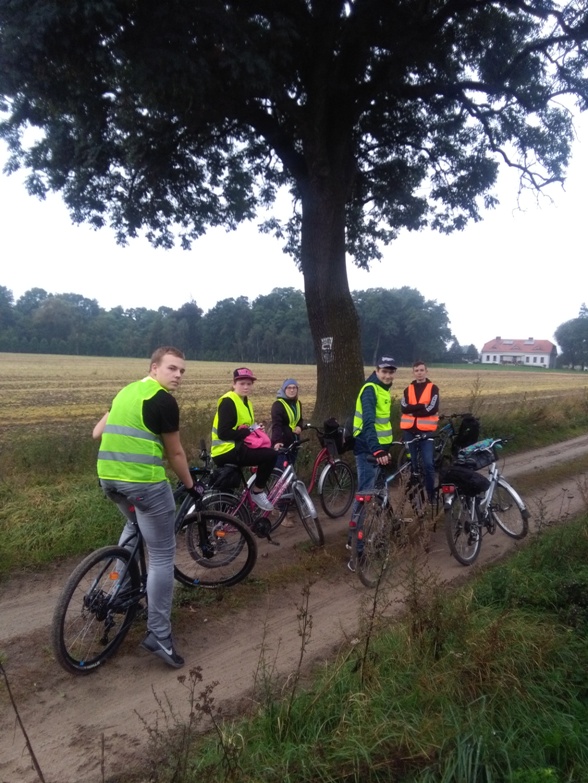 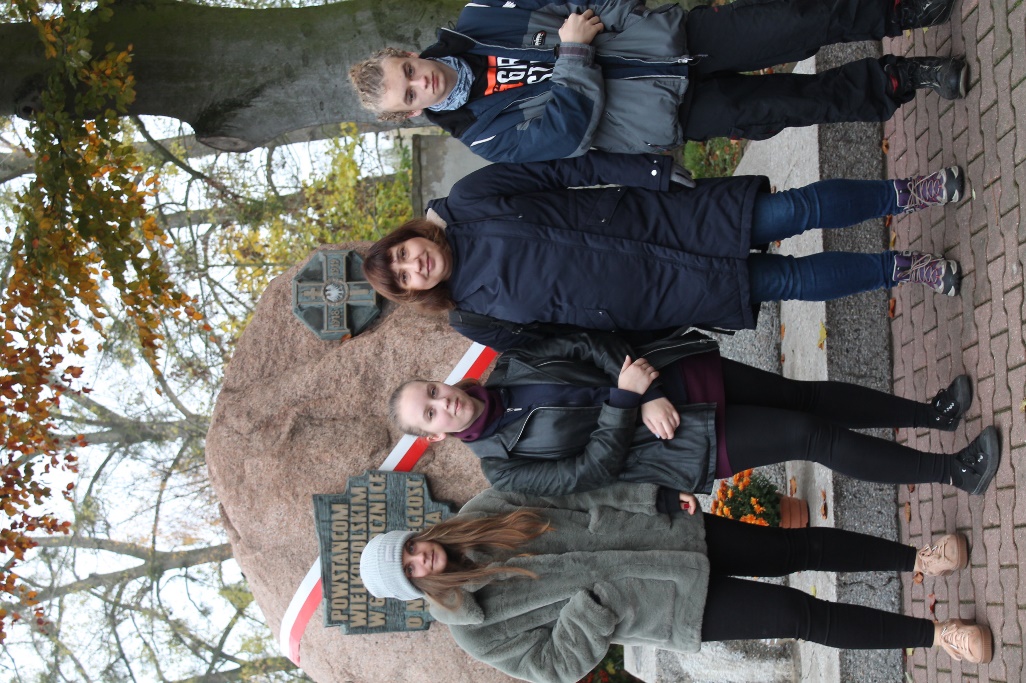 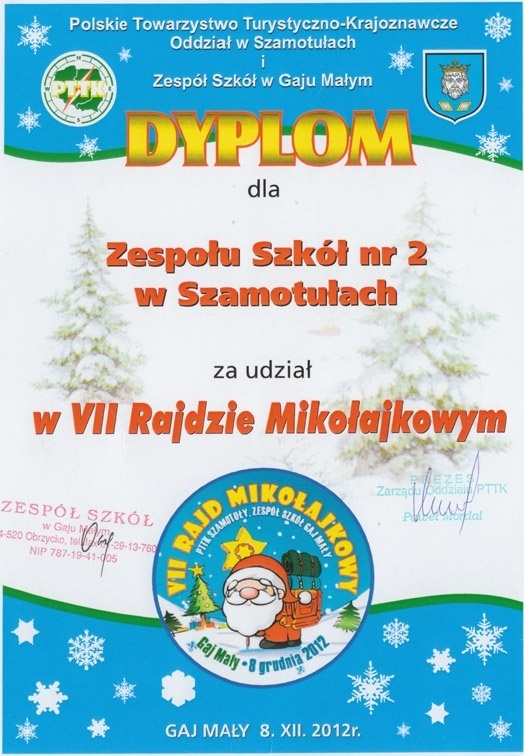 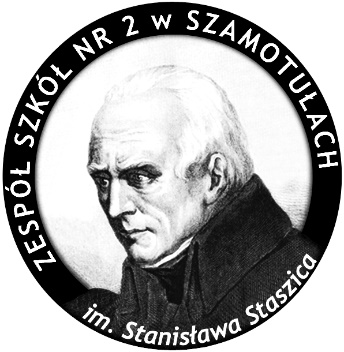 FORMY ZAJĘĆ POZALEKCYJNYCH
SEKCJE SPORTOWE
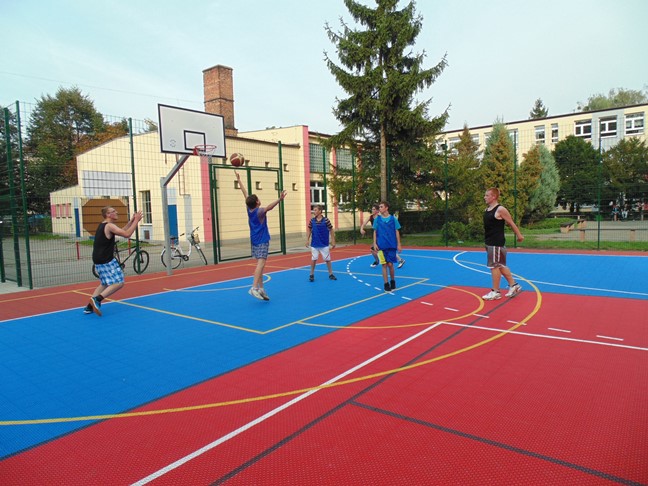 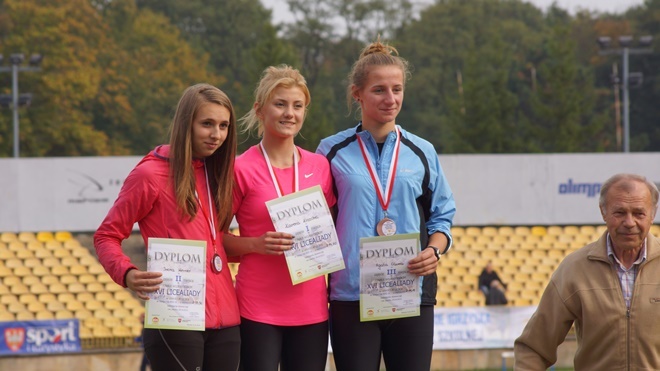 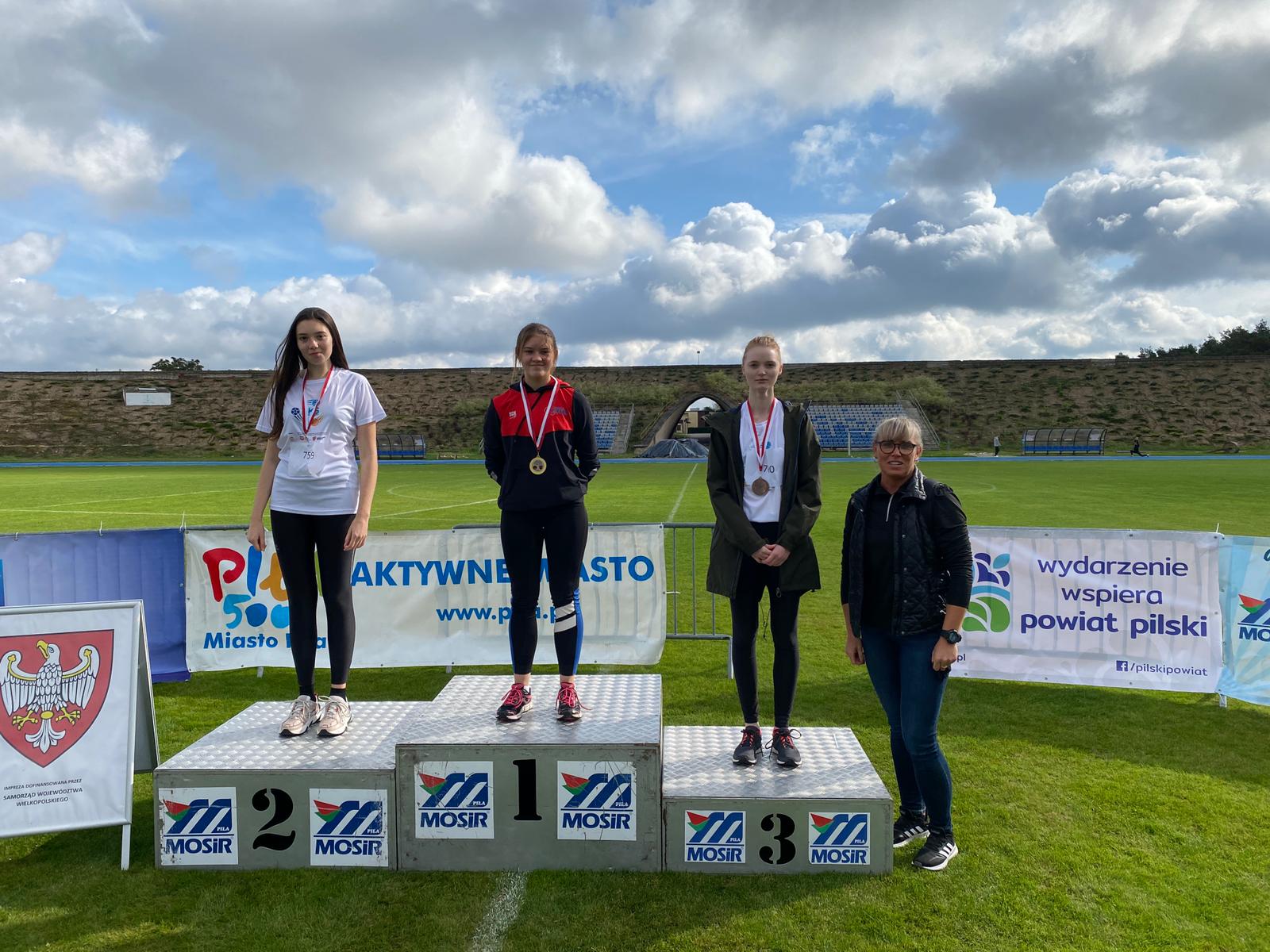 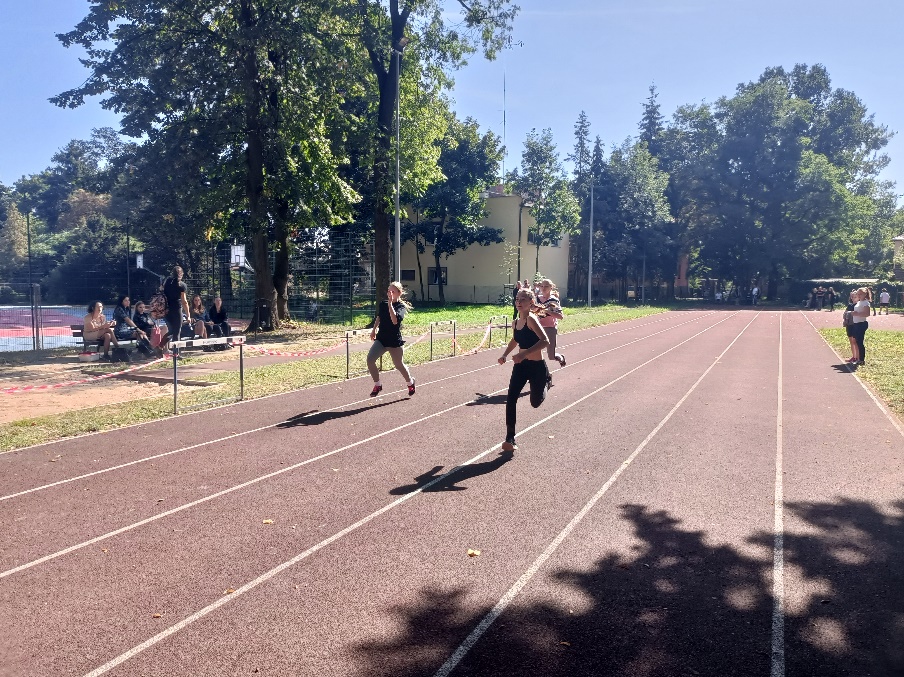 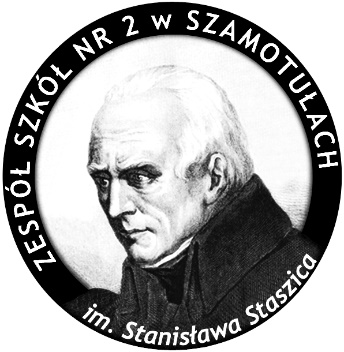 WOLONTARIAT
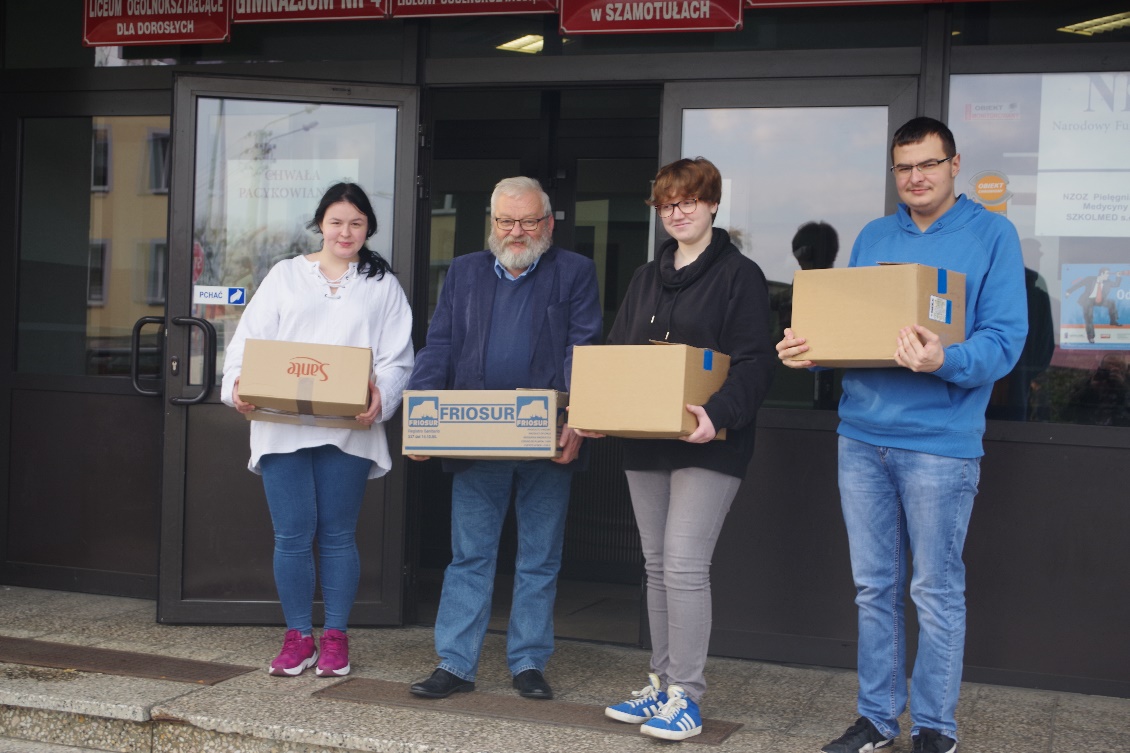 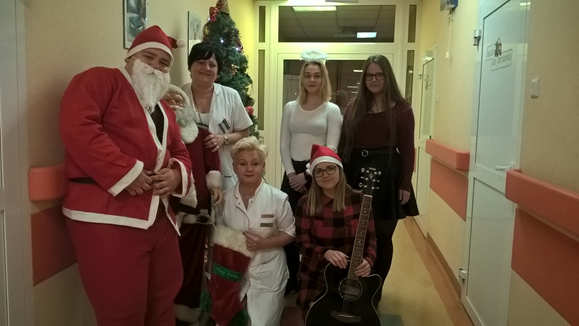 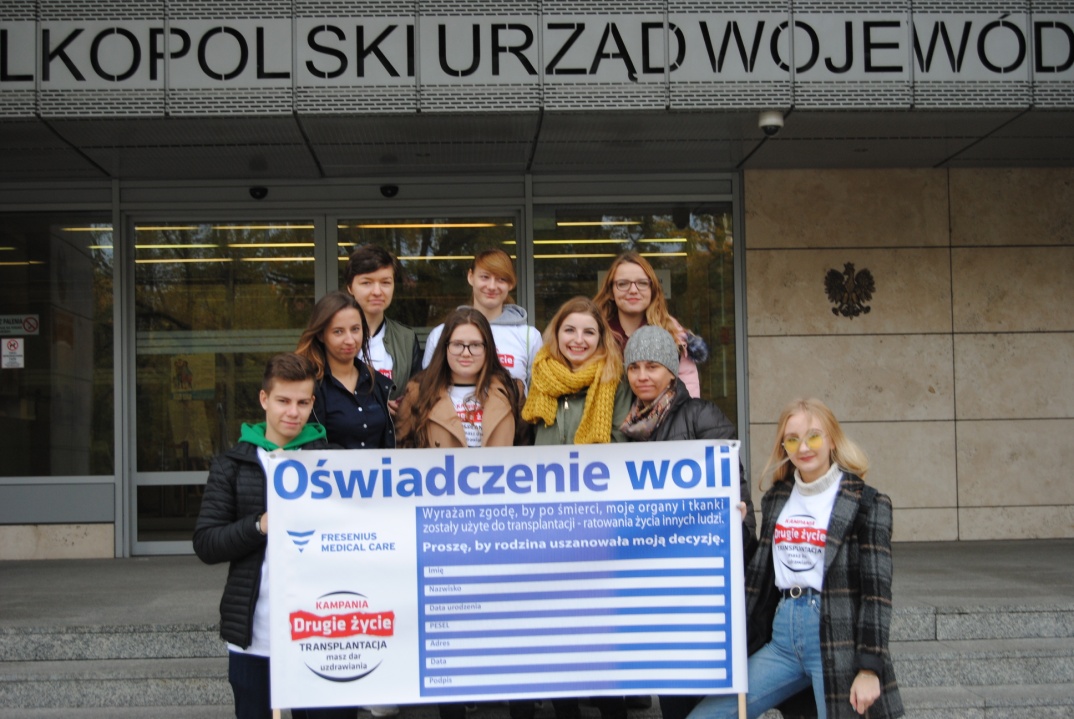 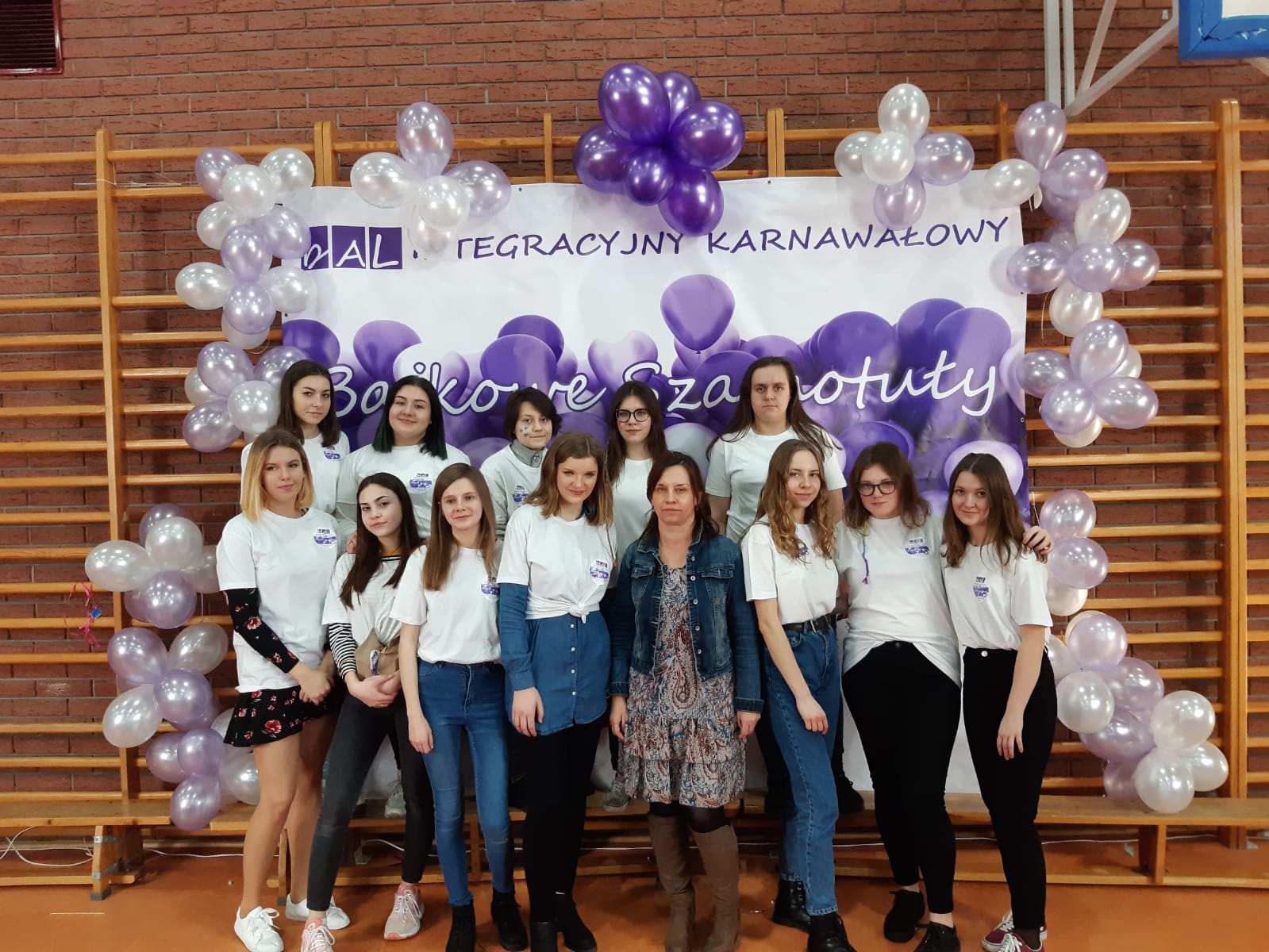 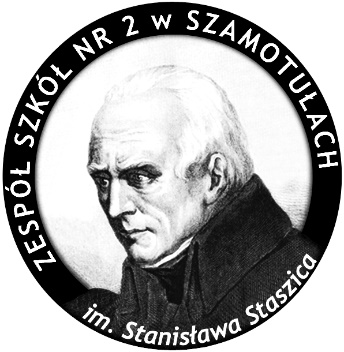 POMAGAMY UKRAINIE
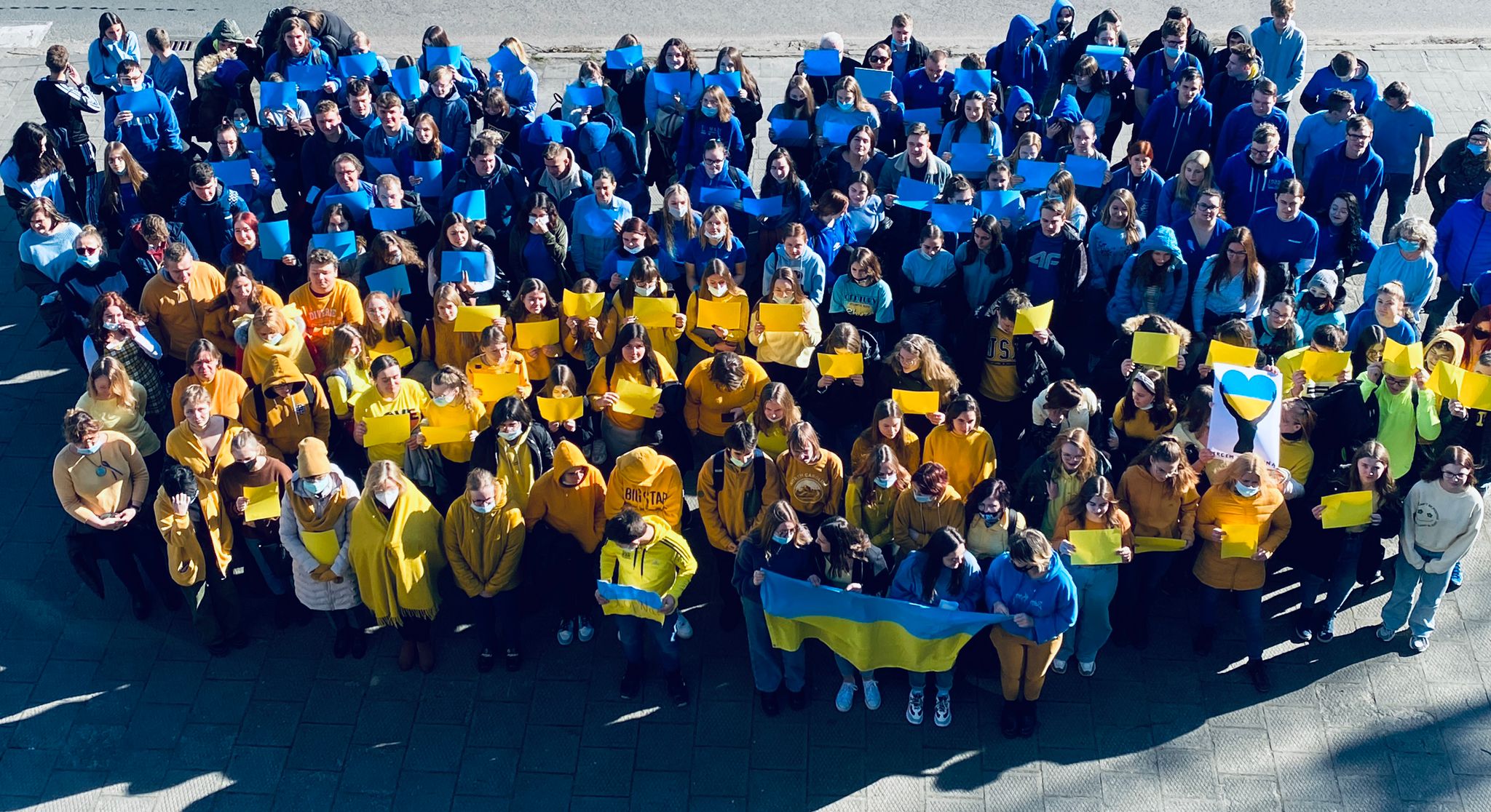 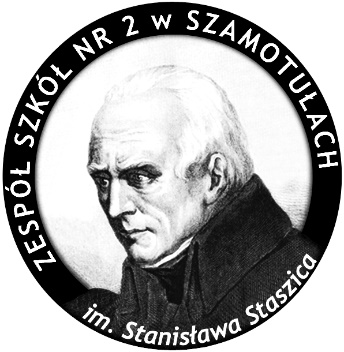 WYCIECZKI  INTEGRACYJNE
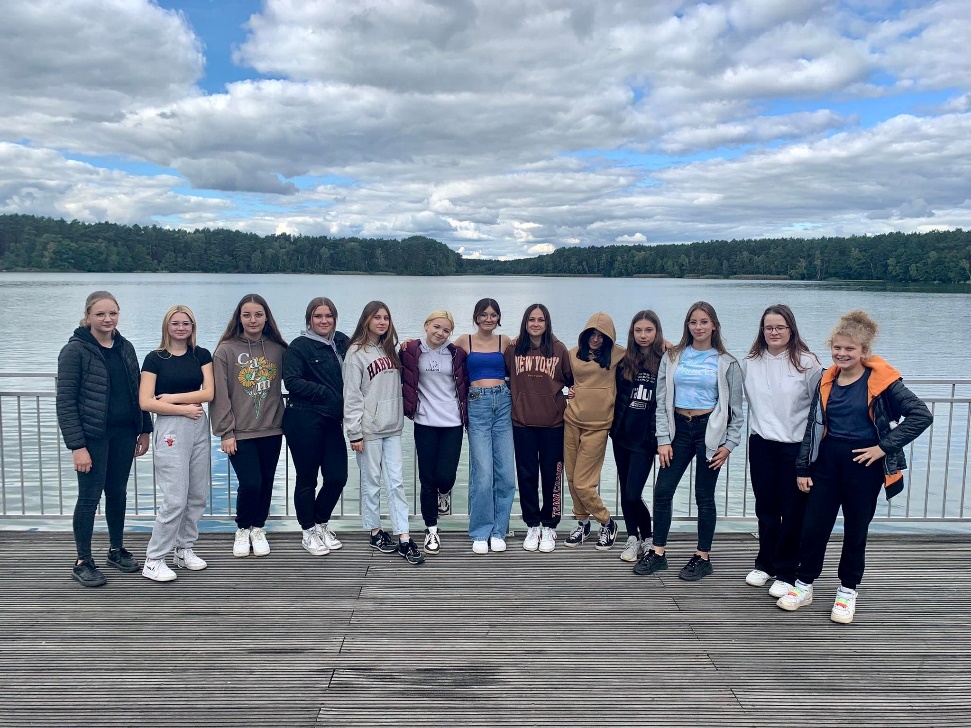 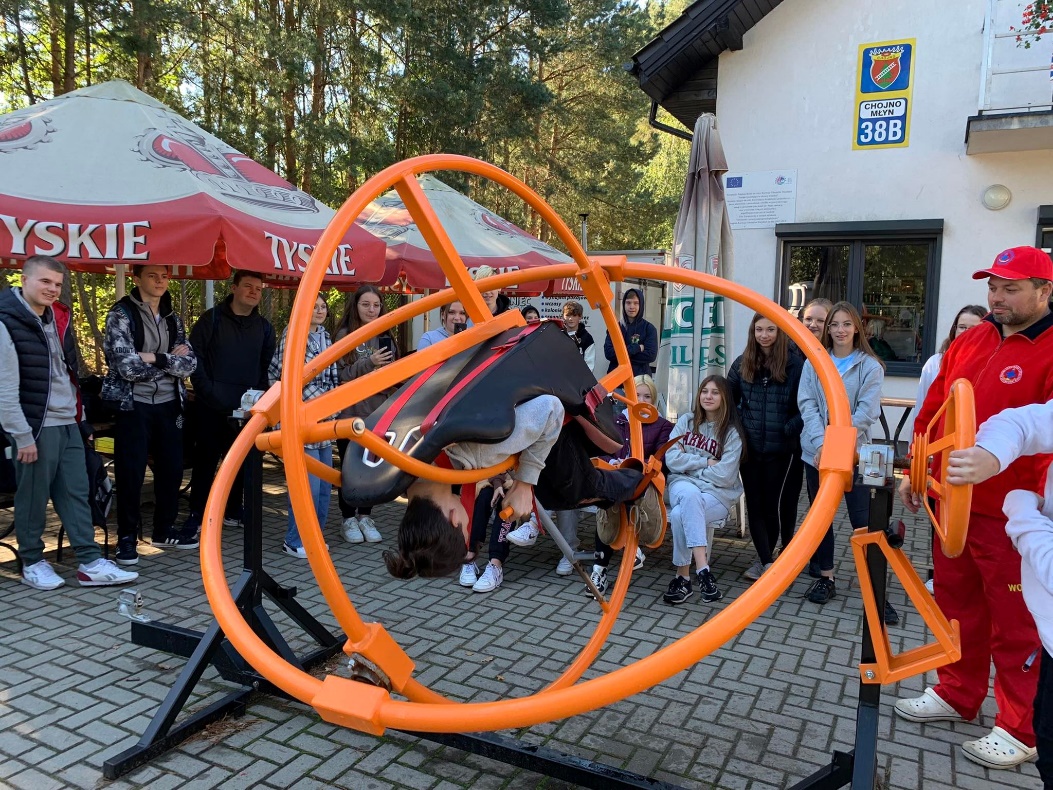 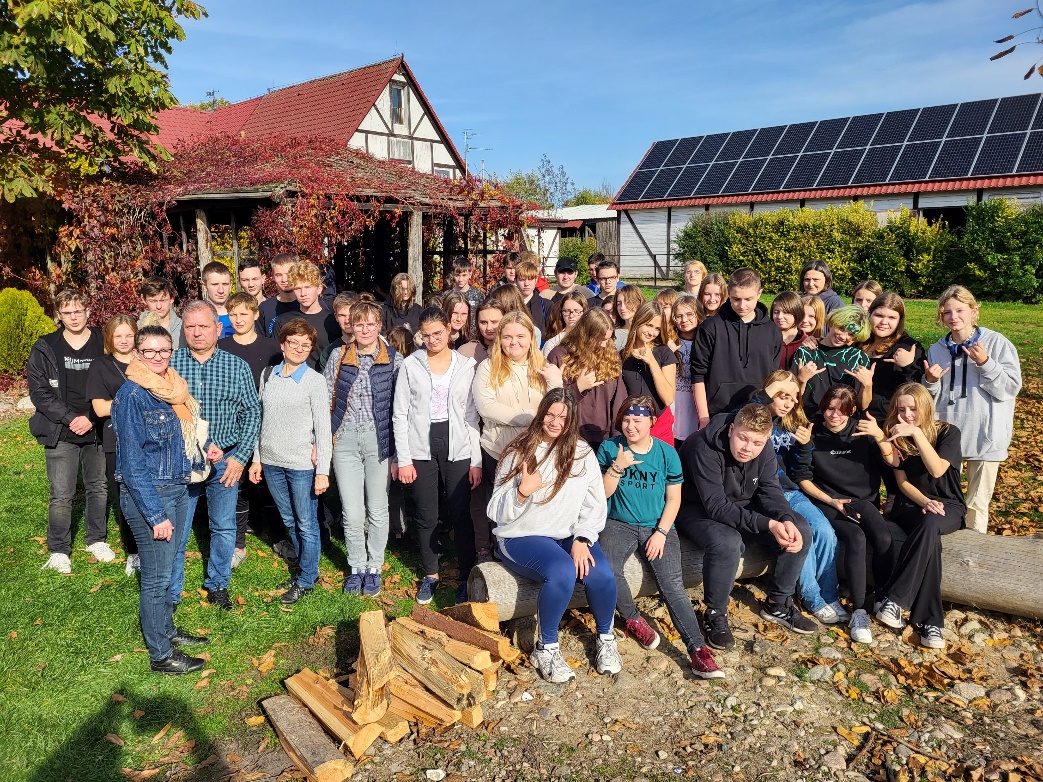 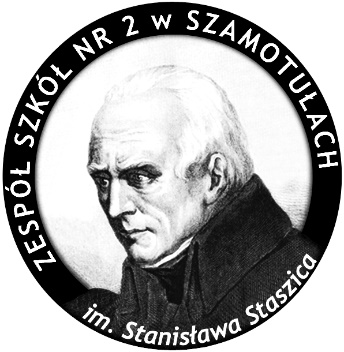 WYCIECZKI  KRAJOWE
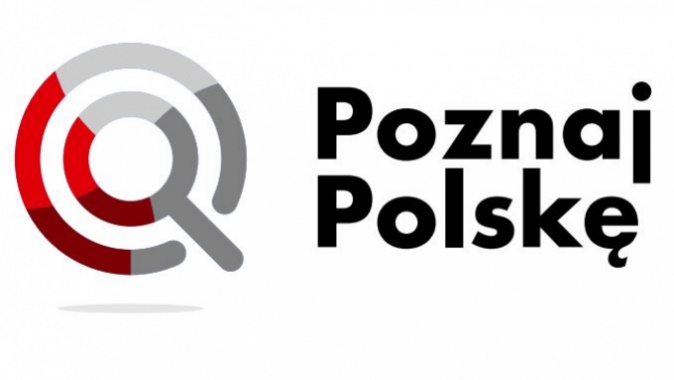 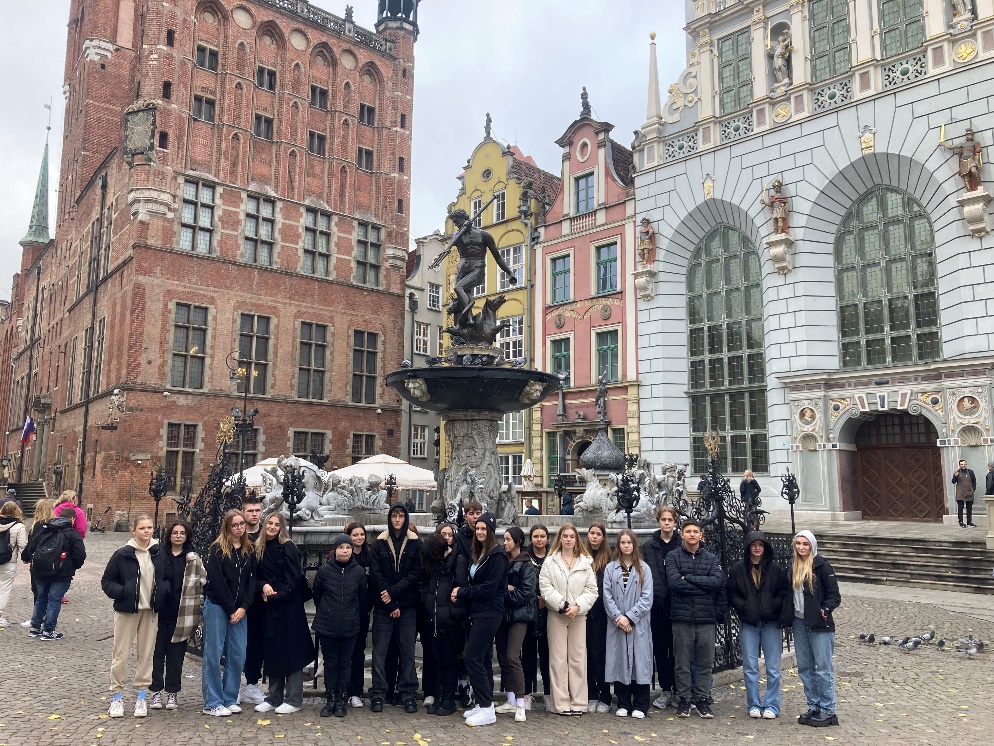 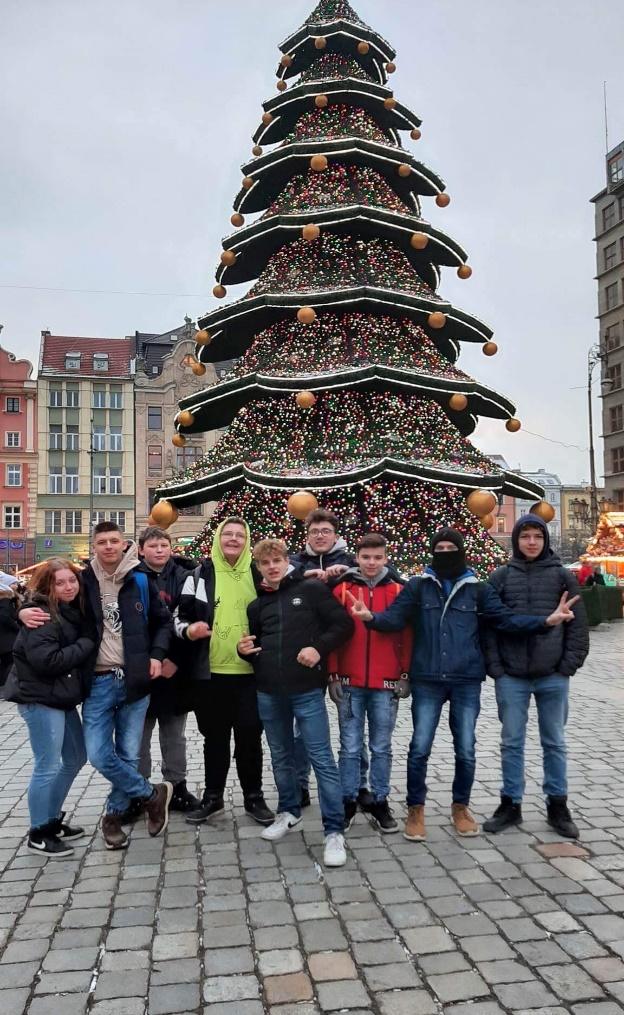 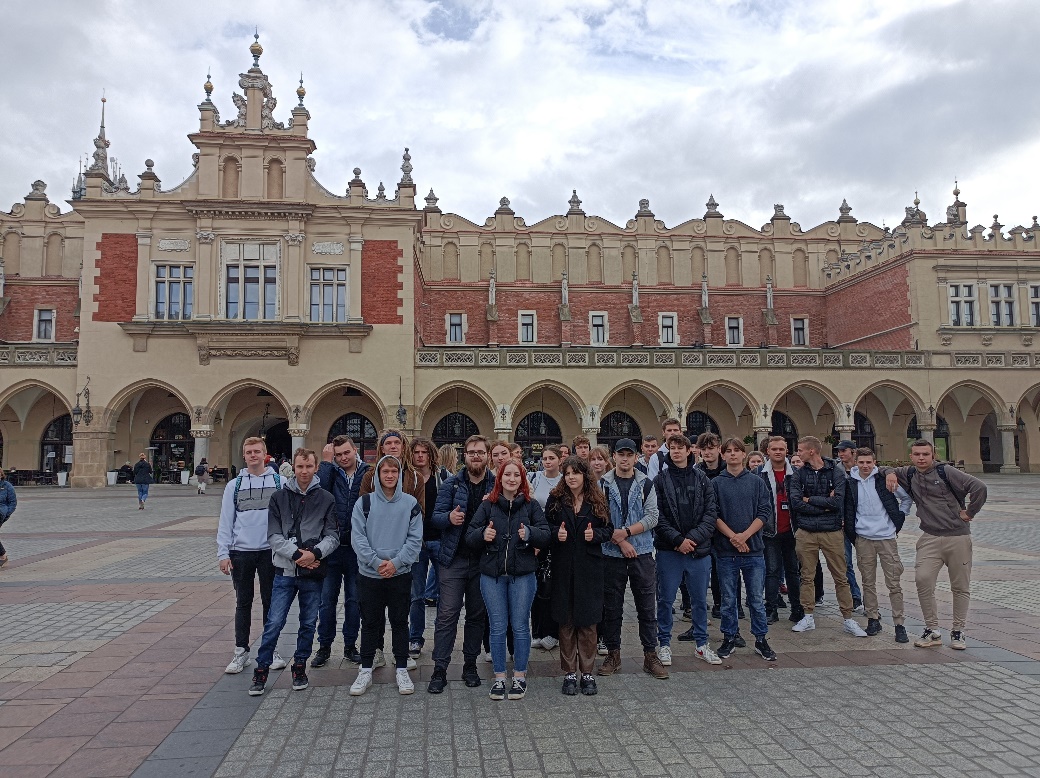 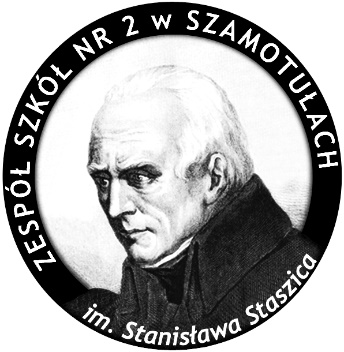 WYCIECZKI
W PARLAMENCIE EUROPEJSKIM
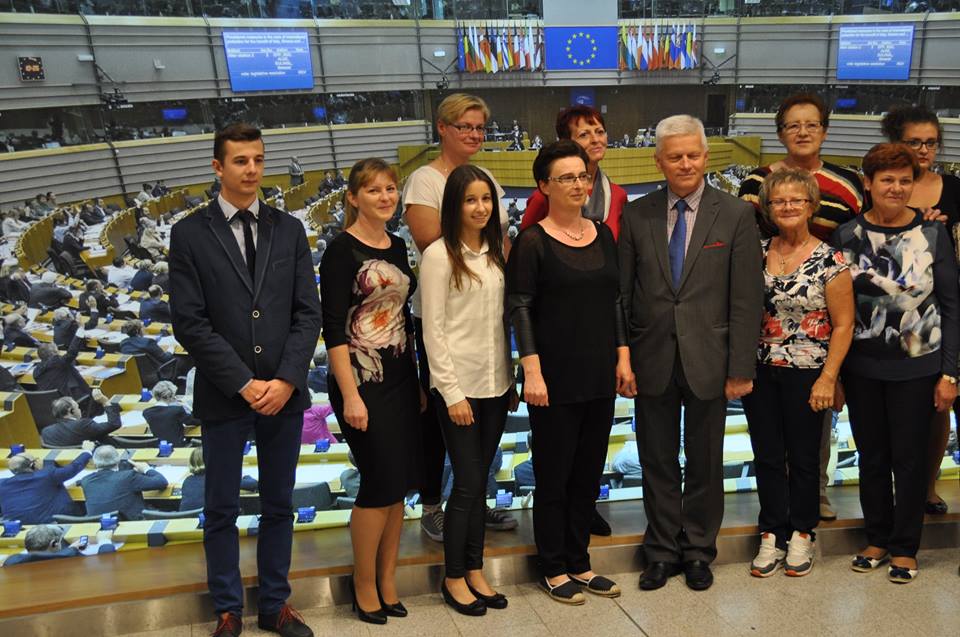 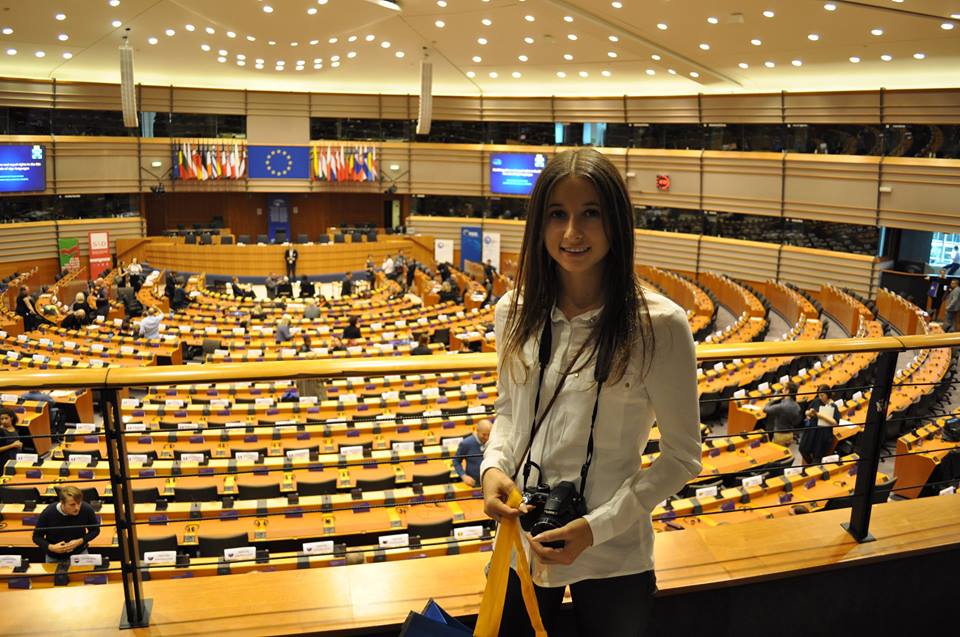 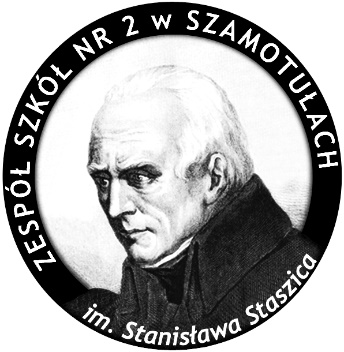 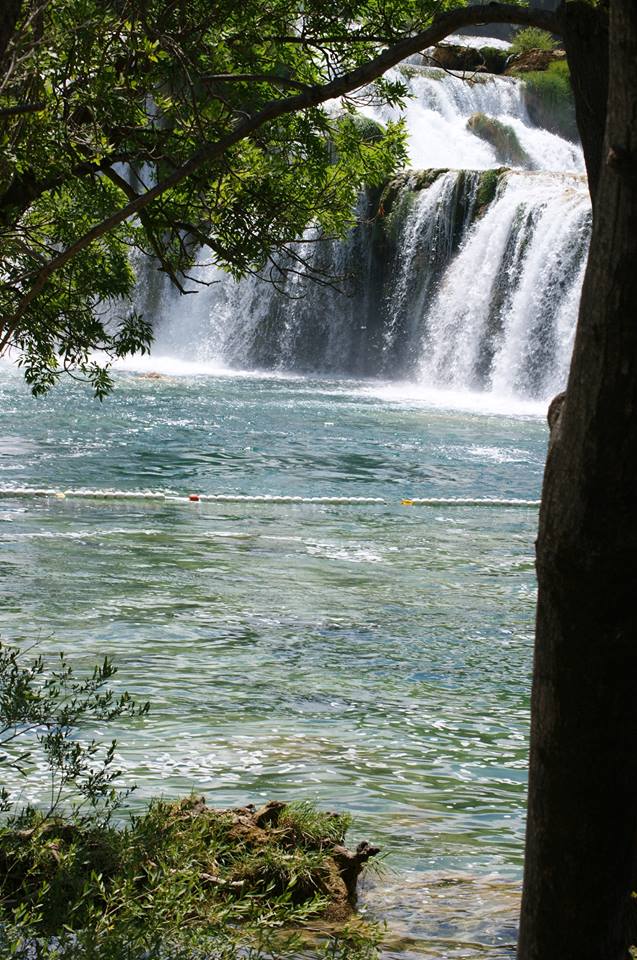 WYCIECZKI
CHORWACJA
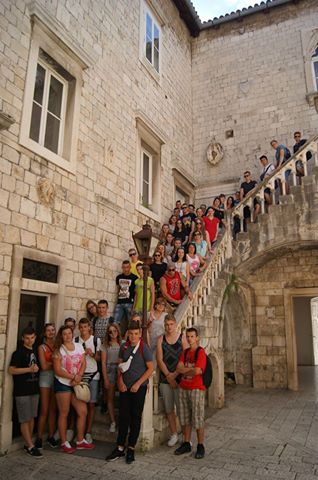 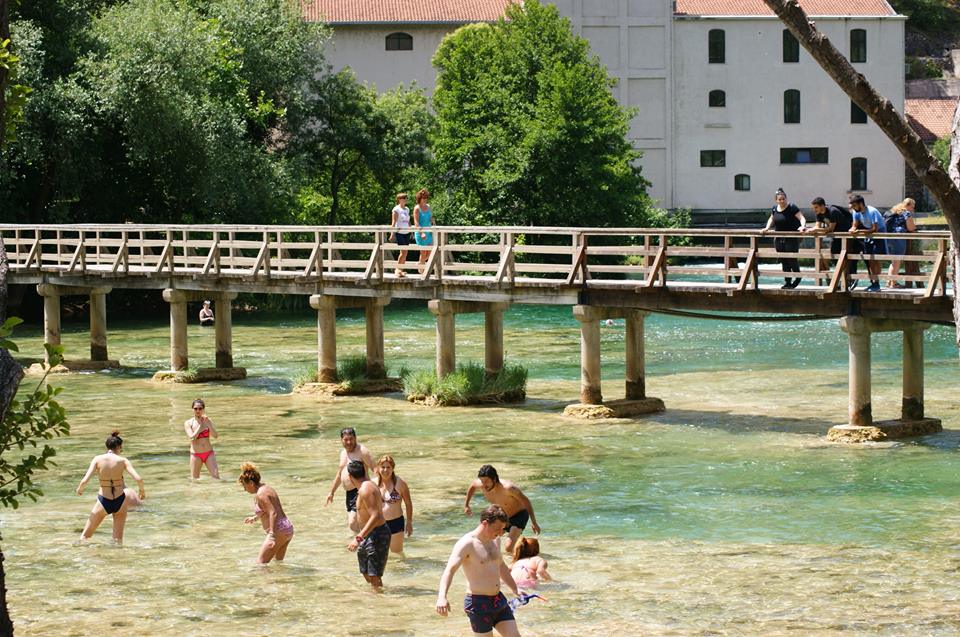 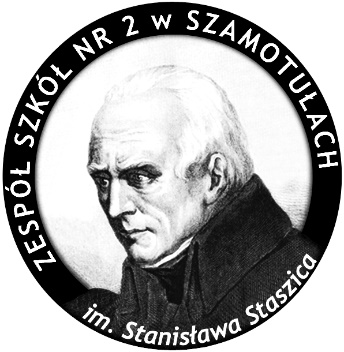 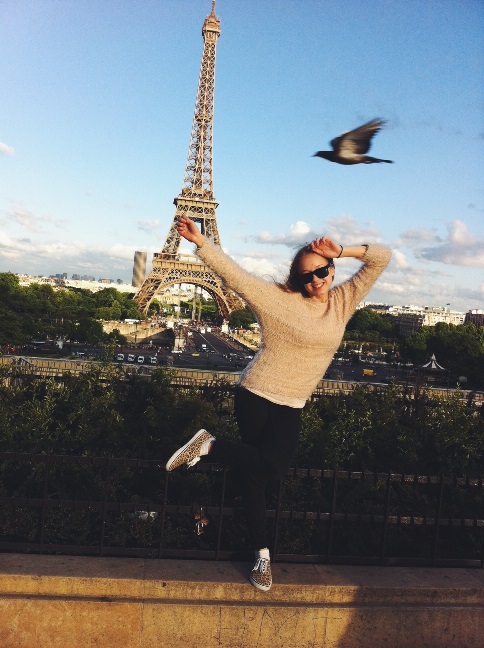 WYCIECZKI
PARYŻ
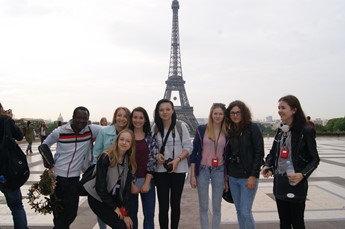 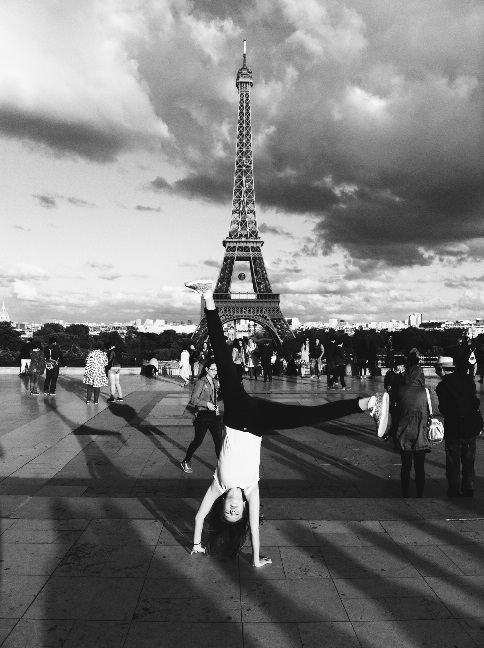 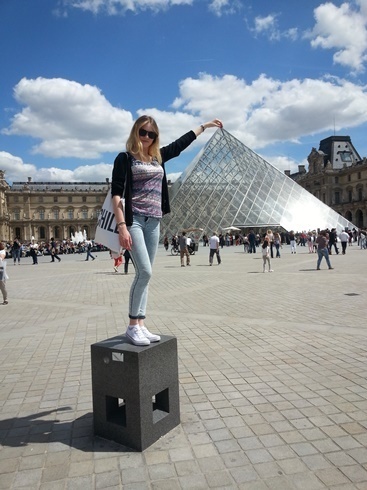 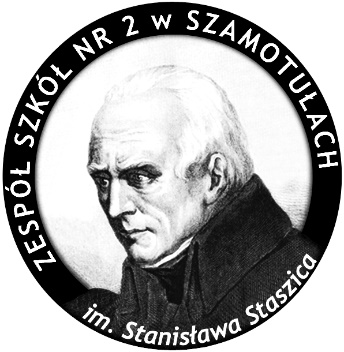 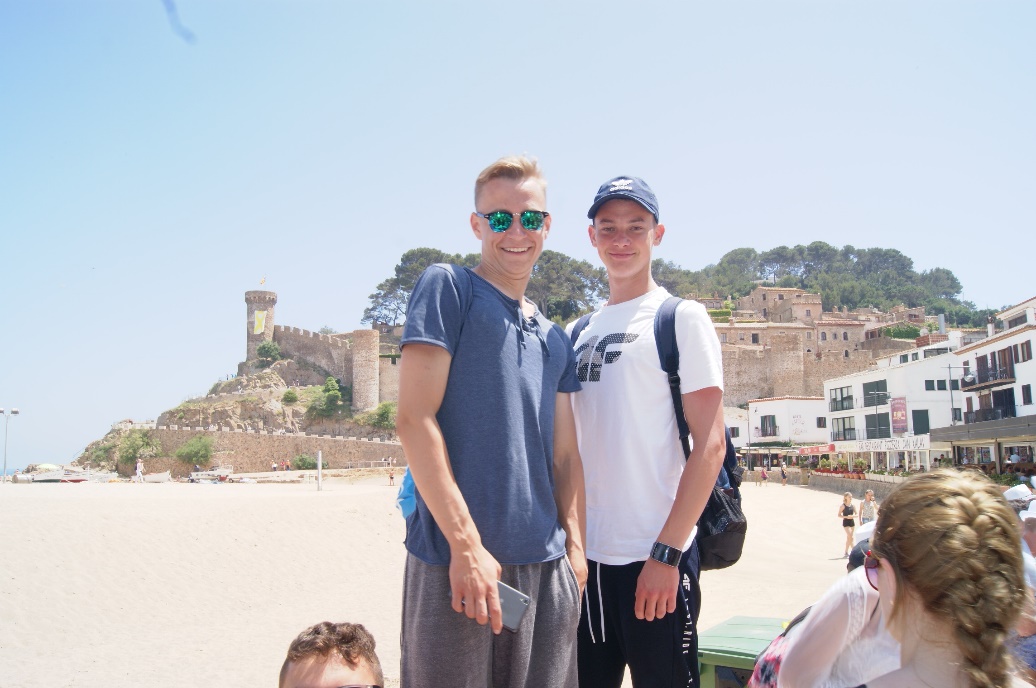 WYCIECZKI
HISZPANIA, FRANCJA
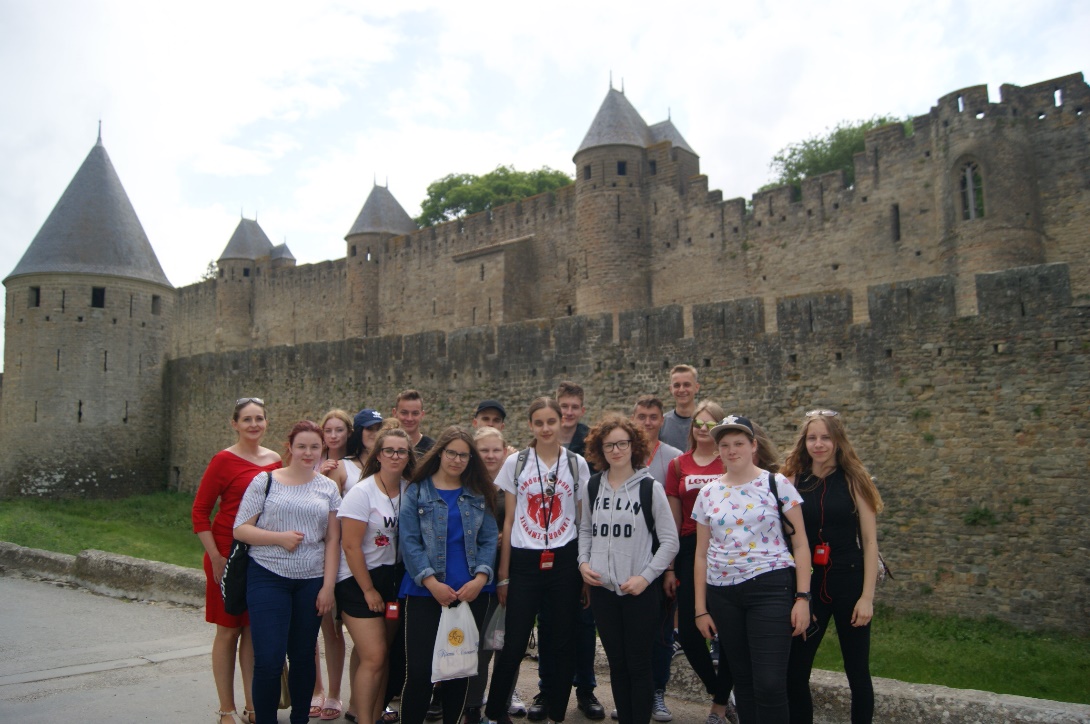 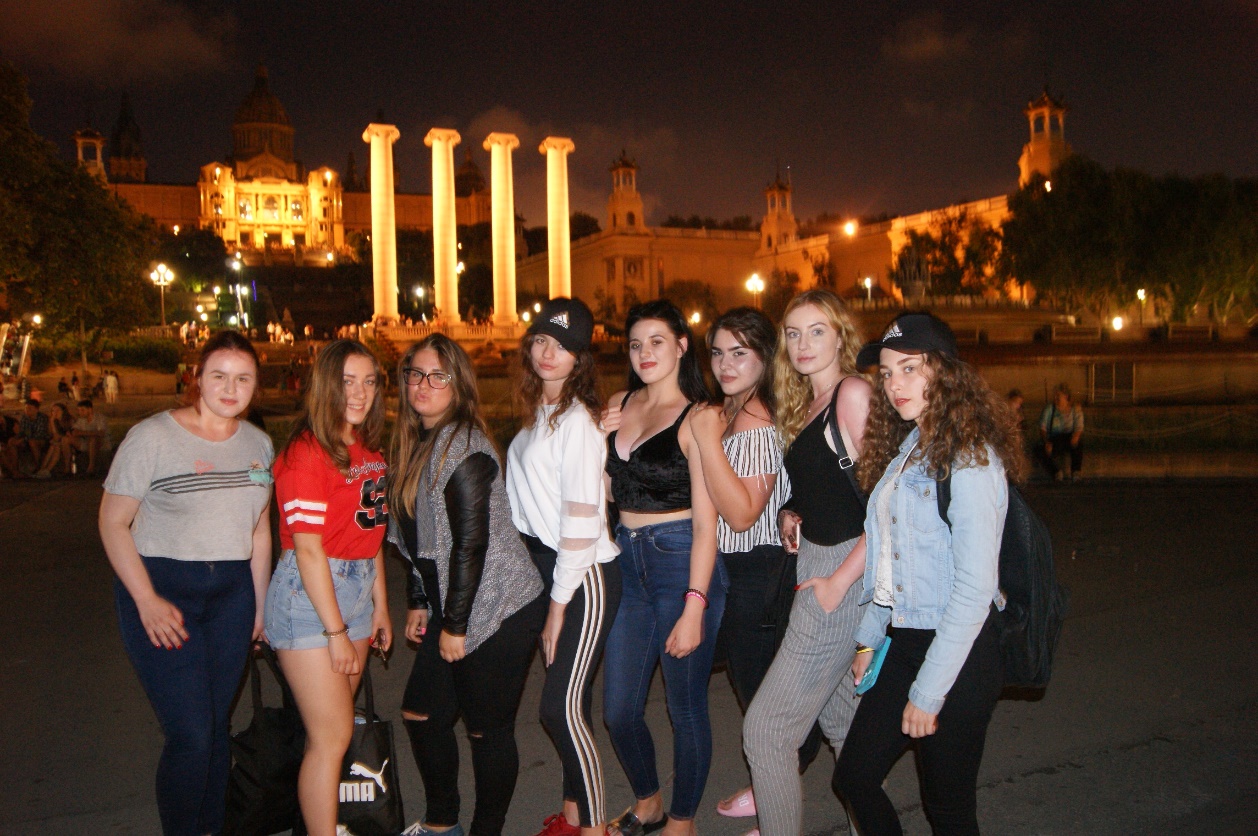 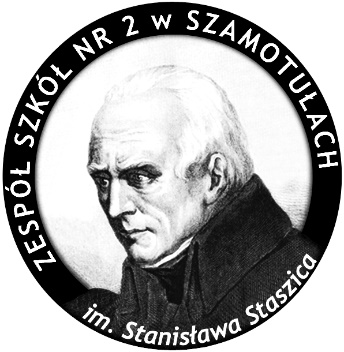 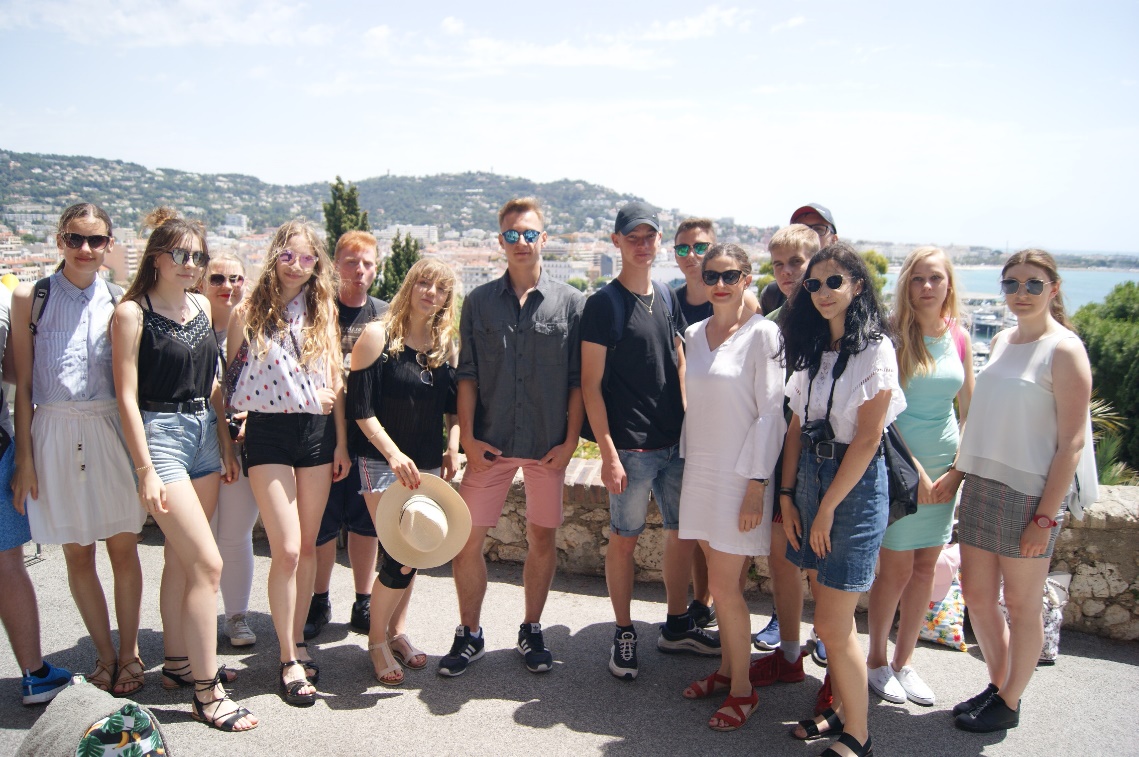 WYCIECZKI
WŁOCHY
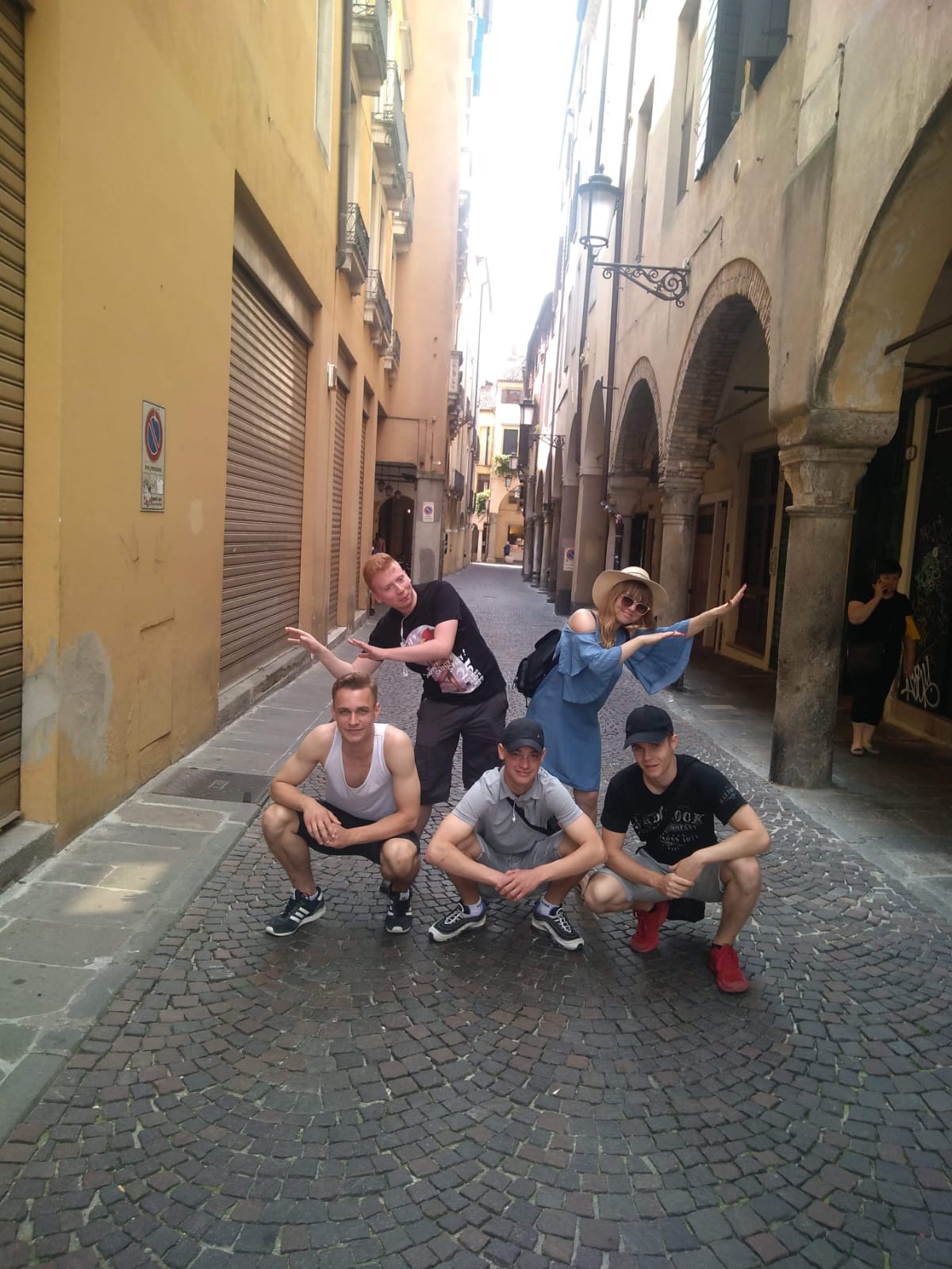 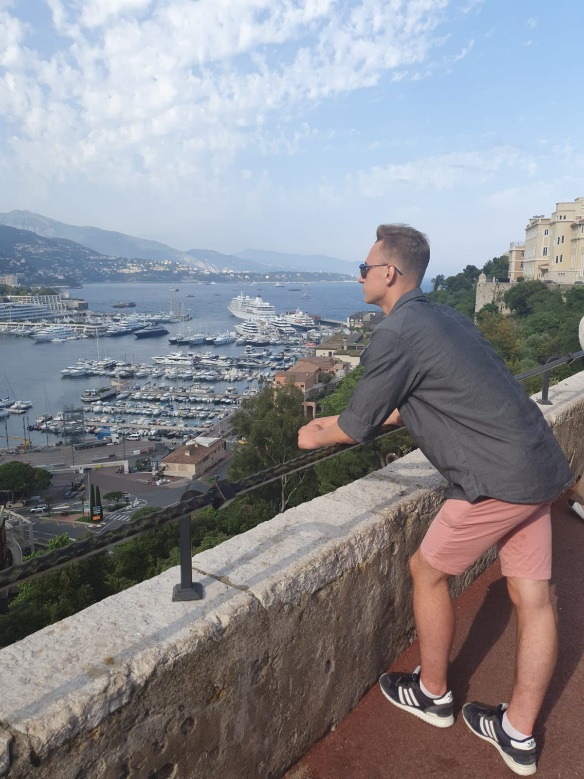 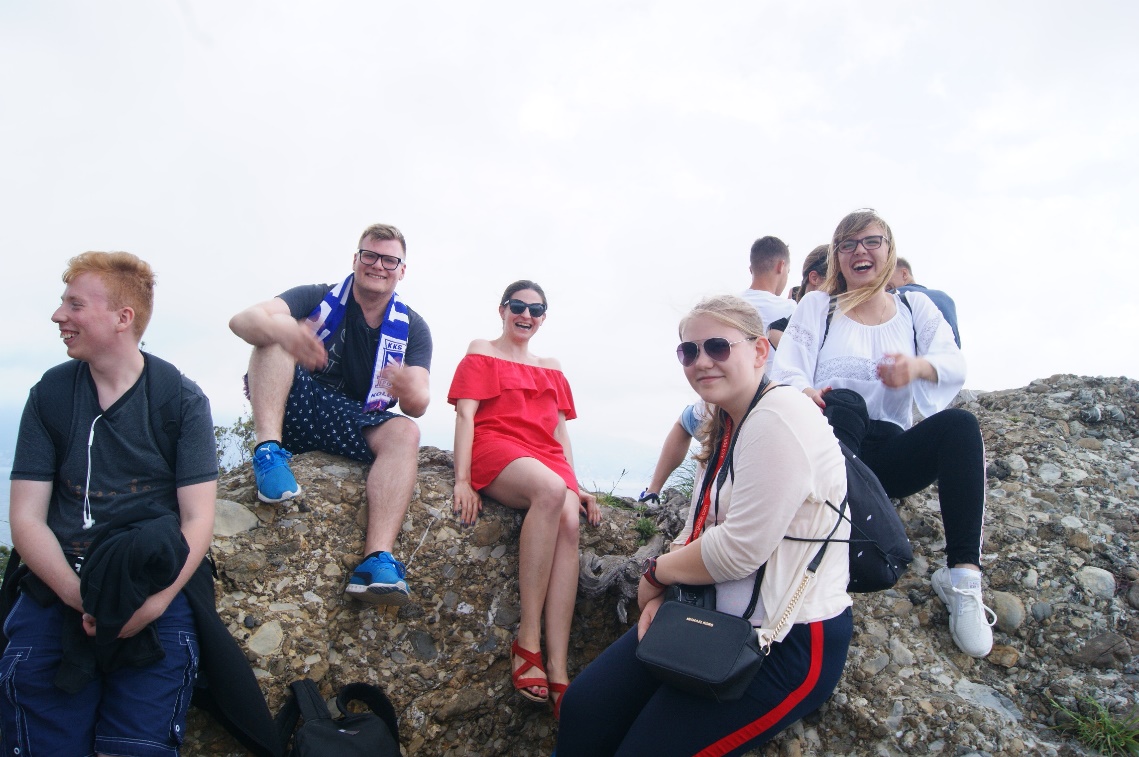 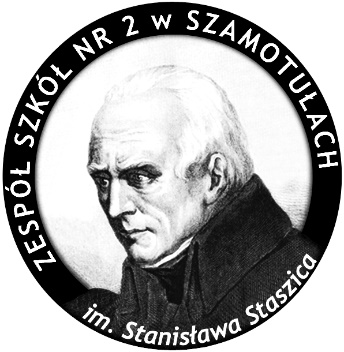 POLSKO – NIEMIECKA WYMIANA MŁODZIEŻY W NASZEJ SZKOLE
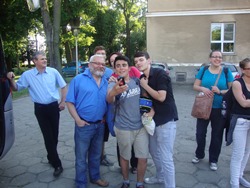 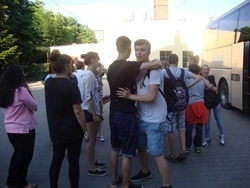 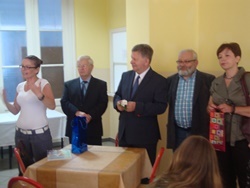 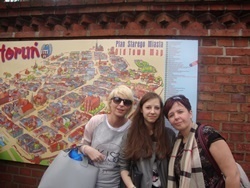 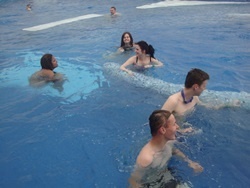 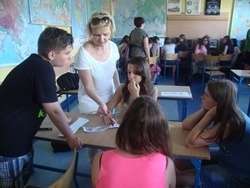 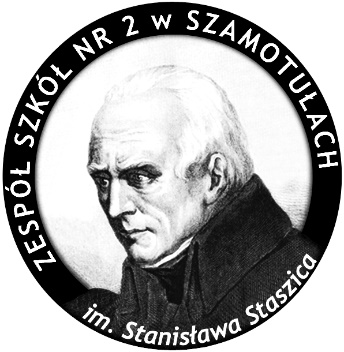 NASZE  KONTAKTY  ZE  SZKOŁĄ NA  UKRAINIE
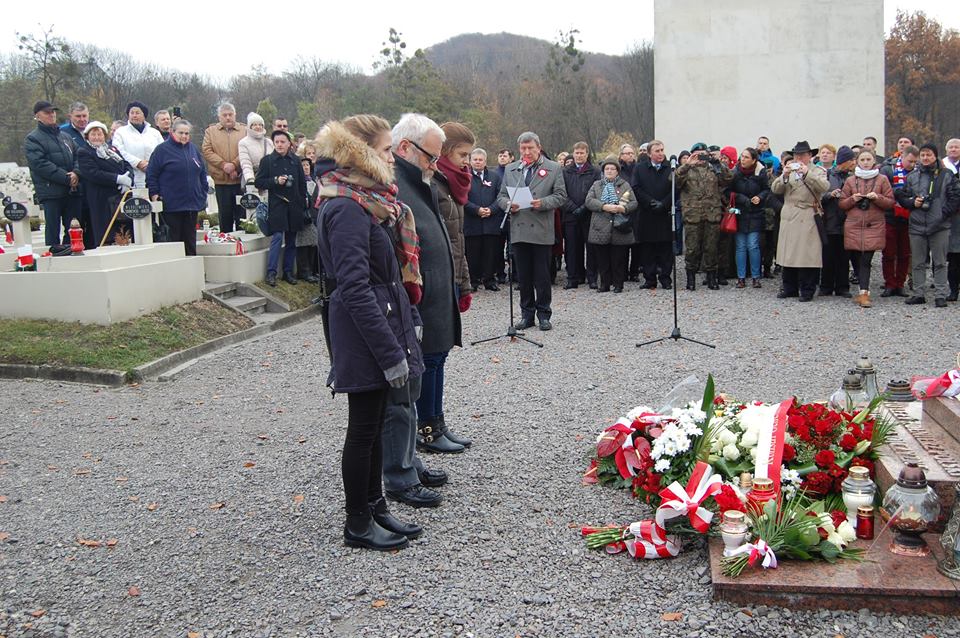 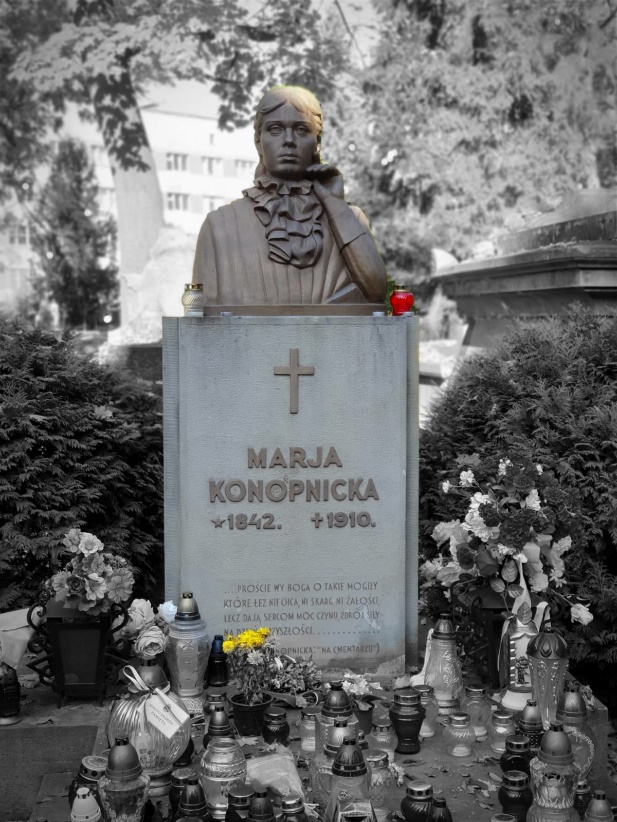 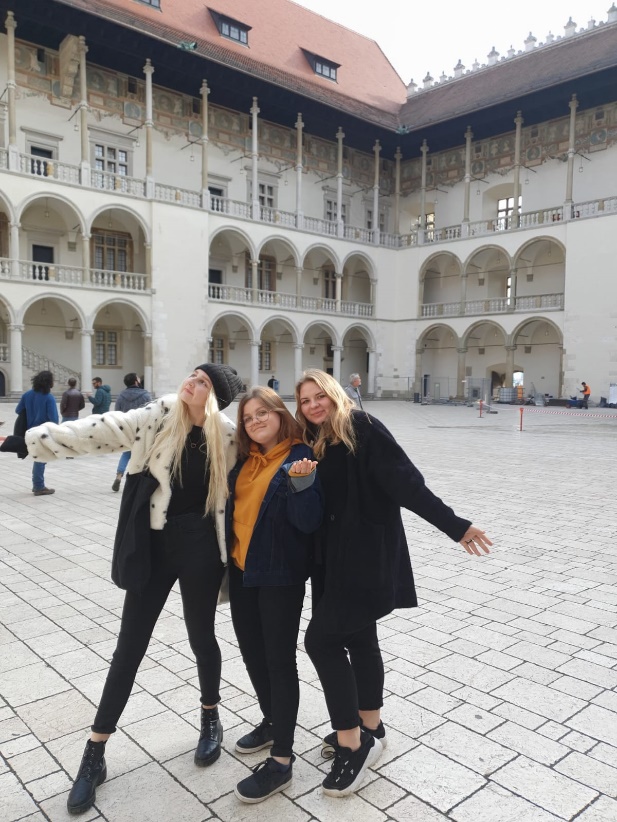 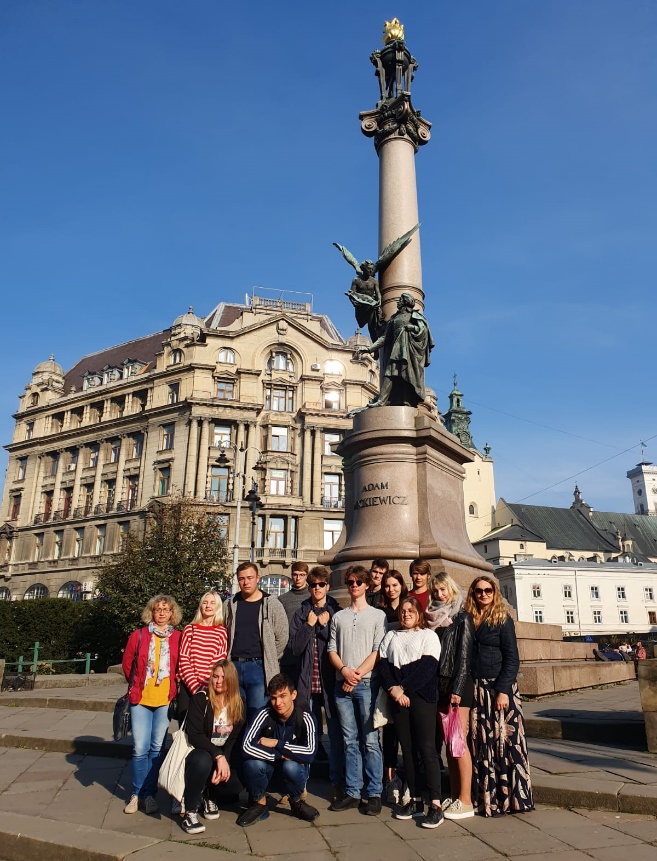 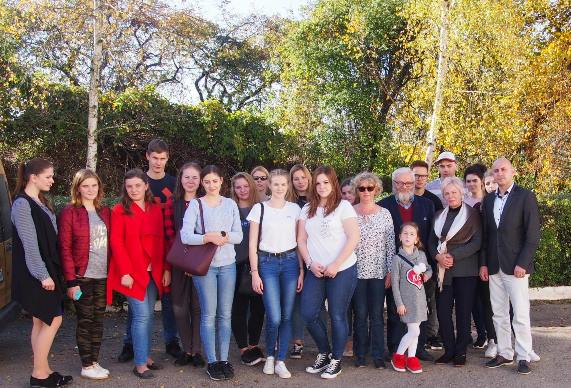 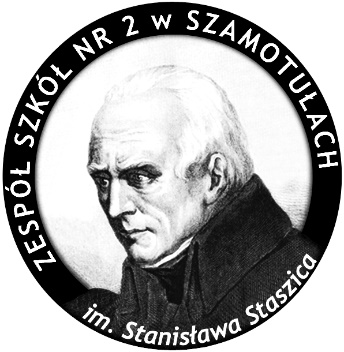 NASZE  KONTAKTY  ZE  SZKOŁĄ NA  UKRAINIE
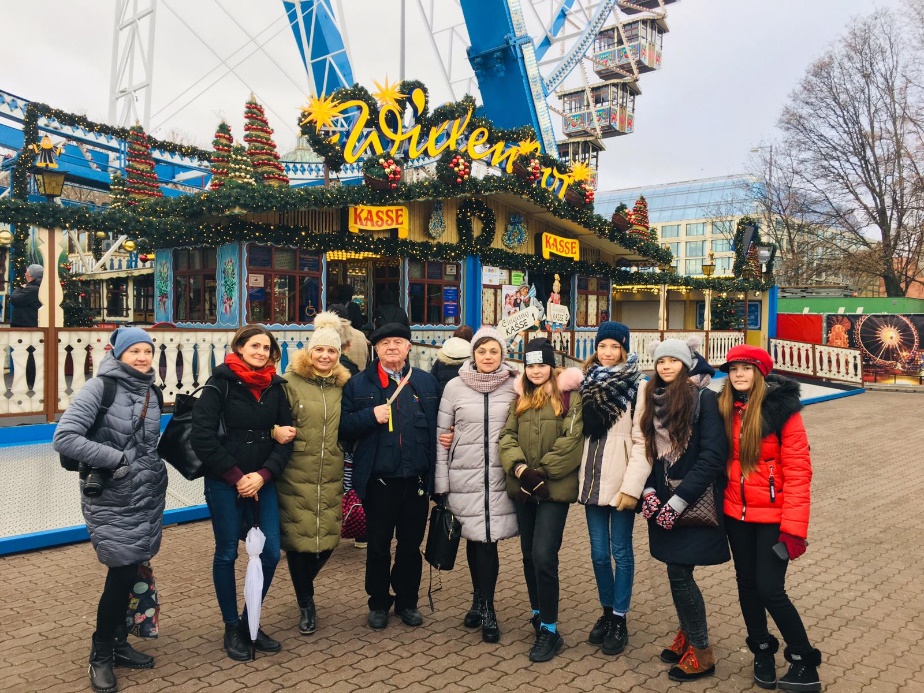 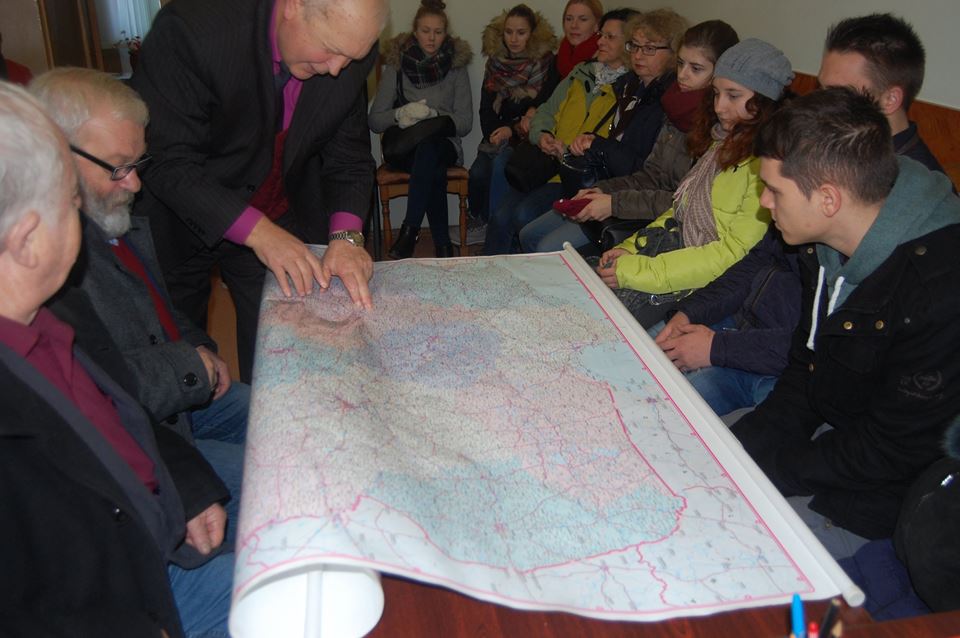 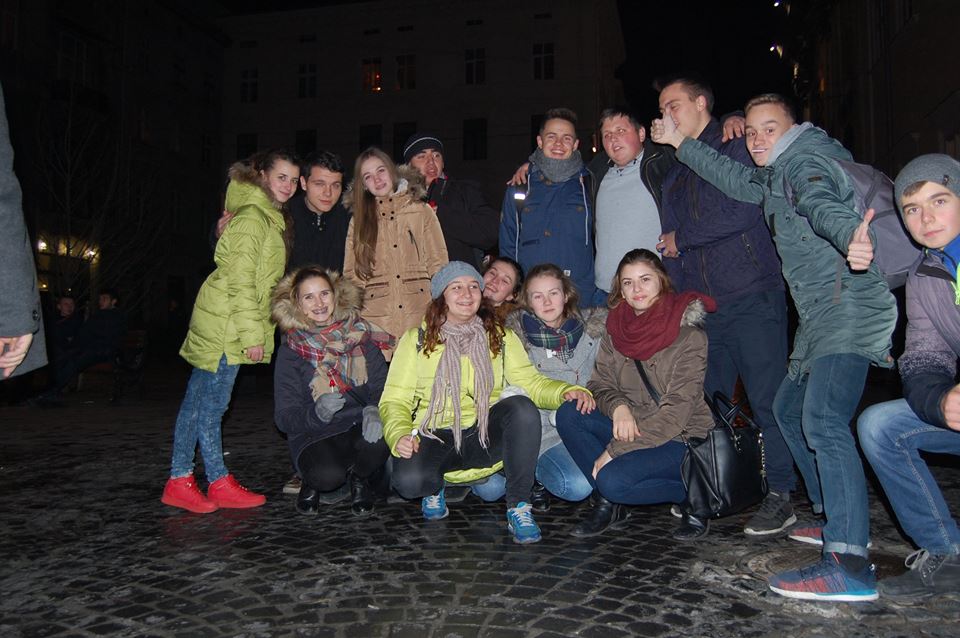 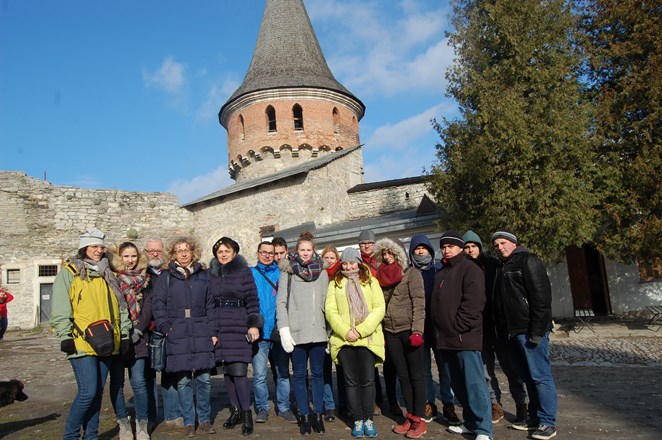 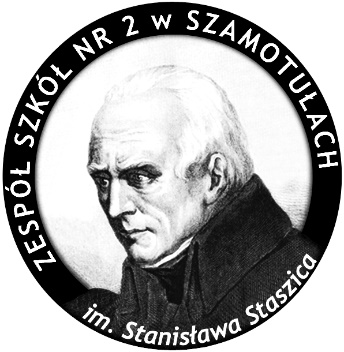 INTERNAT ZESPOŁU SZKÓŁ NR 2
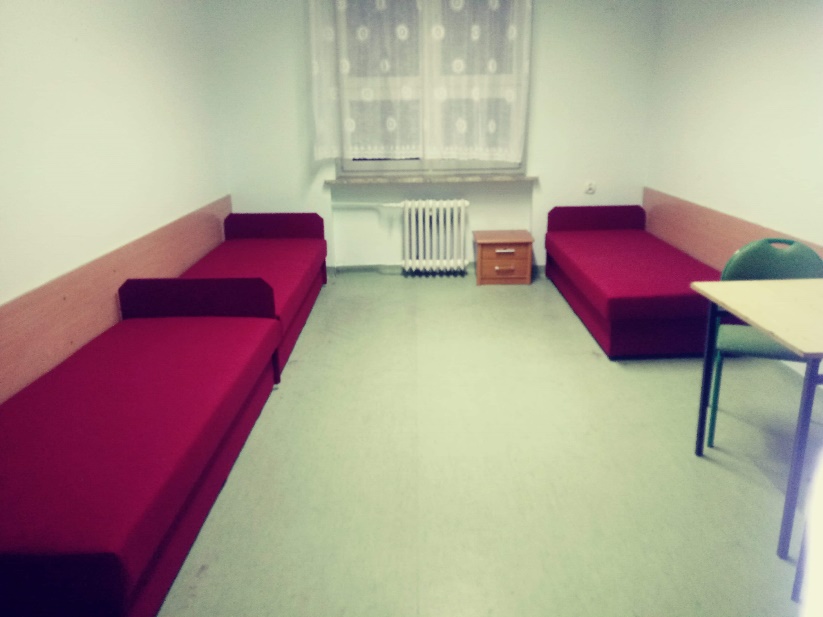 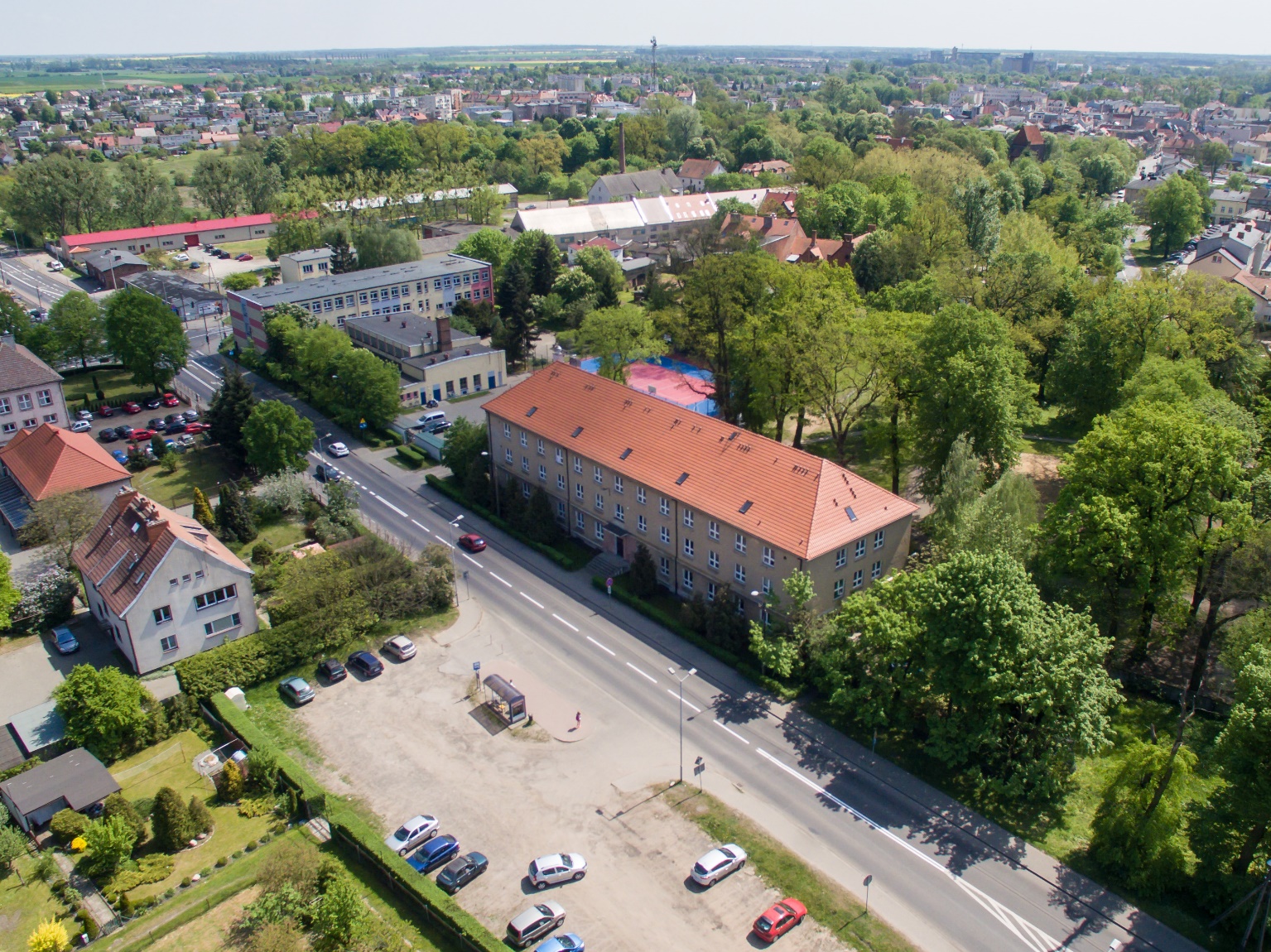 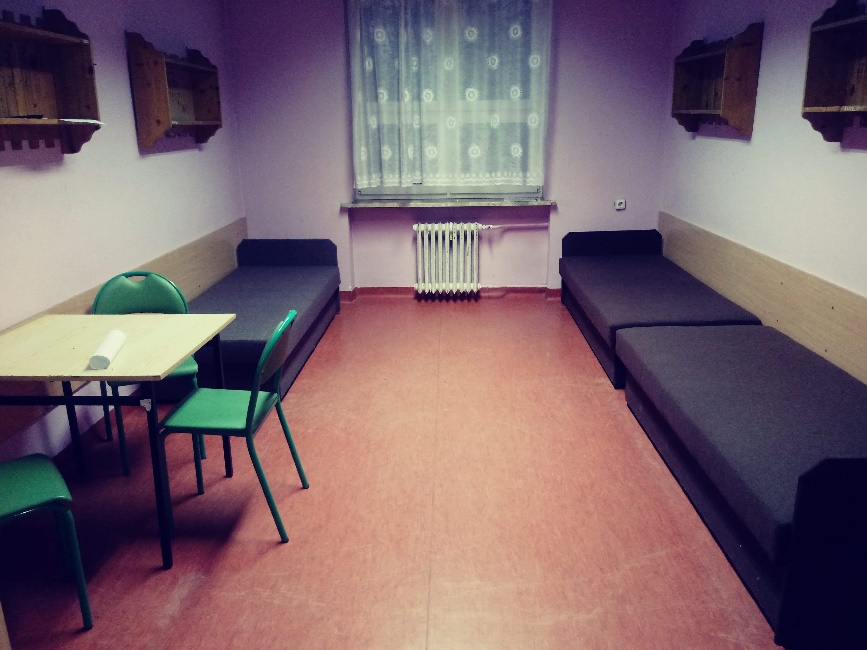 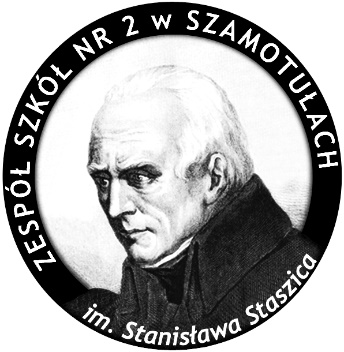 DOŁĄCZ DO NAS – WARTO!
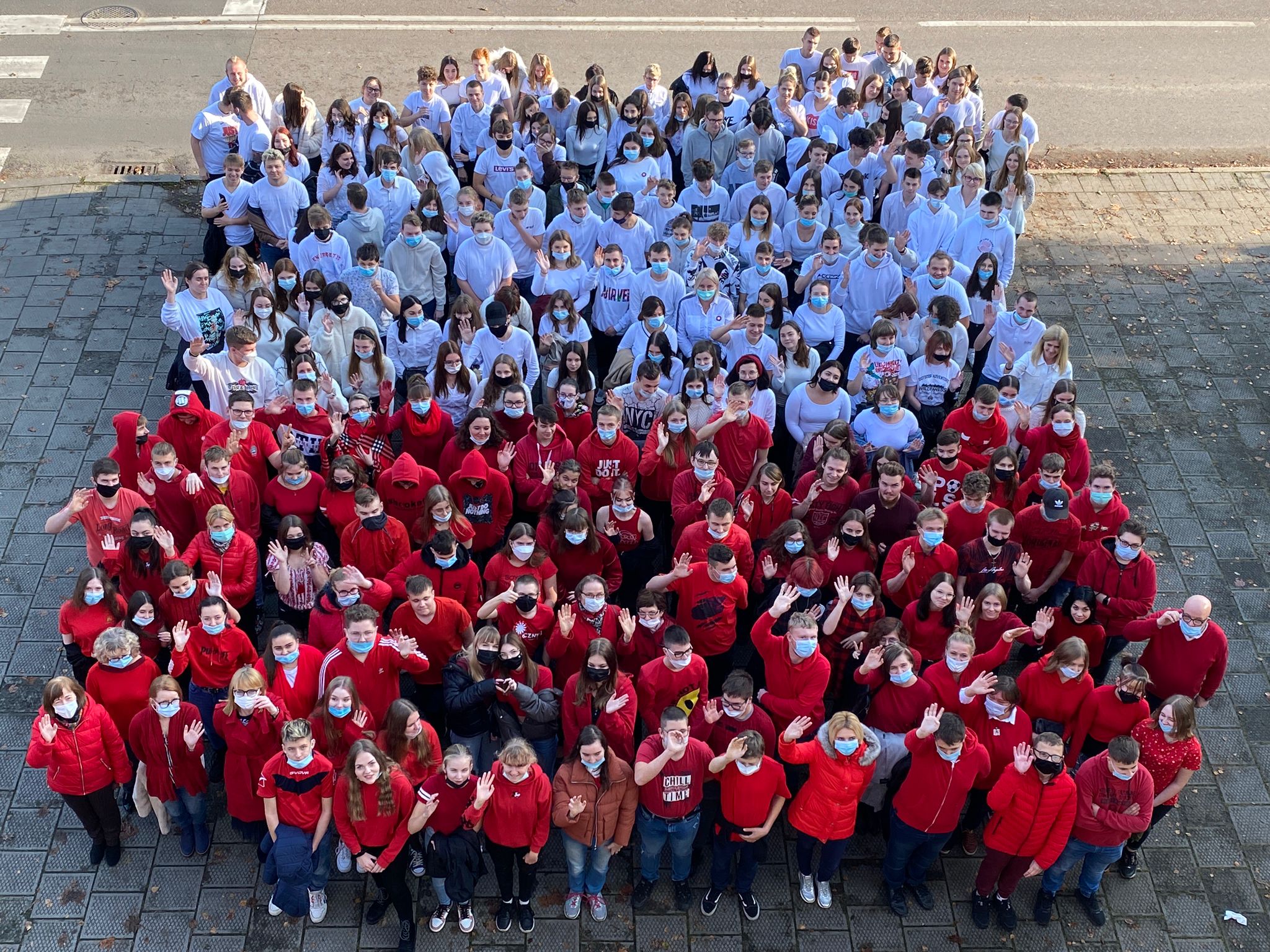 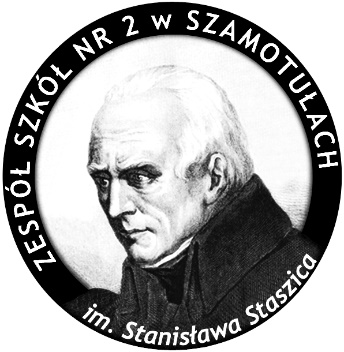 DOŁĄCZ DO NAS – WARTO!
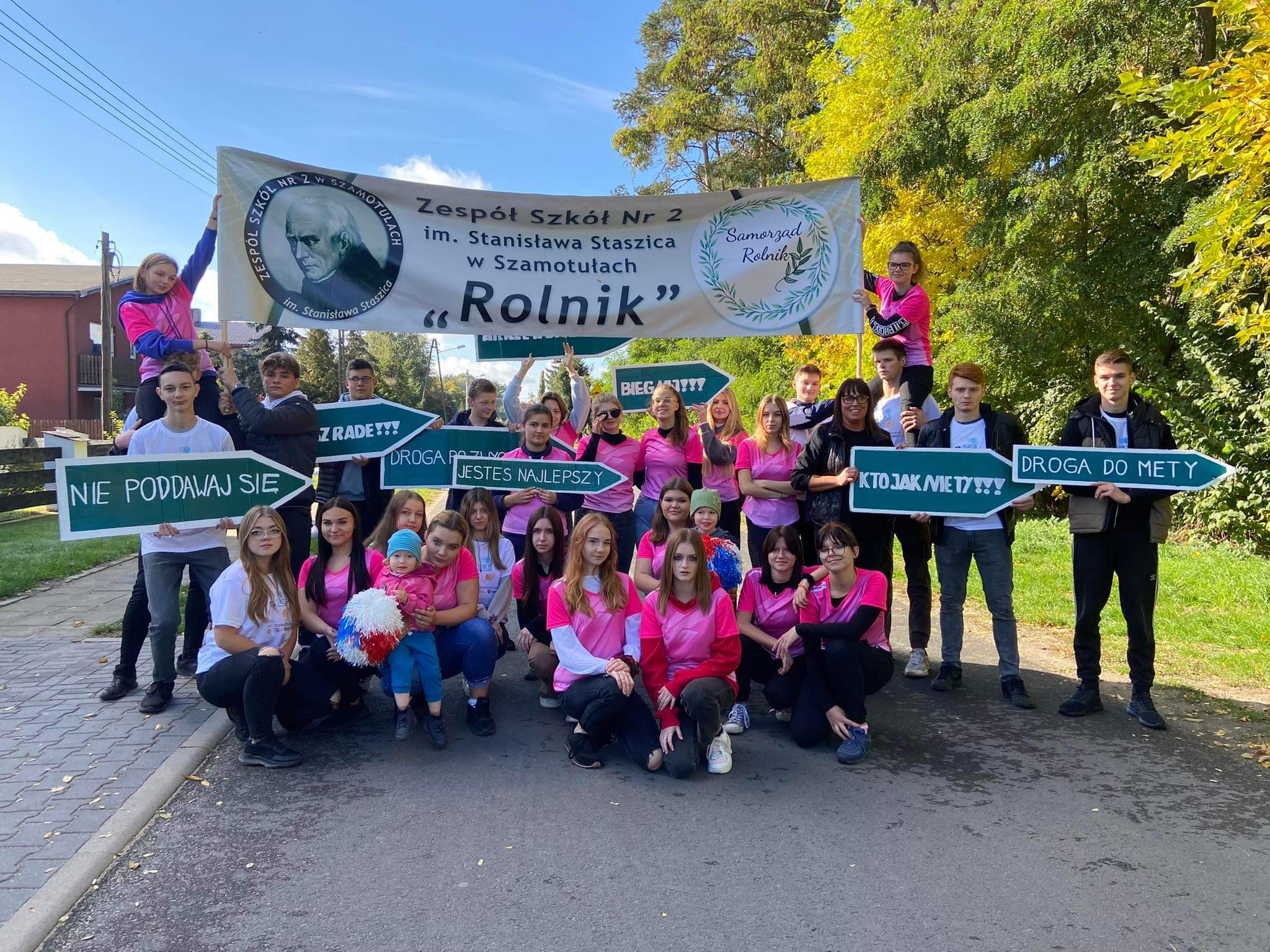 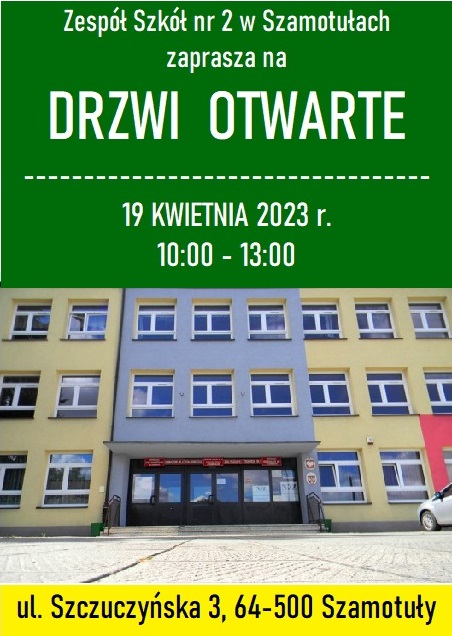 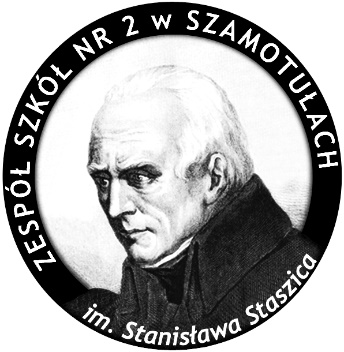 ZAPRASZAMY NA QUIZ
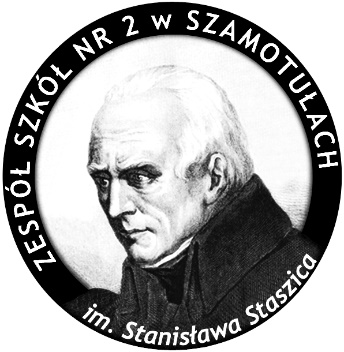 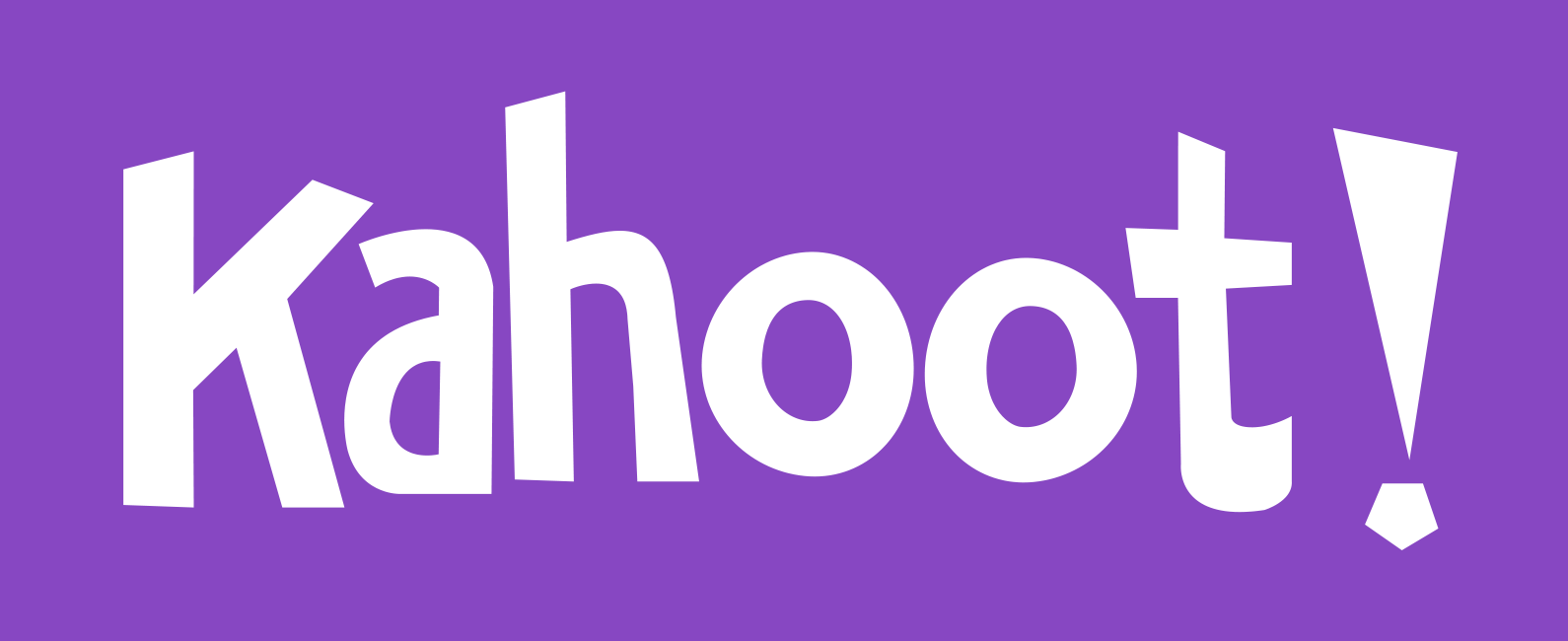 Zespół Szkół nr 2 w Szamotułach
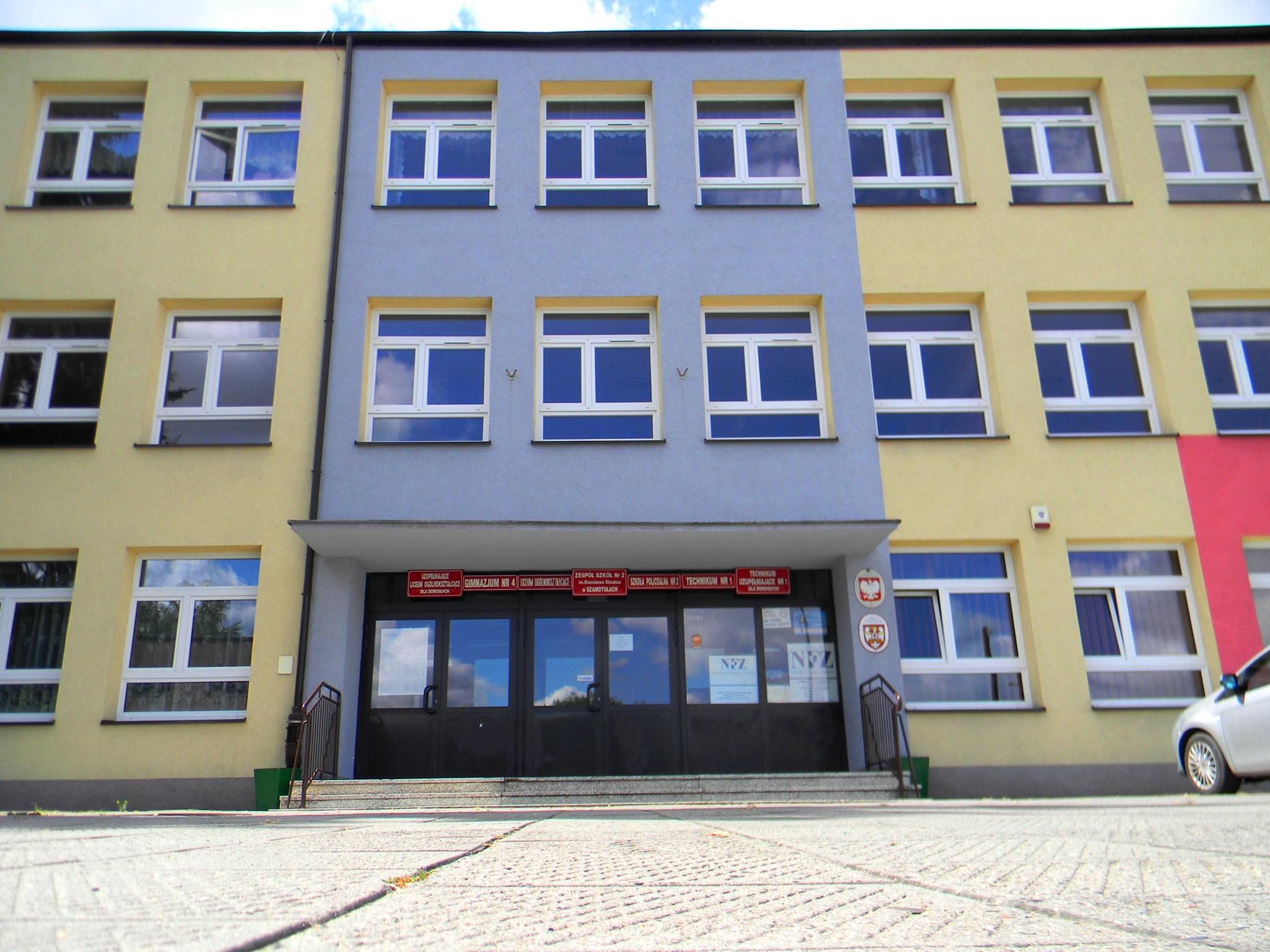 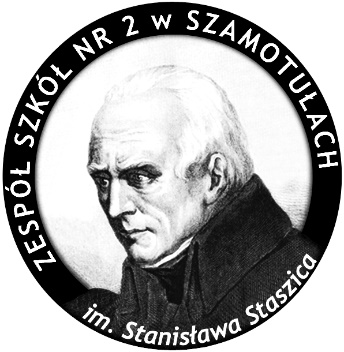 Zapraszamy do „rolnika” 
Zespół Szkół nr 2 im. Stanisława Staszica w Szamotułach - 2023